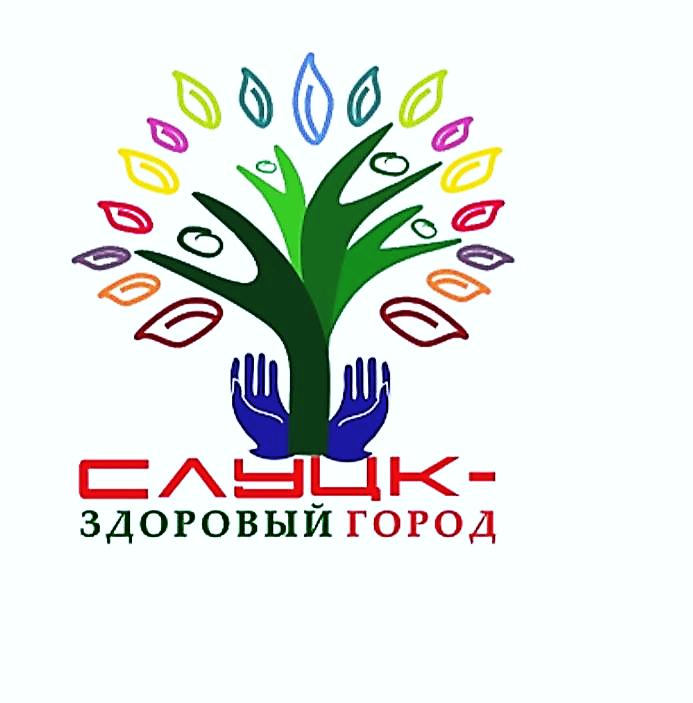 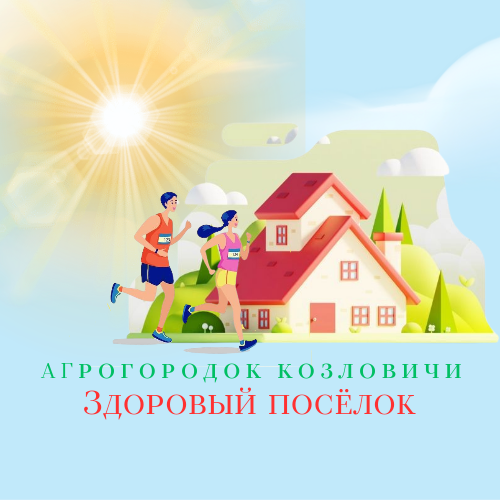 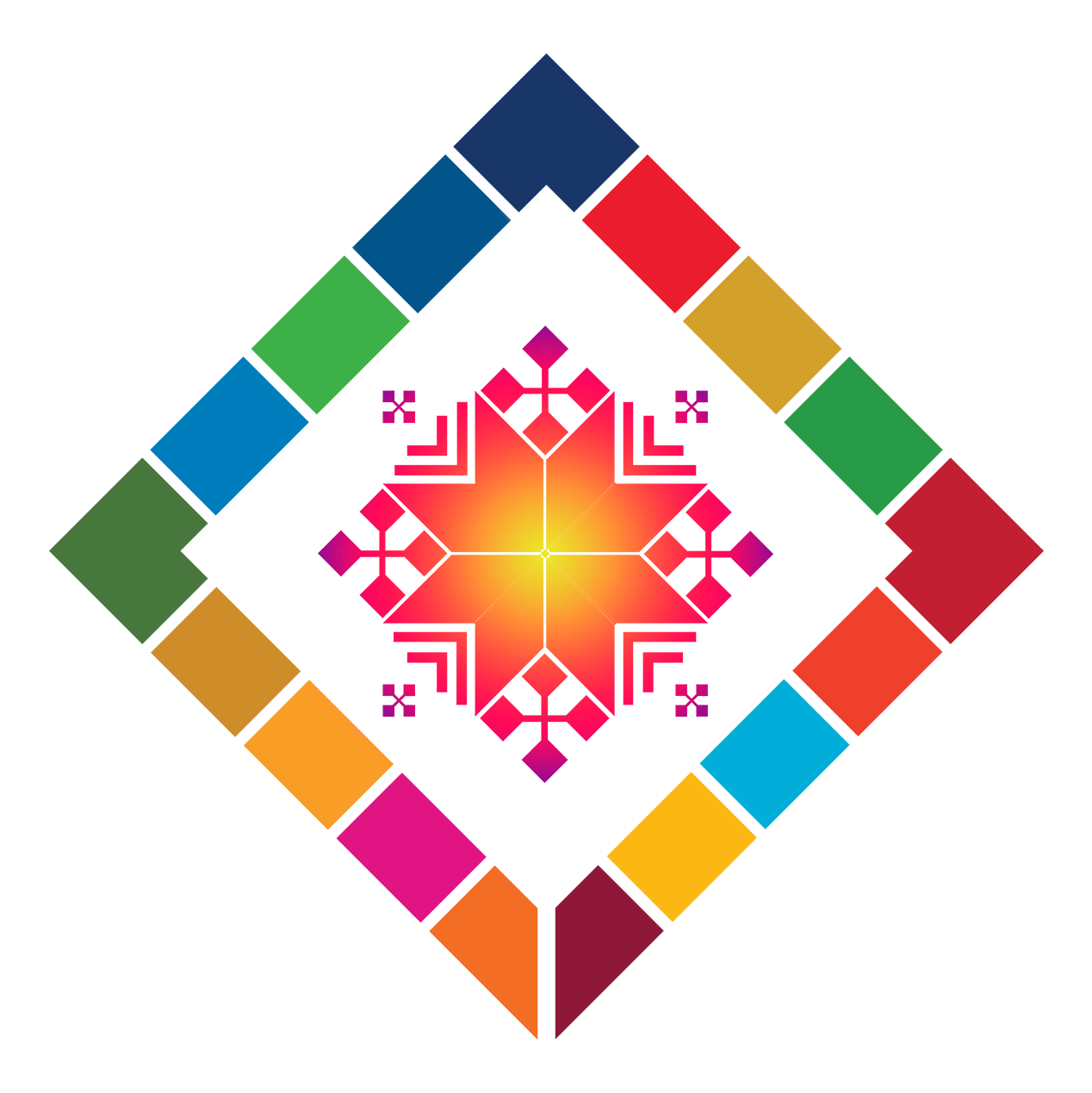 «Здоровые города и поселки» Слуцкий район 2024
Государственное учреждение «Слуцкий зональный  центр гигиены и эпидемиологии»
ЗДОРОВЫЕ ГОРОДА И ПОСЕЛКИ
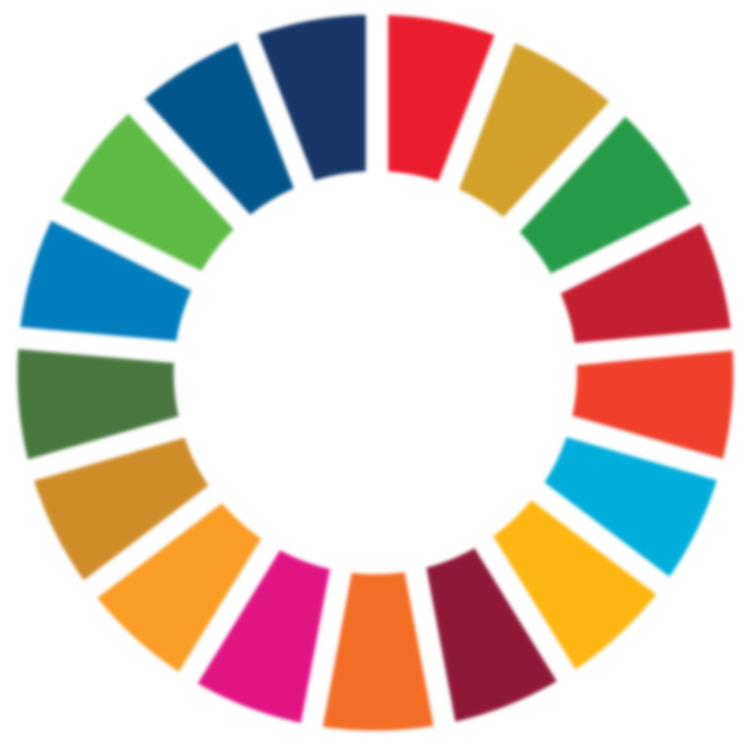 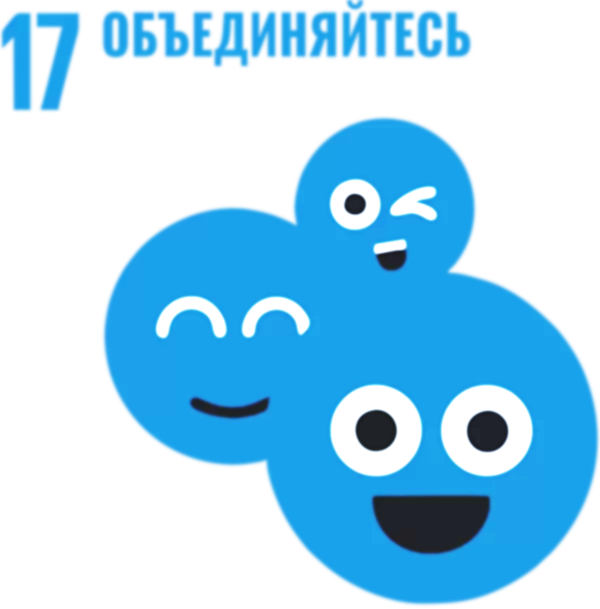 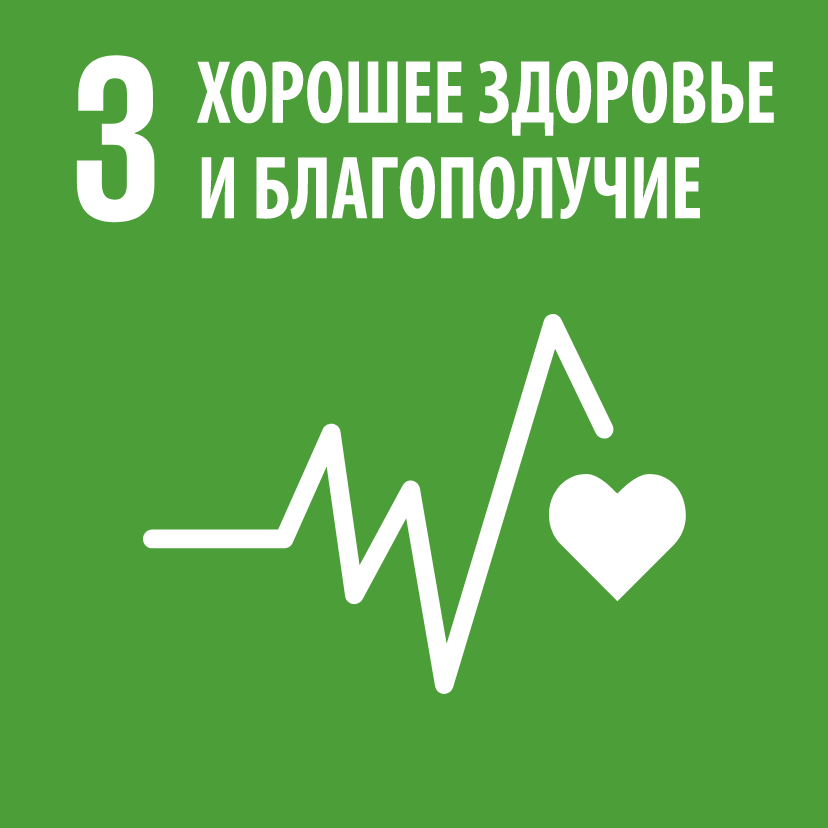 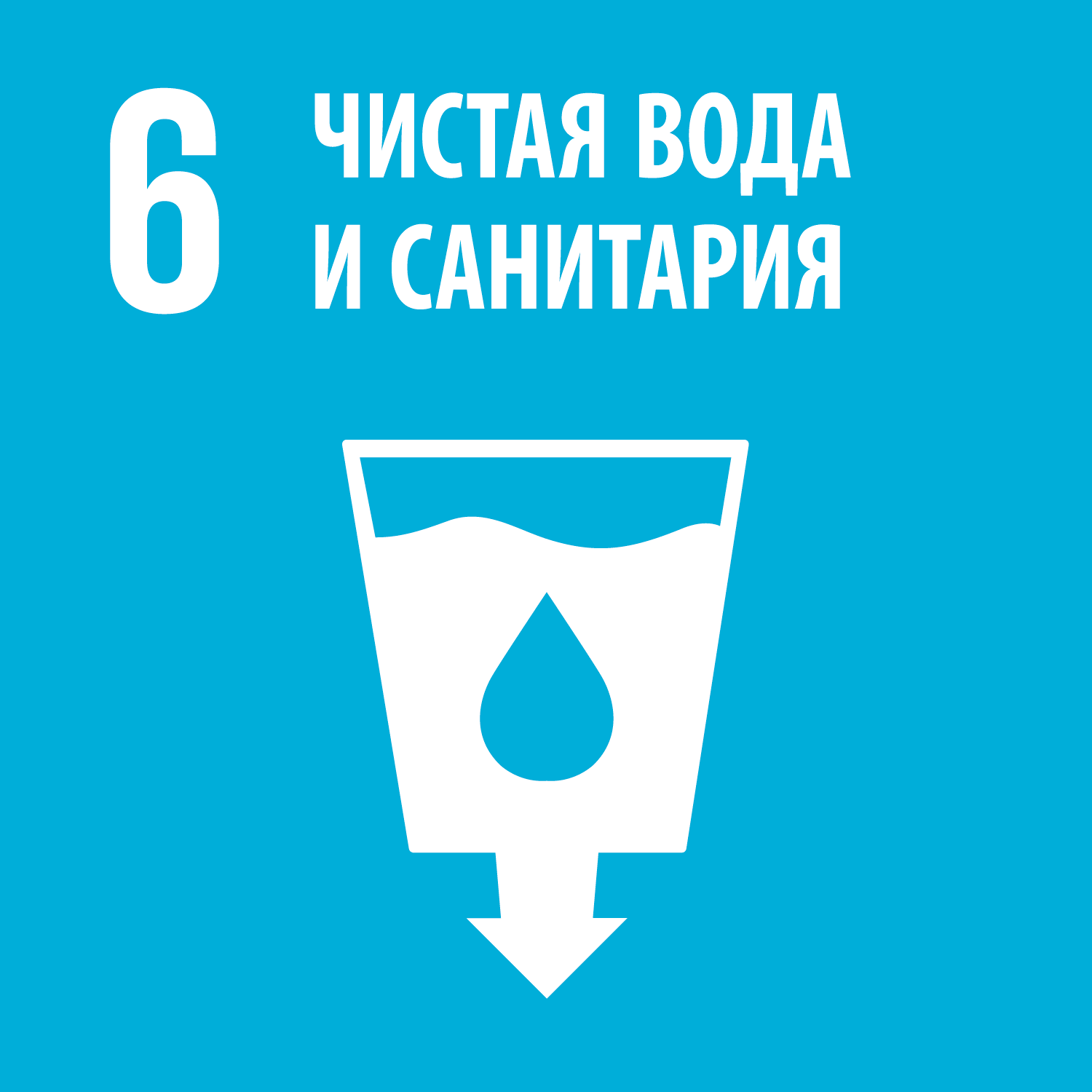 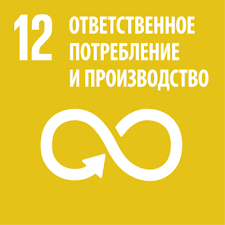 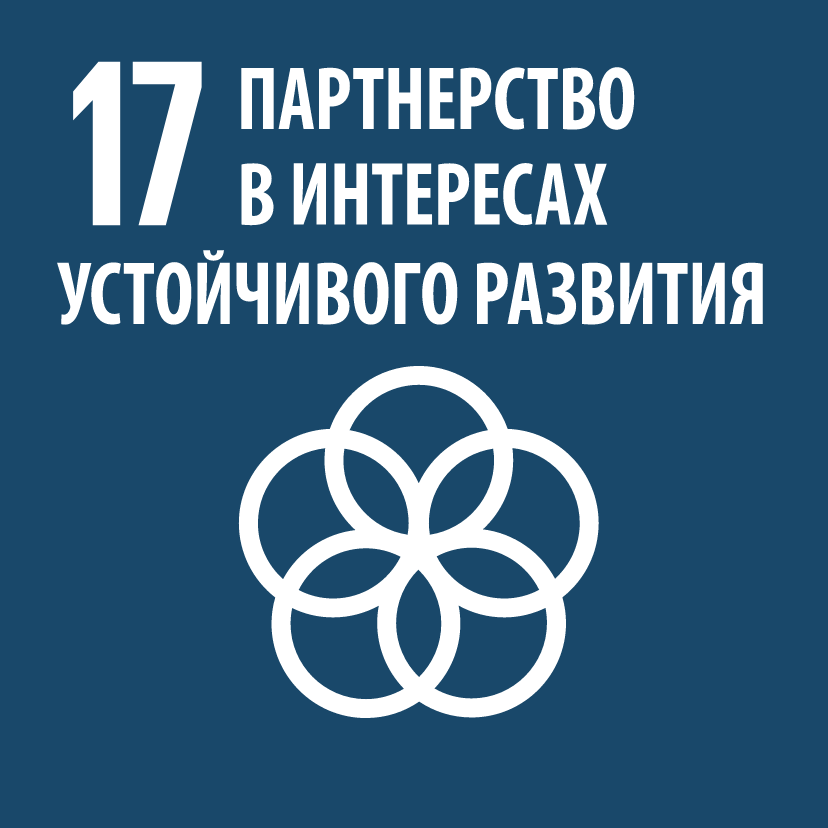 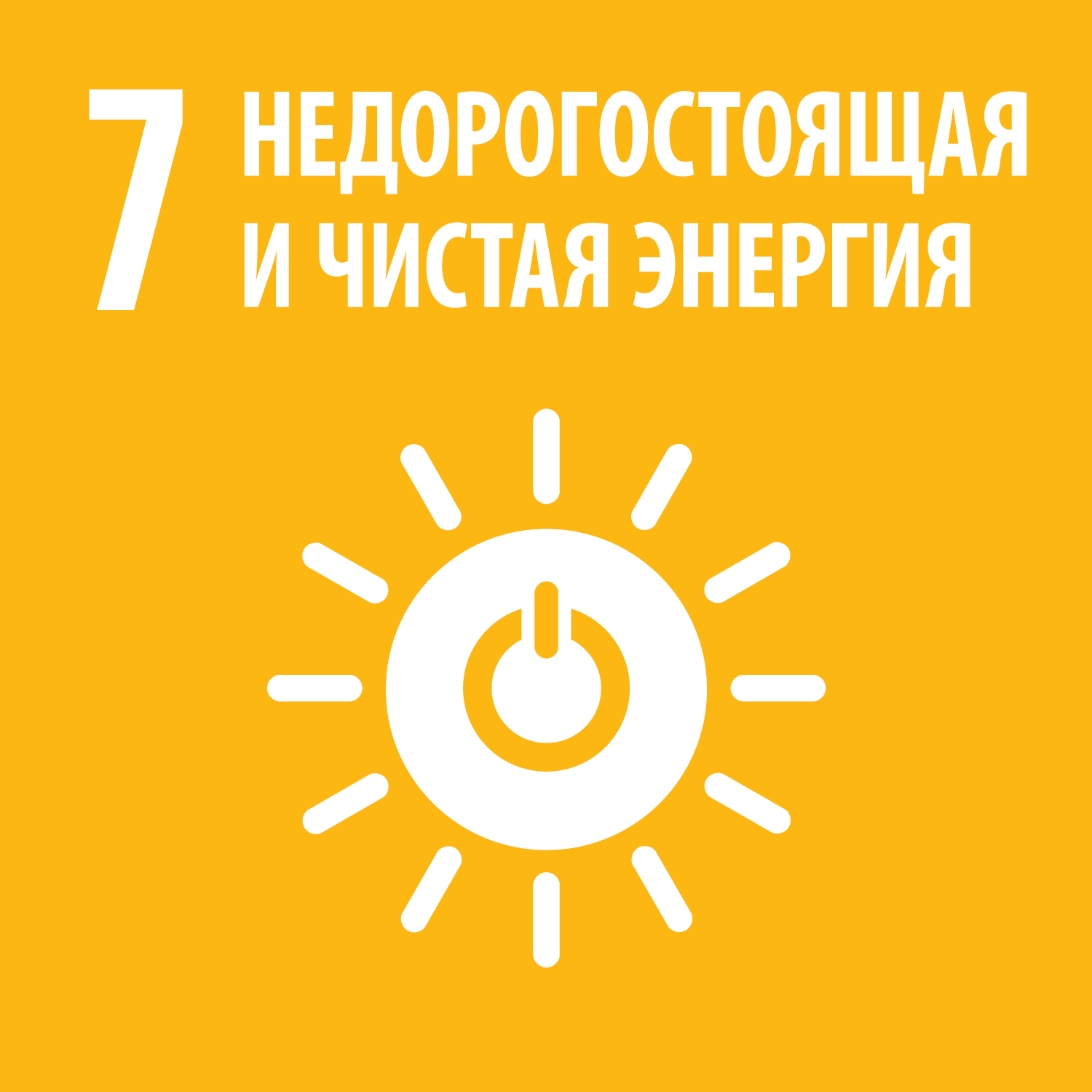 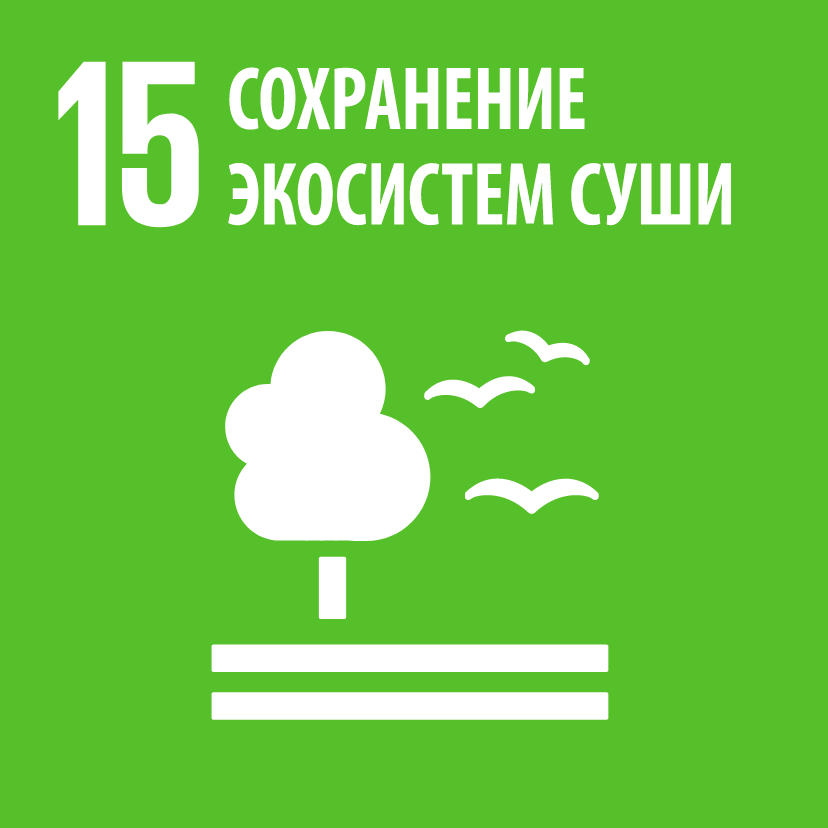 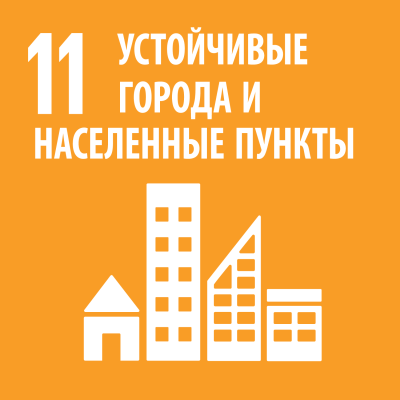 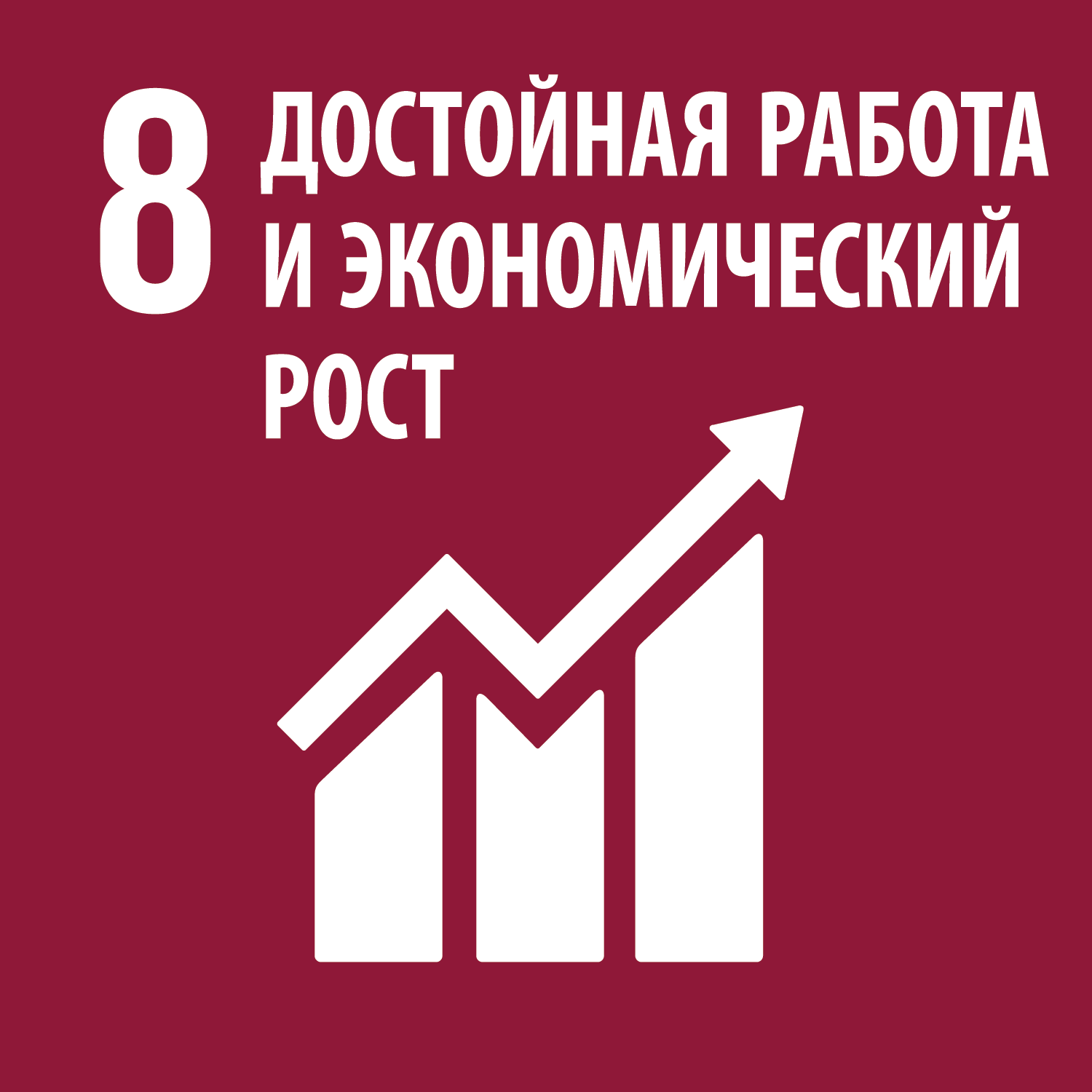 Государственное учреждение «Слуцкий зональный  центр гигиены и эпидемиологии»
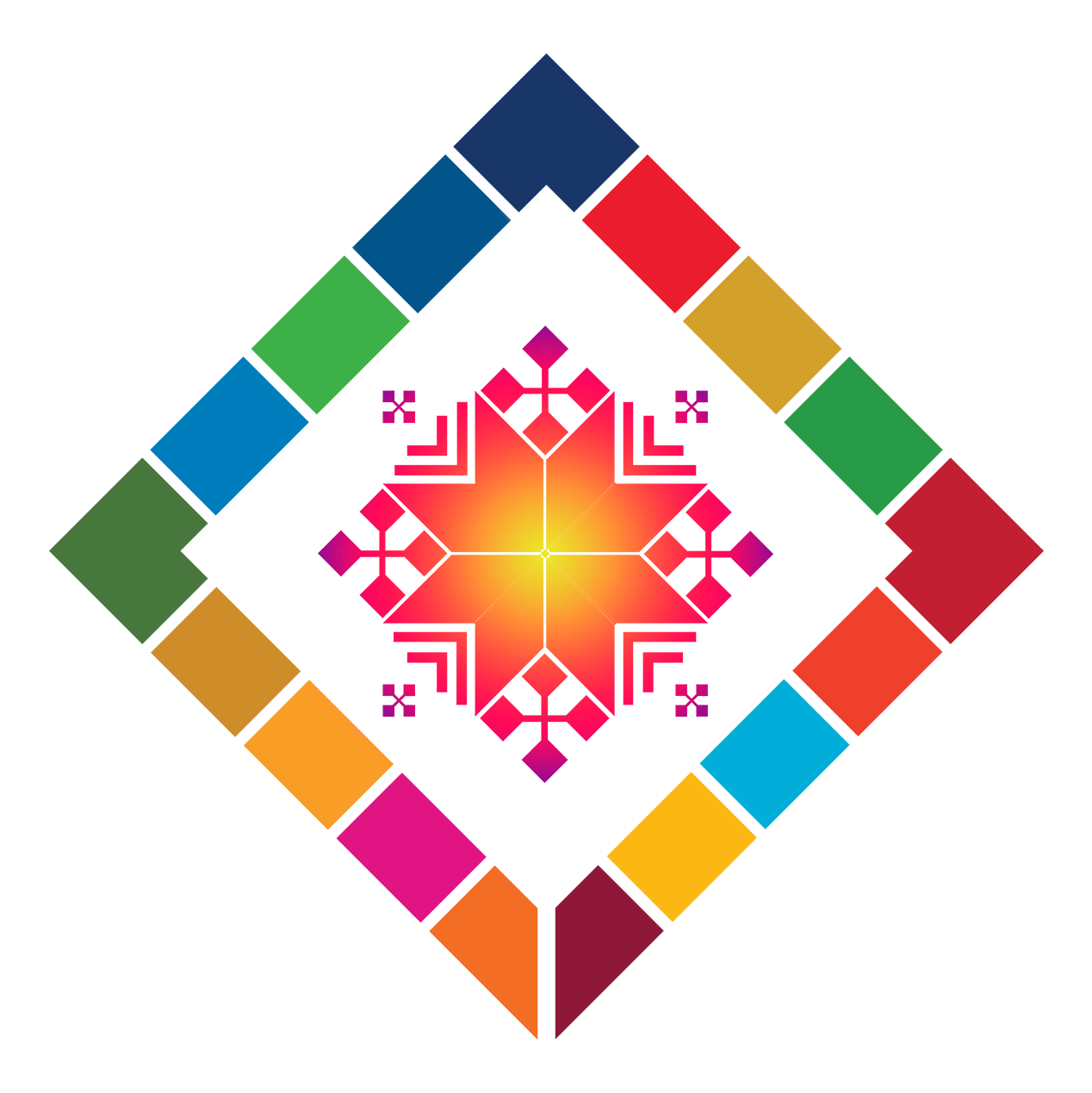 Этапы реализации
Решением № 1428 от 14 мая 2021г. утверждён  Комплексный план основных мероприятий по реализации на территории города Слуцк проекта «Город Слуцк – здоровый город» на 2021-2025годы.
Решение Слуцкого районного Совета депутатов  от 17.12.2024 №37 «Об утверждении Комплекса мероприятий по реализации профилактического проекта «Агрогородок Гацук – здоровый поселок» на 2025-2027 годы».
Решением № 1078 от 24 марта 2023г. утверждён  Комплексный план основных мероприятий по реализации на территории аг.Козловичи Слуцкого района  профилактического проекта «Агрогородок Козловичи – здоровый поселок» на 2023-2027г.
Решение Слуцкого районного Совета депутатов  от 17.12.2024 №36 «Об утверждении Комплекса мероприятий по реализации профилактического проекта «Агрогородок Лучники – здоровый поселок» на 2025-2027 годы».
Государственное учреждение «Слуцкий зональный  центр гигиены и эпидемиологии»
«Здоровые города и поселки»
План мероприятий по реализации проекта предусматривает:
обеспечение здоровьесберегающей среды в учреждениях образования, на предприятиях и организациях города, 
создание в городе здоровьеформирующей среды обитания, инфраструктуры для ведения здорового образа жизни, 
медицинское обеспечение, 
информационно-образовательное и организационное обеспечение, 
проведение культурно-массовых мероприятий.
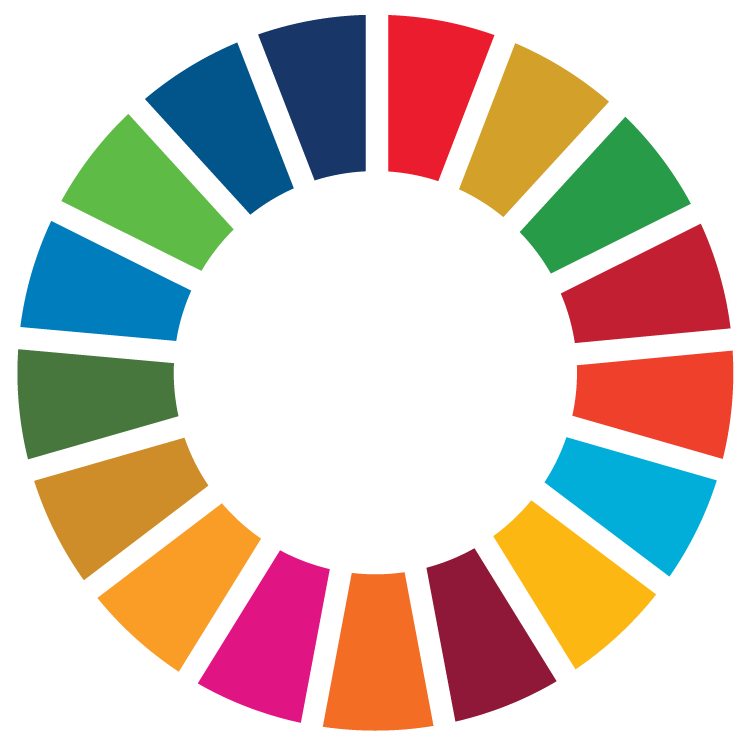 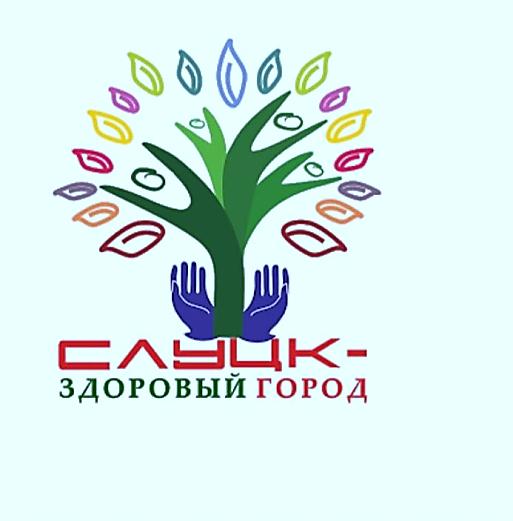 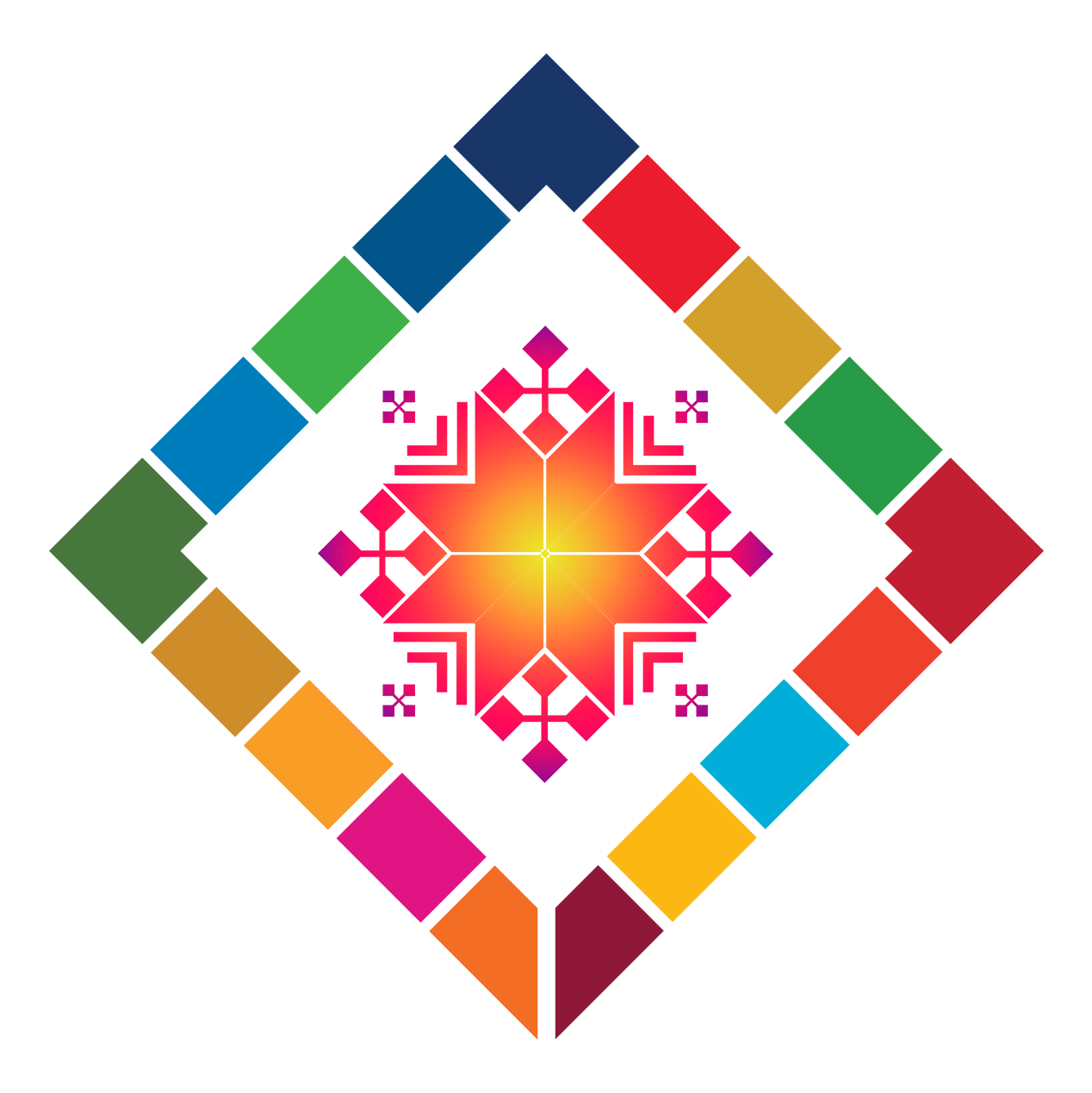 Государственное учреждение «Слуцкий зональный  центр гигиены и эпидемиологии»
Гигиенические проекты
Профилактика «ВИЧ-инфекции »
«Совершенствование мер профилактики проф.  и производственно обусловленной заболеваемости работников предприятий по производству машин и оборудованию»
«Слуцк - здоровый город» на 2021-2025г.
«Агрогородок Козловичи – здоровый поселок» на 2023-2027г.
«Агрогородок Лучники – здоровый поселок» на 2025-2027г.
«Агрогородок Гацук – здоровый поселок» на 2025-2027г.
Межведомственный  информационный проект «Школа – территория здоровья». На базе ГУО «Средняя школа № 4 г. Слуцка» организован ресурсный центр, где аккумулируются методические разработки, материалы, передовой опыт, современные технологии, необходимые для формирования здоровьесберегающей среды и распространения опыта практической работы. В настоящее время в Слуцком районе проект «Школа – территория здоровья» реализуется на базе всех  учреждений общего среднего образования, что составляет 100 % от общего количества школ. Проектом охвачено 9782 обучающихся.
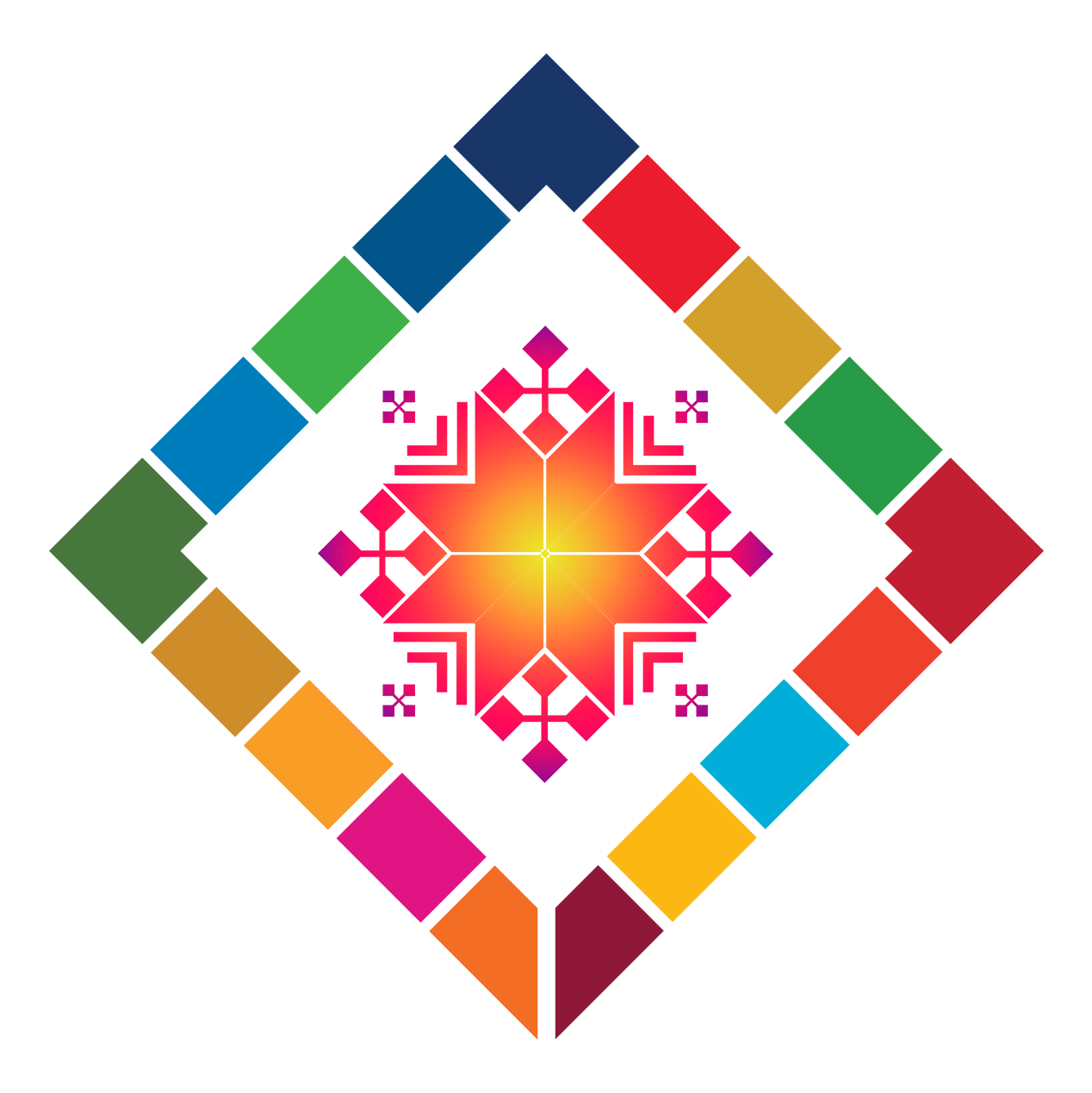 Государственное учреждение «Слуцкий зональный  центр гигиены и эпидемиологии»
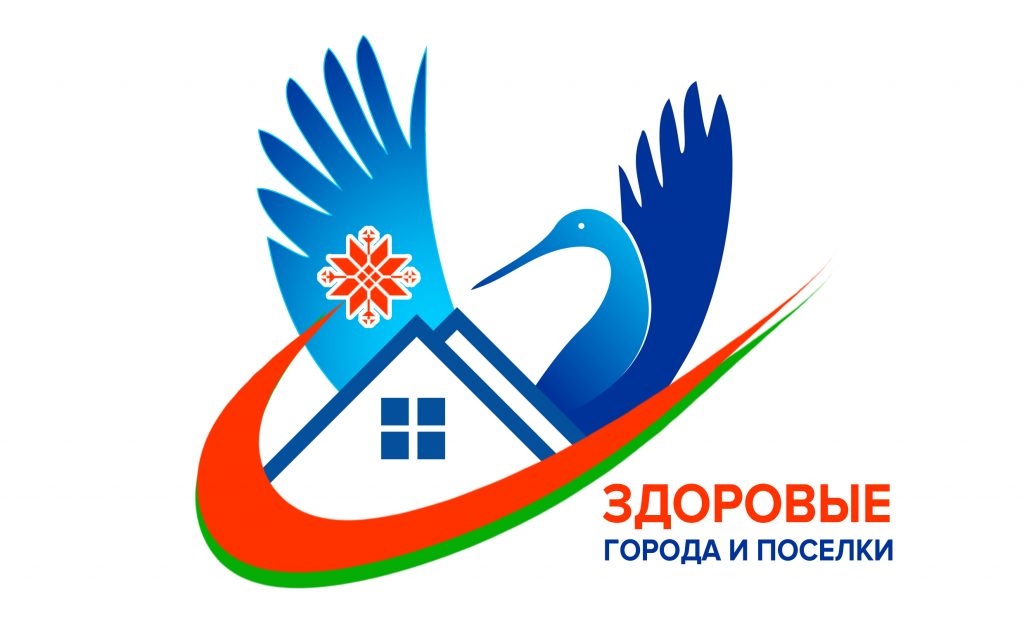 МЕРОПРИЯТИЯ
Государственное учреждение «Слуцкий зональный  центр гигиены и эпидемиологии»
Межрайонный марафон «КИЛОМЕТРЫ БЕЗ ТАБАКА» 2024
Слуцкий район занял 1-е место
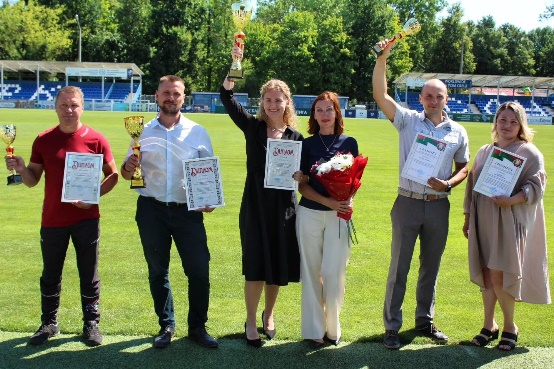 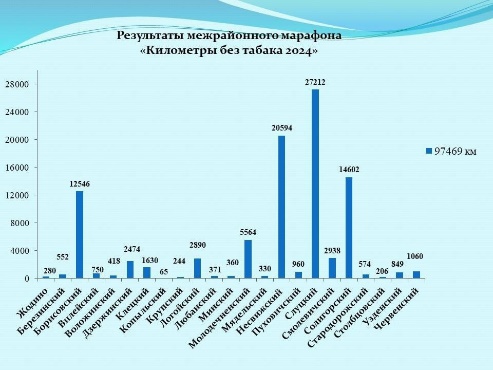 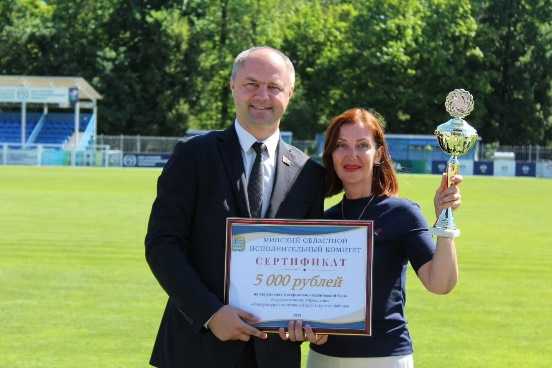 Государственное учреждение «Слуцкий зональный  центр гигиены и эпидемиологии»
29.06.2024 районный велосипедный тур «Дорогами освободителей», посвященный 80-летию освобождения Беларуси от немецко-фашистских захватчиков
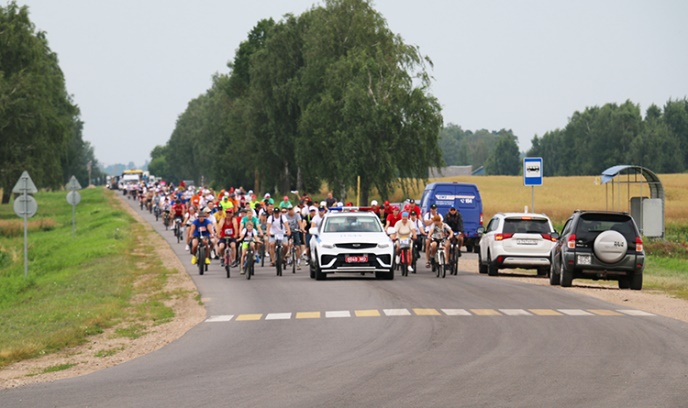 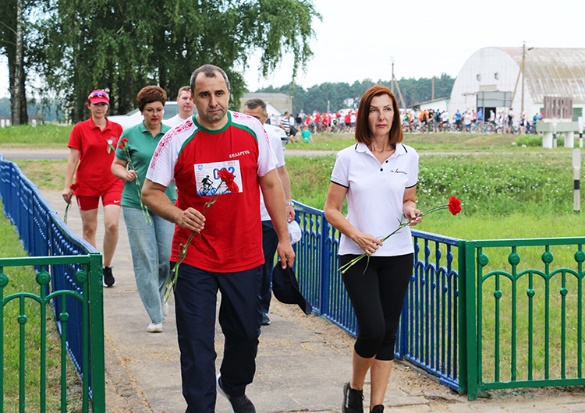 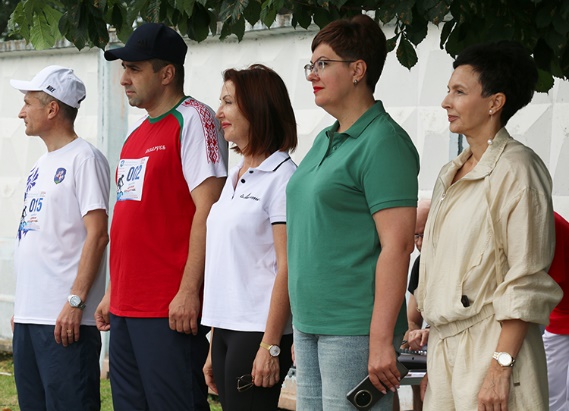 Государственное учреждение «Слуцкий зональный  центр гигиены и эпидемиологии»
07-09.06.224 районный туристический слет «TourFest – 2024»
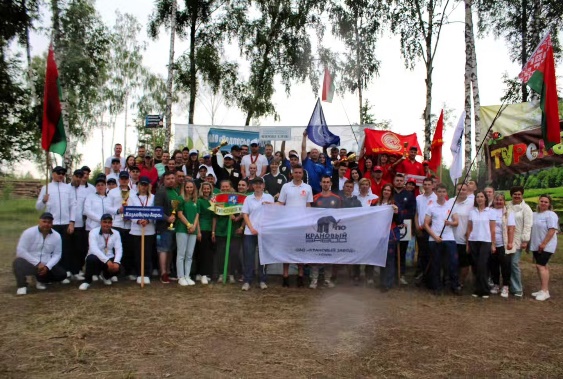 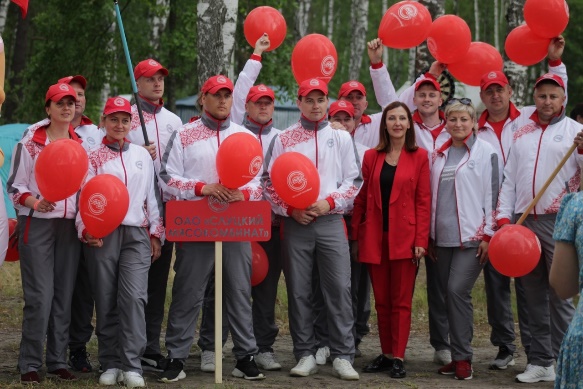 Государственное учреждение «Слуцкий зональный  центр гигиены и эпидемиологии»
24.01.2024 районные соревнования по лыжным гонкам «Слуцкая лыжня – 2024»
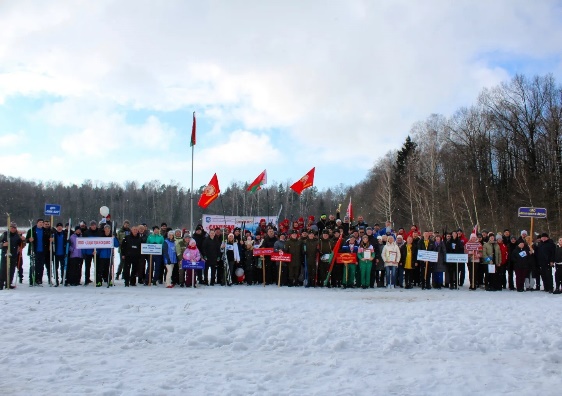 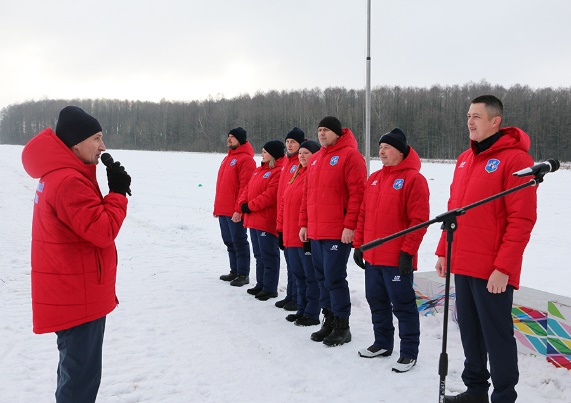 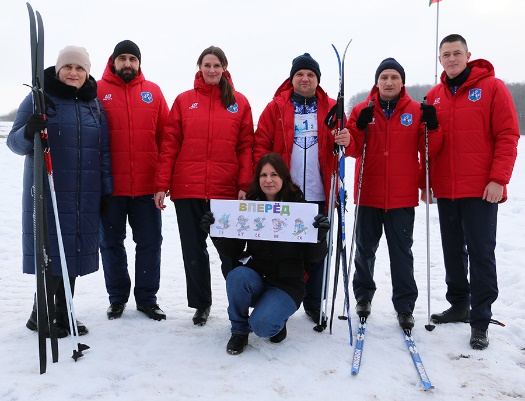 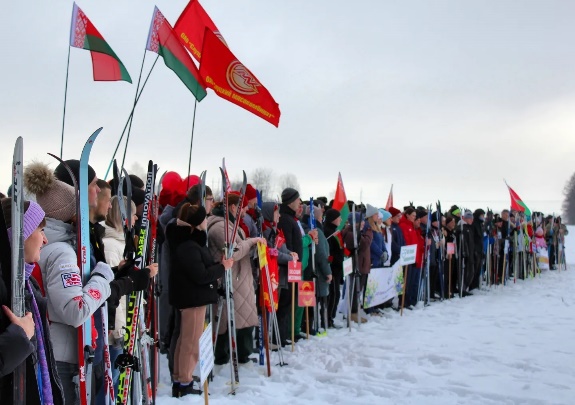 Государственное учреждение «Слуцкий зональный  центр гигиены и эпидемиологии»
22.09.2024 экологическая акция «Всемирный день без автомобиля»
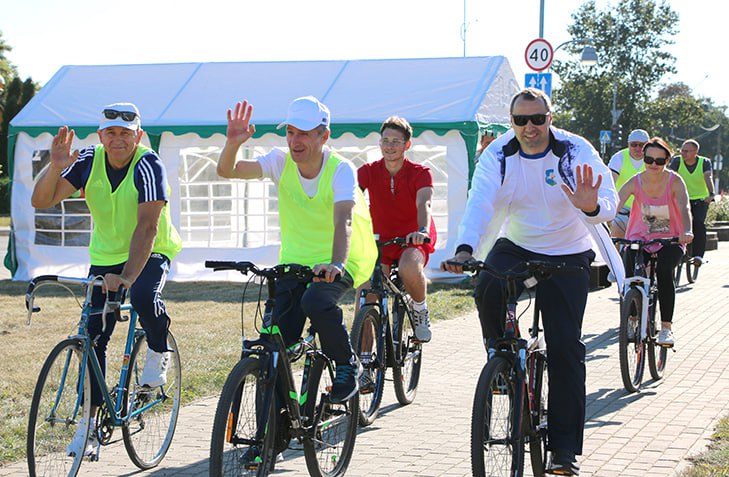 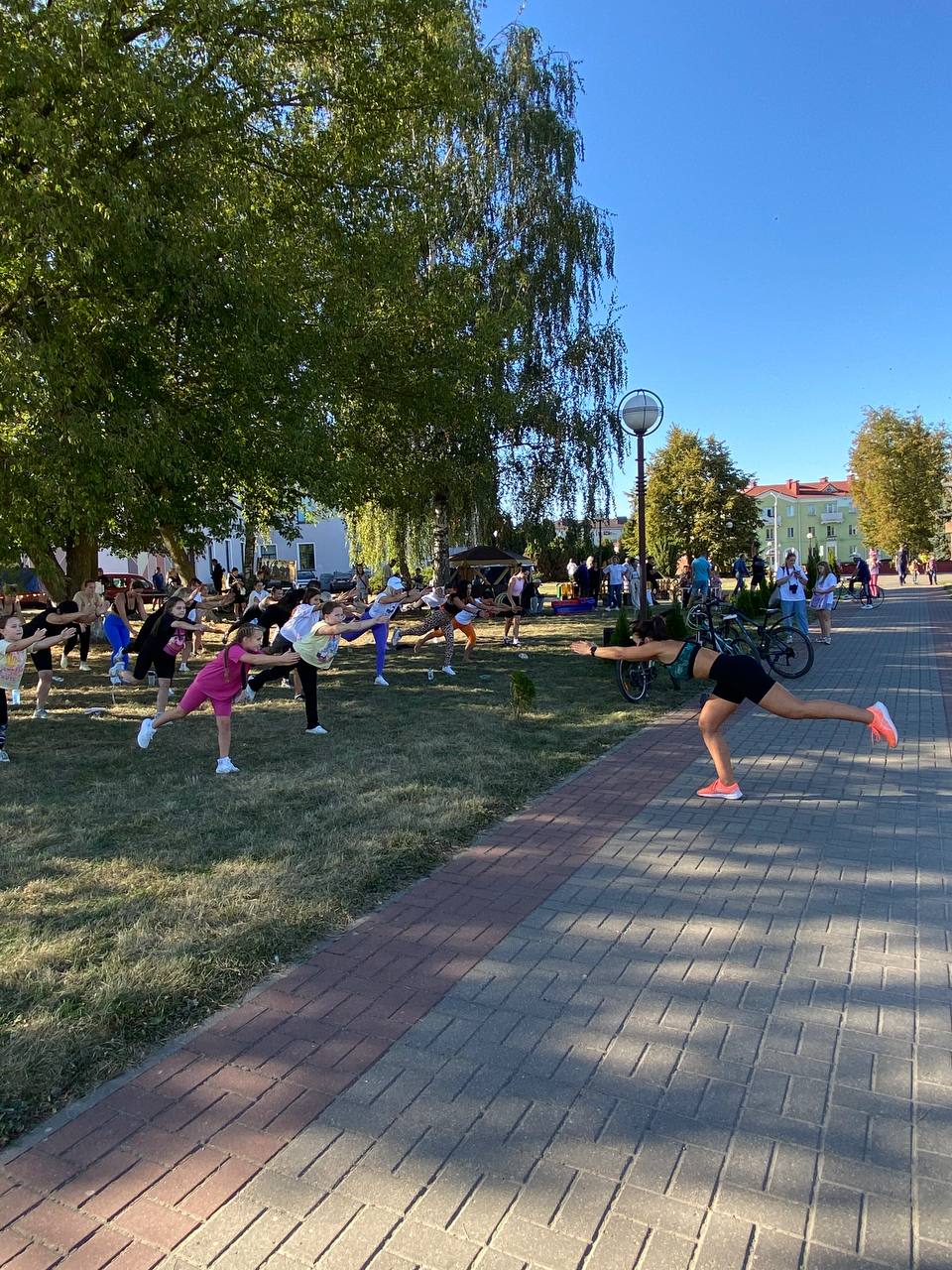 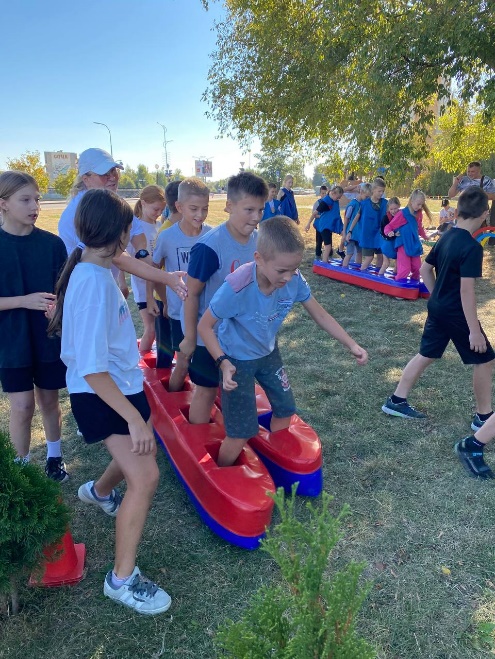 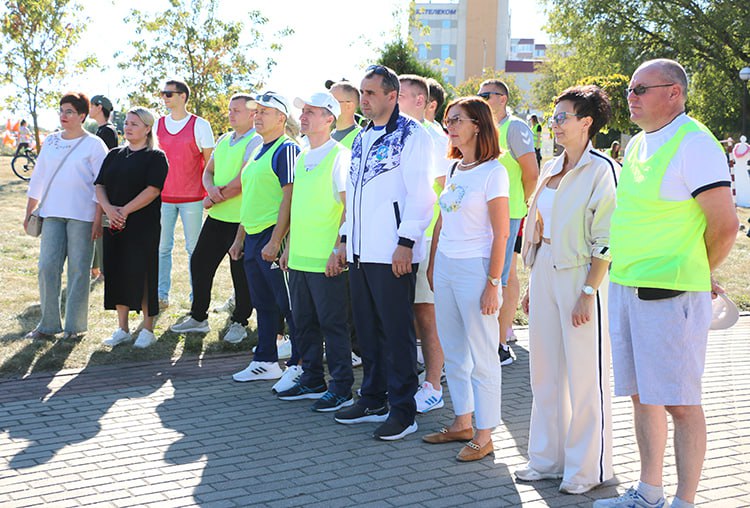 Государственное учреждение «Слуцкий зональный  центр гигиены и эпидемиологии»
26.09.2024 спортивное мероприятие «С активным долголетием, отпразднуем 100-летие»
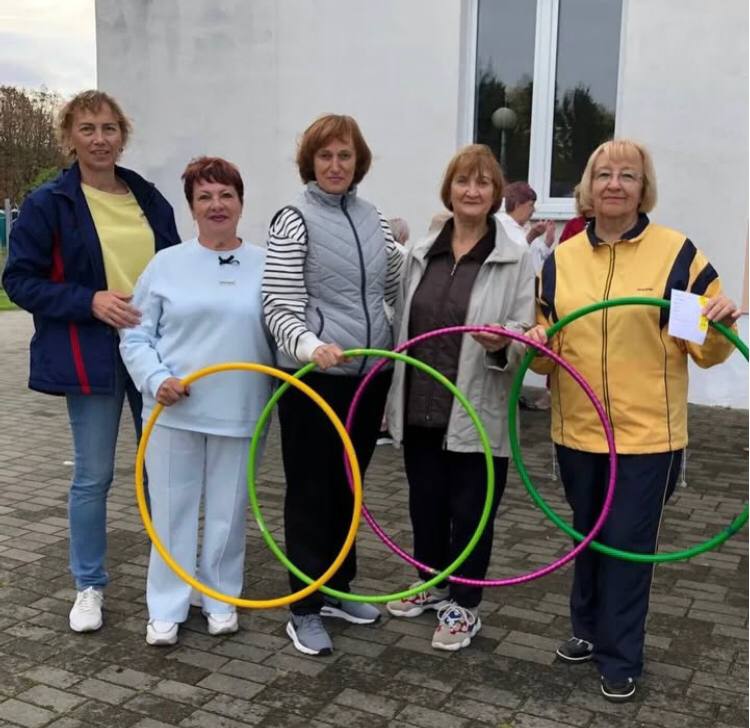 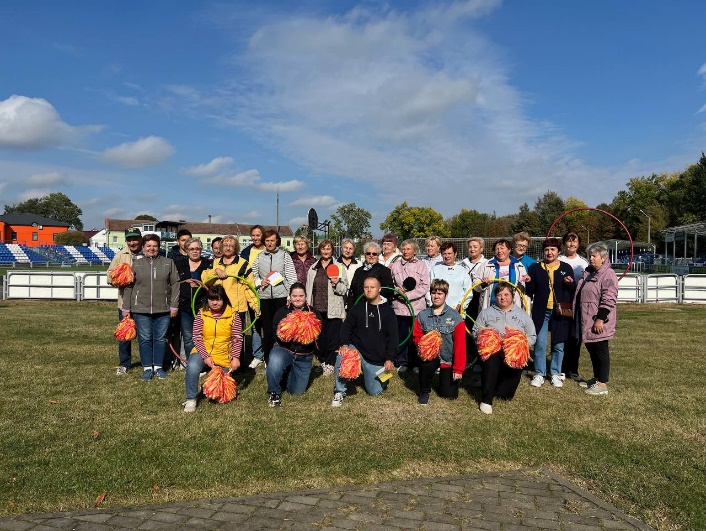 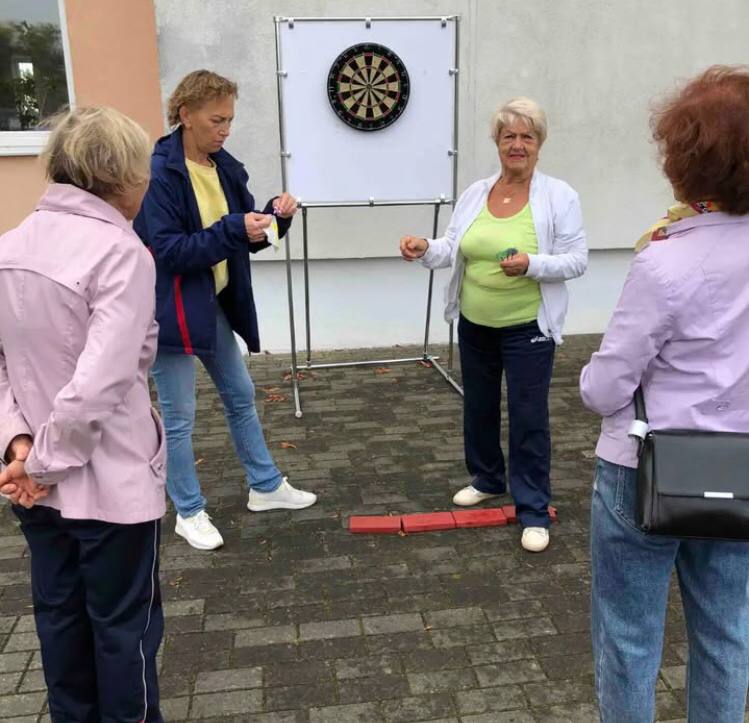 Государственное учреждение «Слуцкий зональный  центр гигиены и эпидемиологии»
30.09.2024 турнир по быстрым шахматам, приуроченный Дню пожилых людей
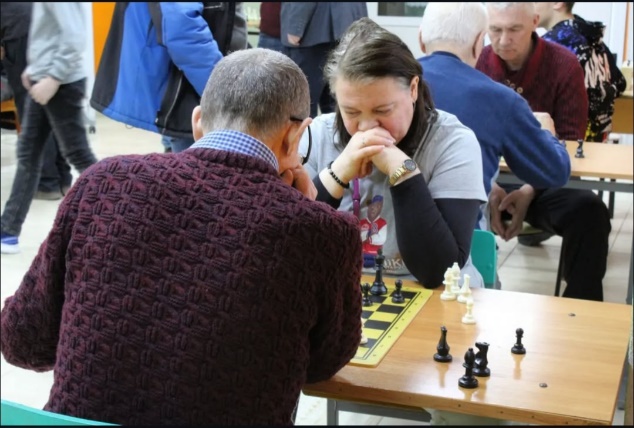 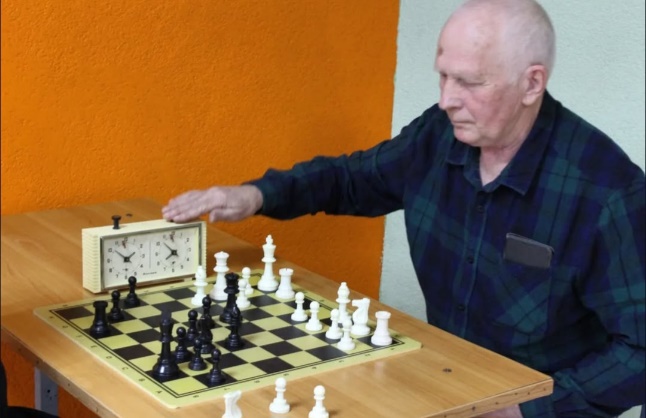 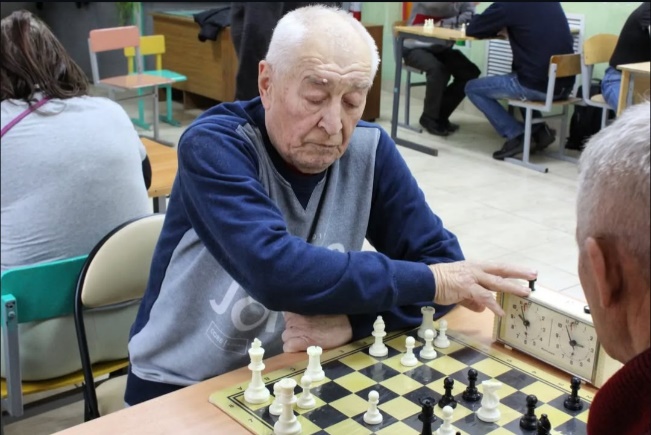 Государственное учреждение «Слуцкий зональный  центр гигиены и эпидемиологии»
30.09.2024 марафон по скандинавской ходьбе «Активное долголетие»
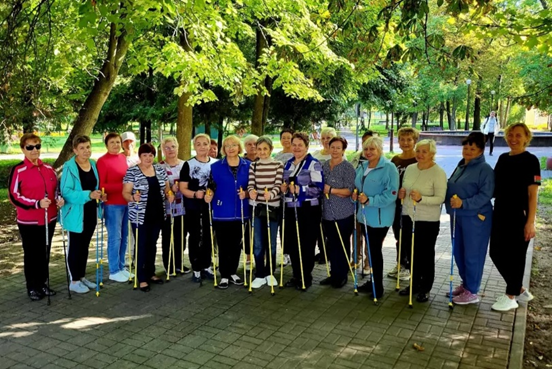 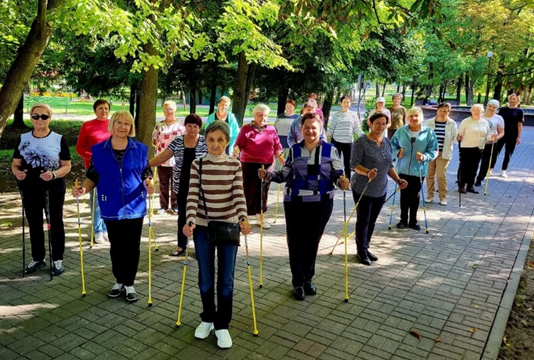 Государственное учреждение «Слуцкий зональный  центр гигиены и эпидемиологии»
Шаг к  олимпу
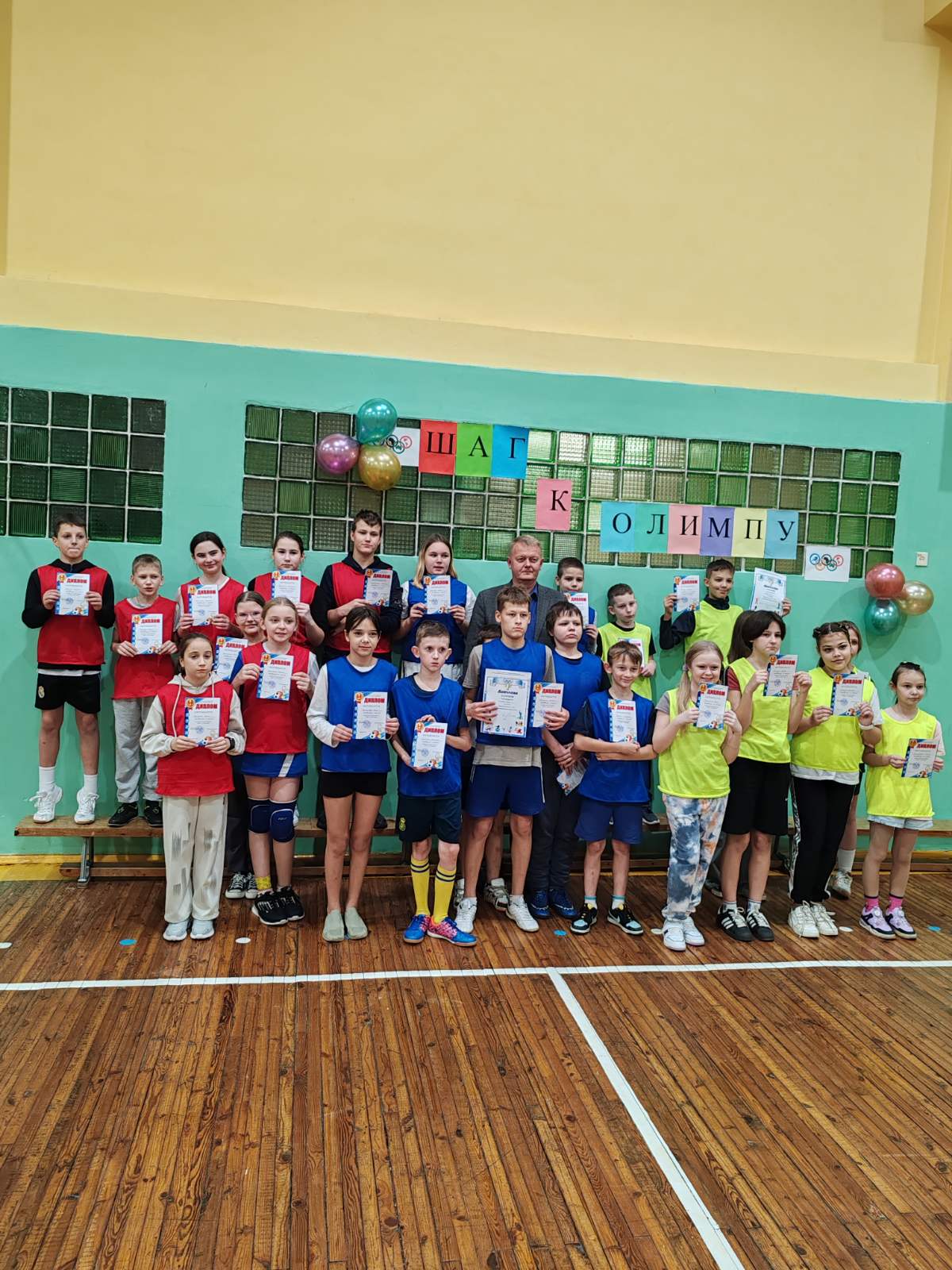 29 ноября 2024 года на базе ГУО «Средняя школа № 12 г.Слуцка» состоялся районный этап областного фестиваля «Шаг к Олимпу». В фестивале принимали участие учащиеся 10-14 лет, находящиеся в социально опасном положении, с которыми проводится индивидуальная профилактическая работа. В программу фестиваля входили: интеллектуальный турнир «Олимпийский «Брейн Батл», спортивный тур «Звездная эстафета». В турнире участвовали сборные команды учреждений образования города Слуцка.
Государственное учреждение «Слуцкий зональный  центр гигиены и эпидемиологии»
Спортивные мероприятия в учреждениях образования
В период с 23 по 26 апреля 2024 года на спортивной базе ГУ «Слуцкая СДЮШОР» и ГУО «Средняя школа № 12 г.Слуцка» прошли соревнования по настольному теннису и мини-футболу республиканского спортивно-массового мероприятия «Фестиваль школьного спорта».
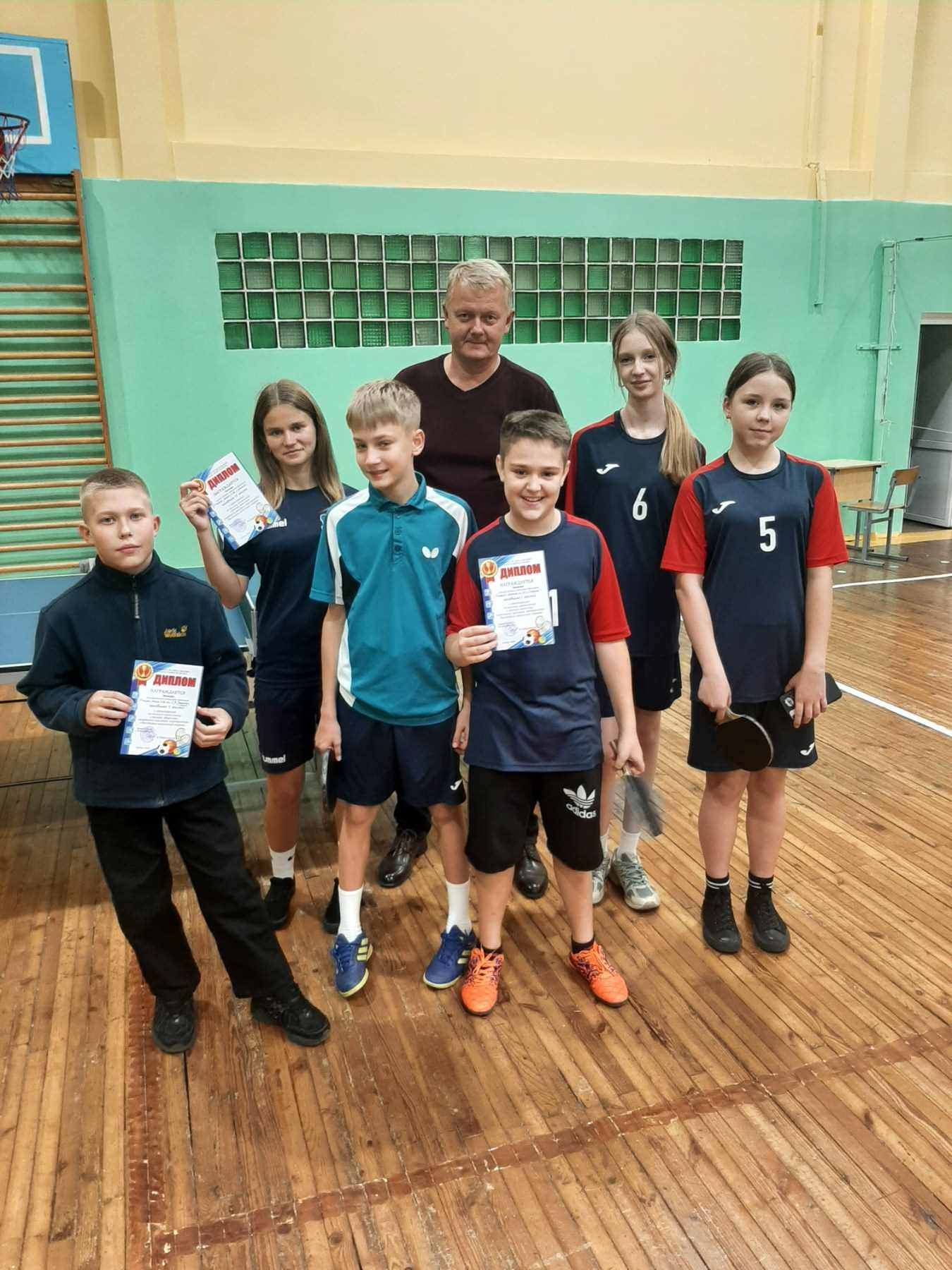 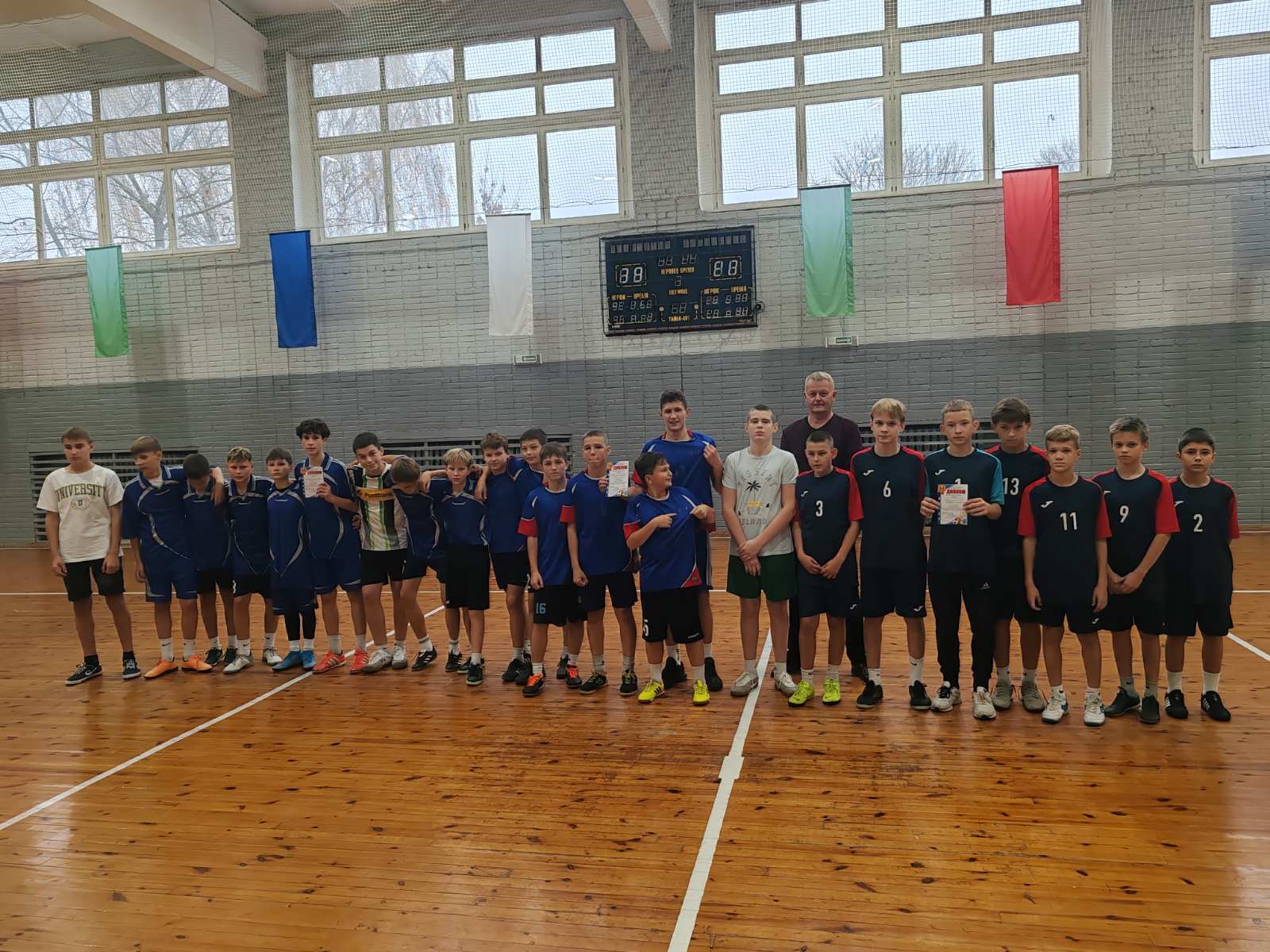 Государственное учреждение «Слуцкий зональный  центр гигиены и эпидемиологии»
Конкурс «Лучший двор города»
В рамках конкурса “Лучший двор города” от каждого ЖЭУ было выбрано 5 придомовых территорий, жильцы которых принимают активное участие в благоустройстве и озеленении своих дворов. Определены призеры конкурса. Заместитель директора Слуцкого ЖКХ по благоустройству Кристина Алешко и представители жилищно-эксплуатационных участков вручили благодарности за образцовое содержание придомовой территории и личный вклад в благоустройство города от директора КУП “Слуцкое ЖКХ” Сергея Клещукевича. Активные жители нашего города получили также подарки, которые пригодятся каждому любителю-цветоводу и дачнику, – секаторы, комбинированные мотыжки-лопатки и удобрения для цветочных клумб.
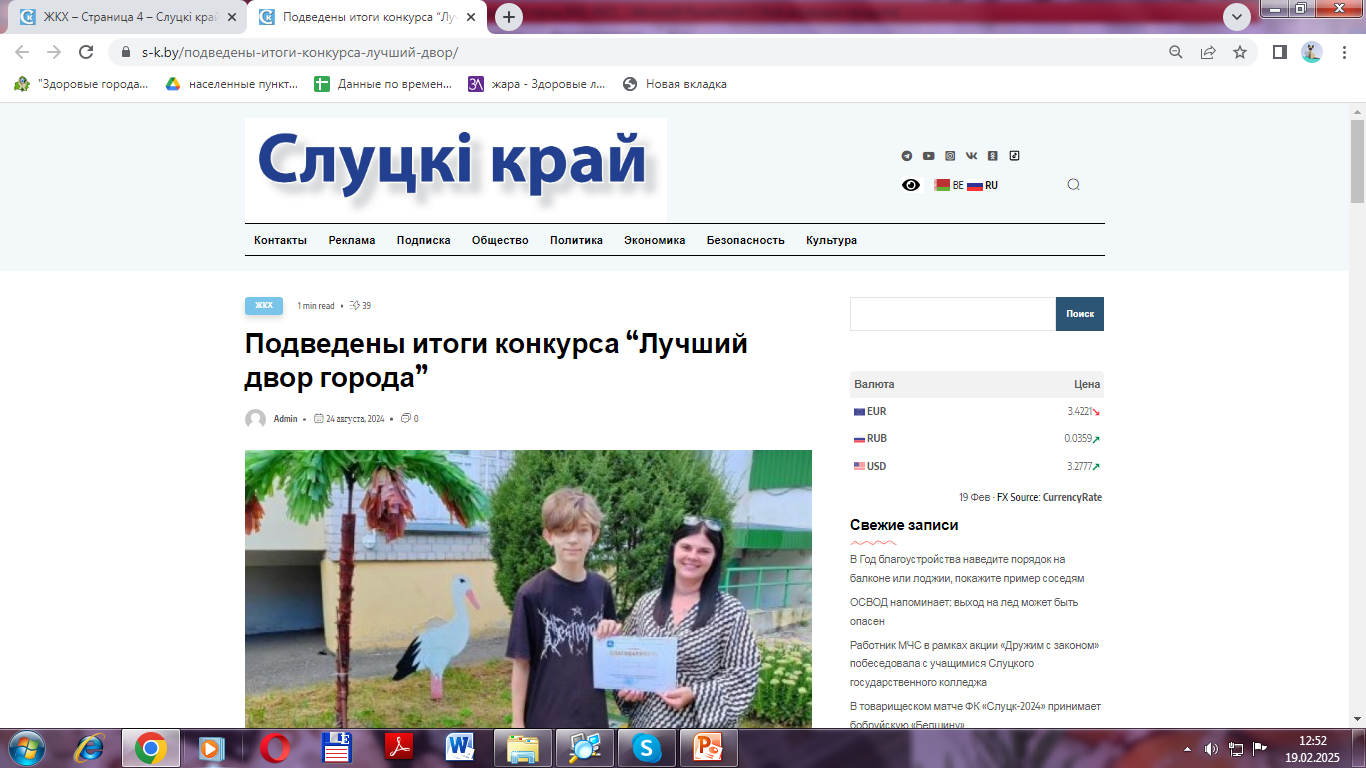 Государственное учреждение «Слуцкий зональный  центр гигиены и эпидемиологии»
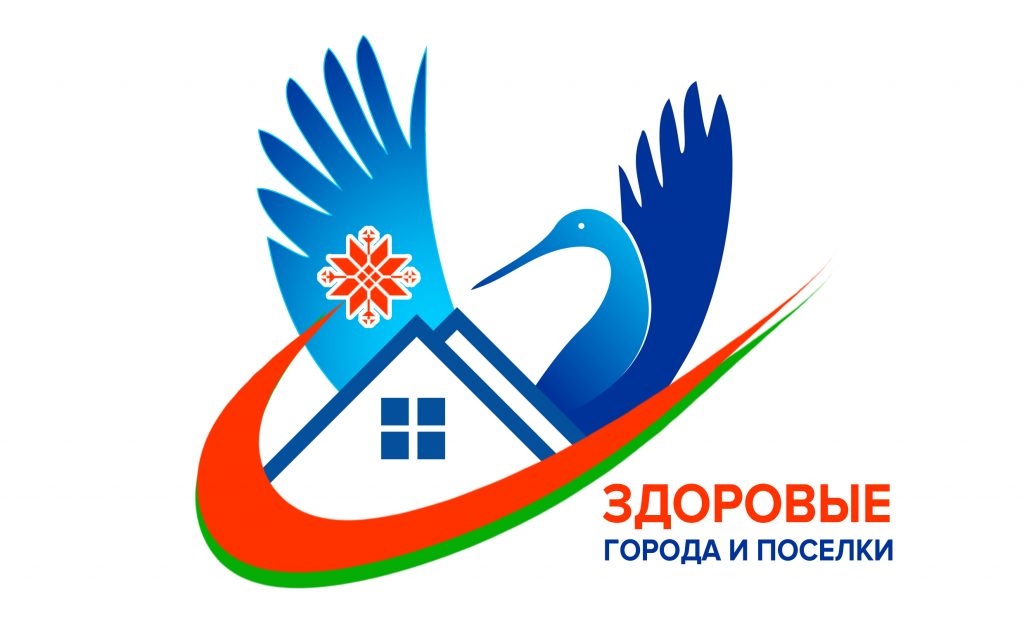 Волонтерское движение
Государственное учреждение «Слуцкий зональный  центр гигиены и эпидемиологии»
ВОЛОНТЕРСКИЕ ОТРЯДЫ
ГУО «Гимназия №2 г. Слуцка»
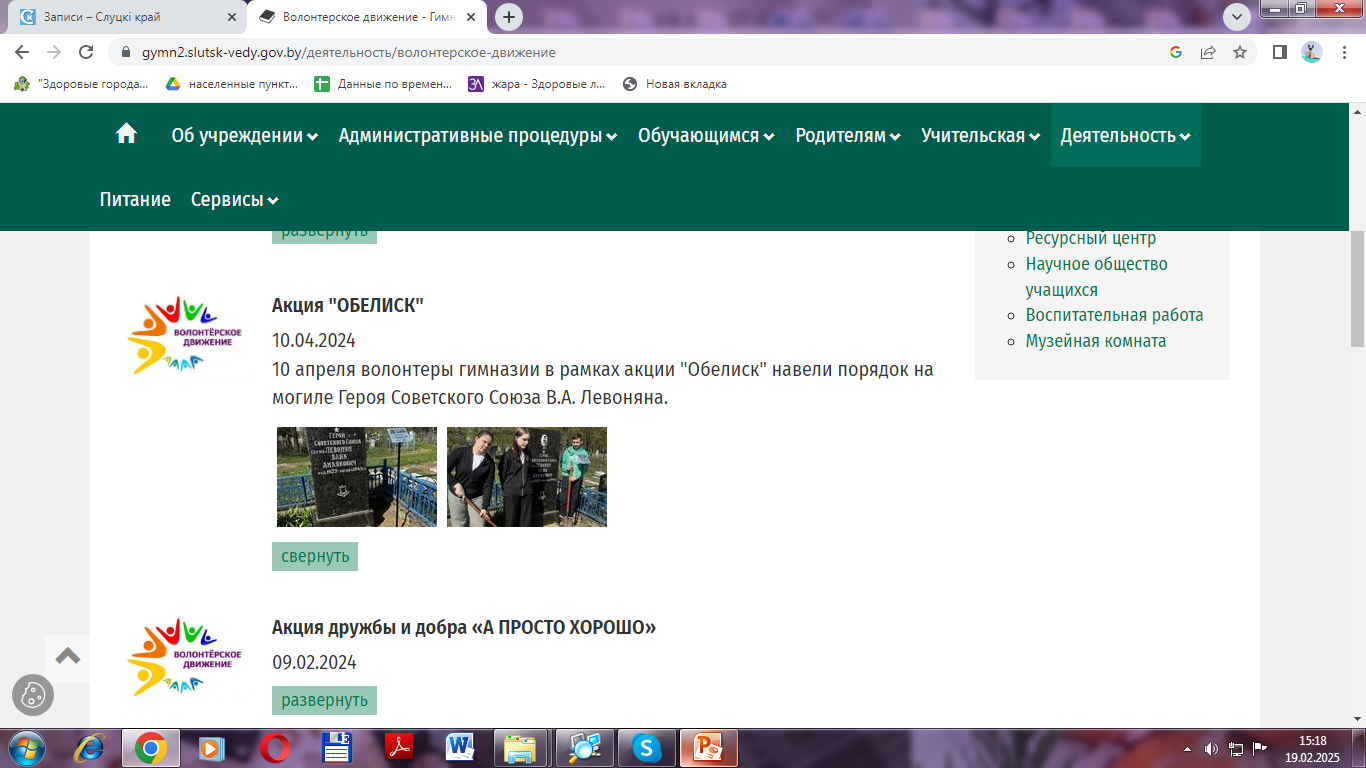 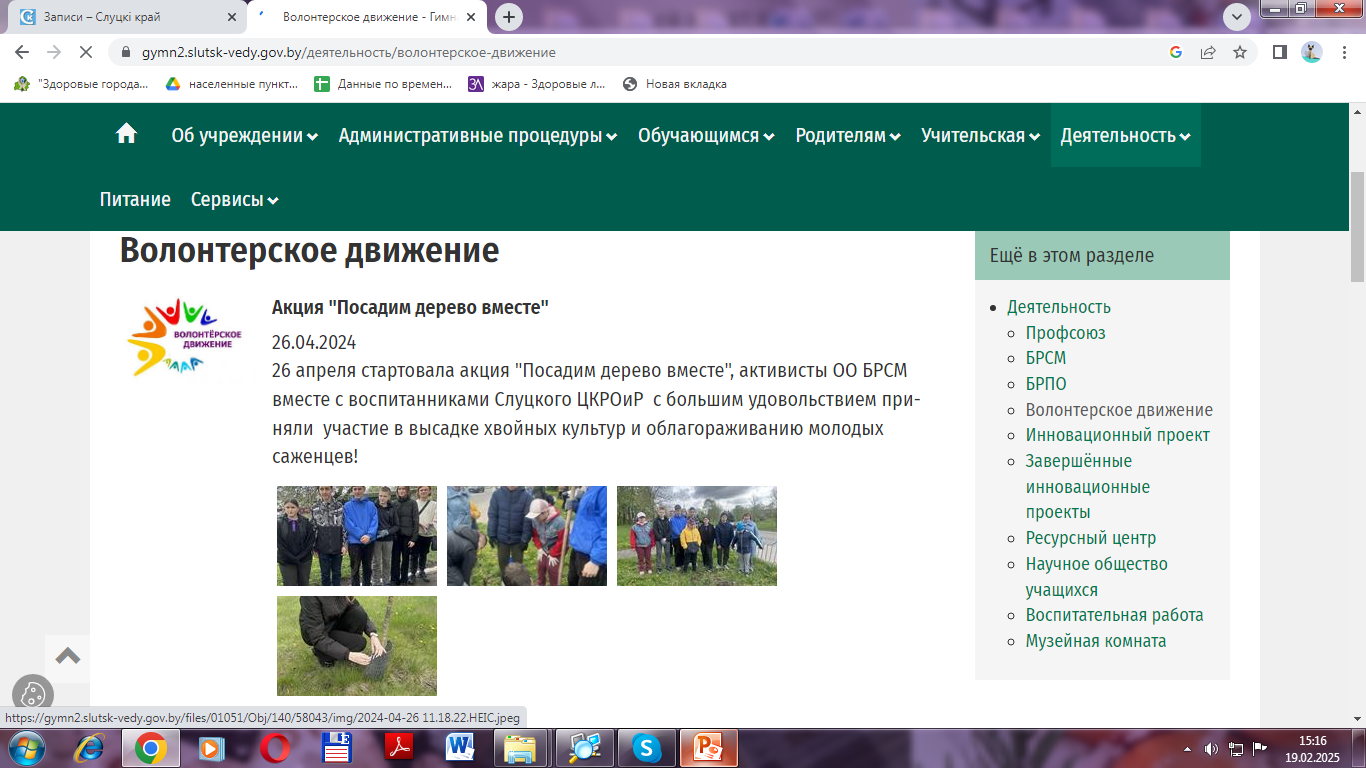 ГУО «Средняя школа №9 г. Слуцка
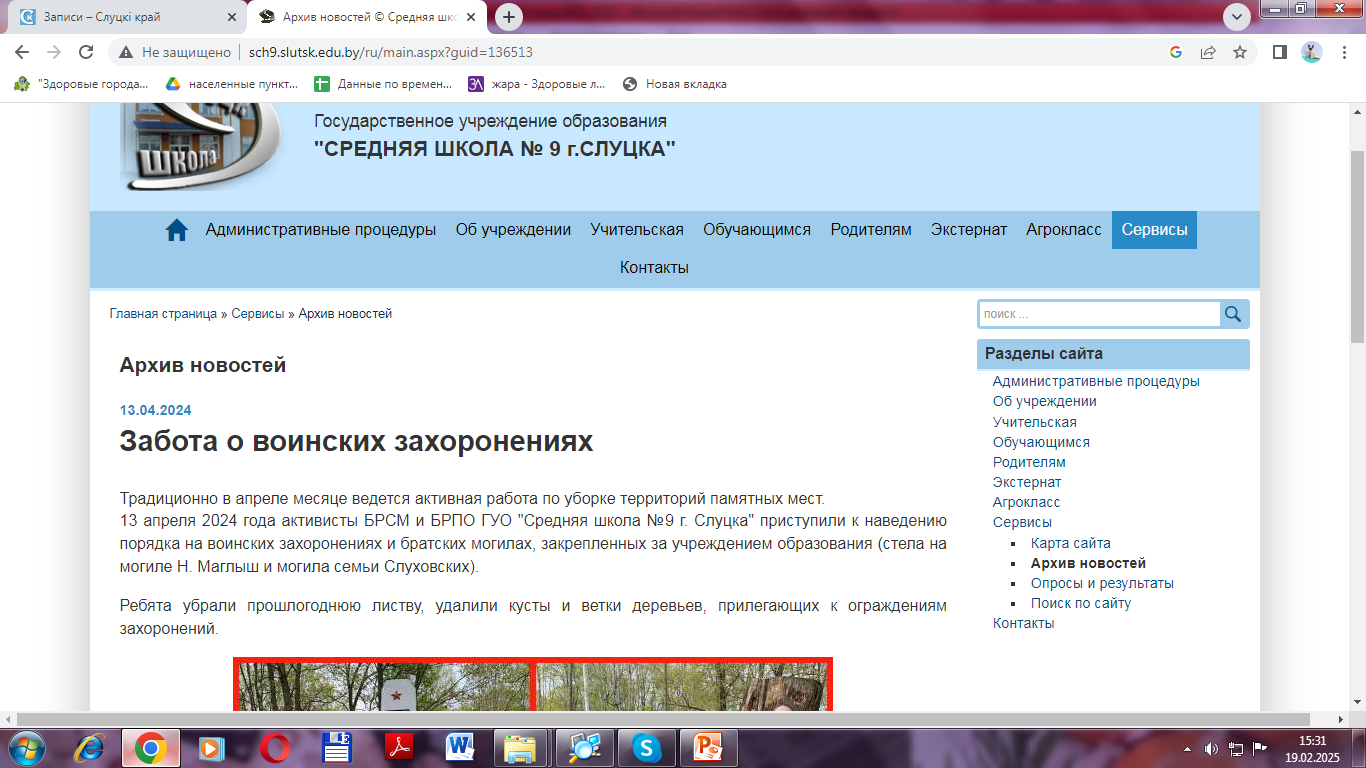 ГУО «Средняя школа №6 г. Слуцка»
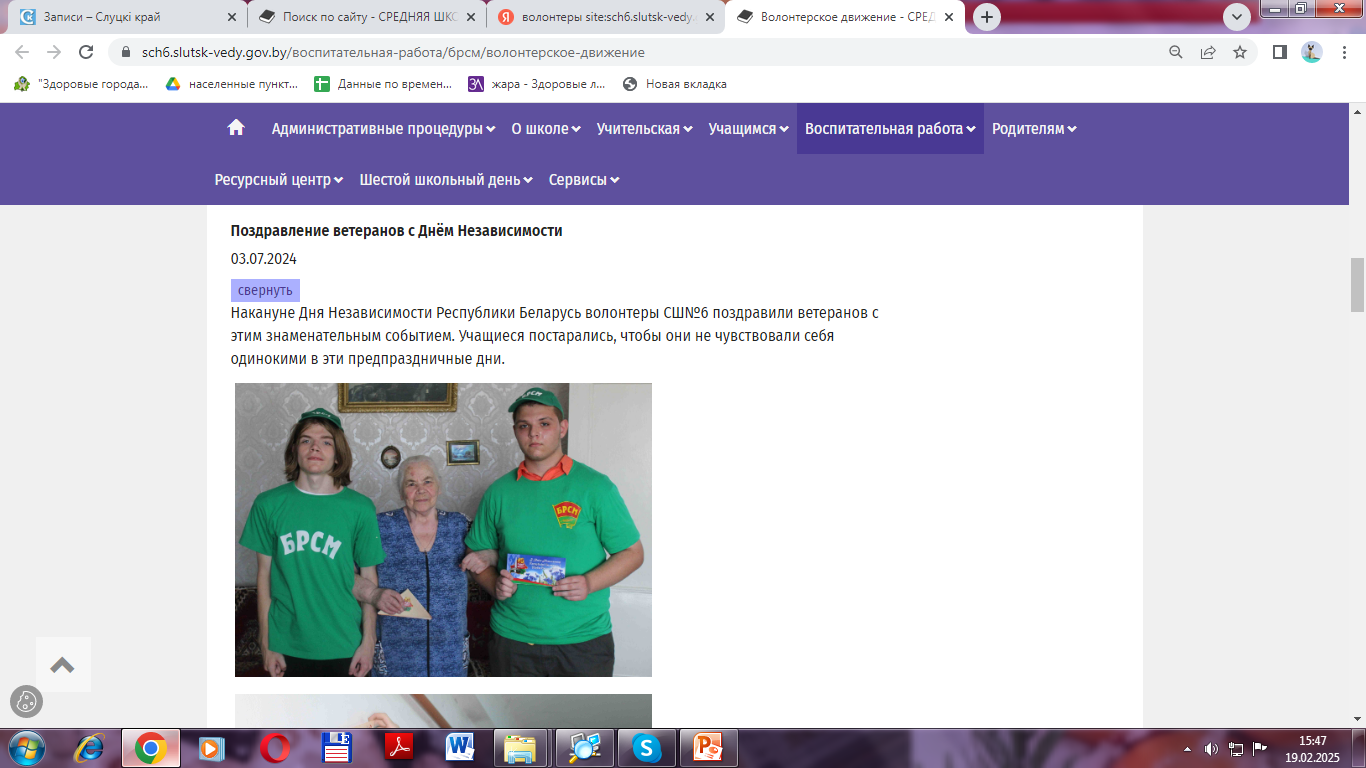 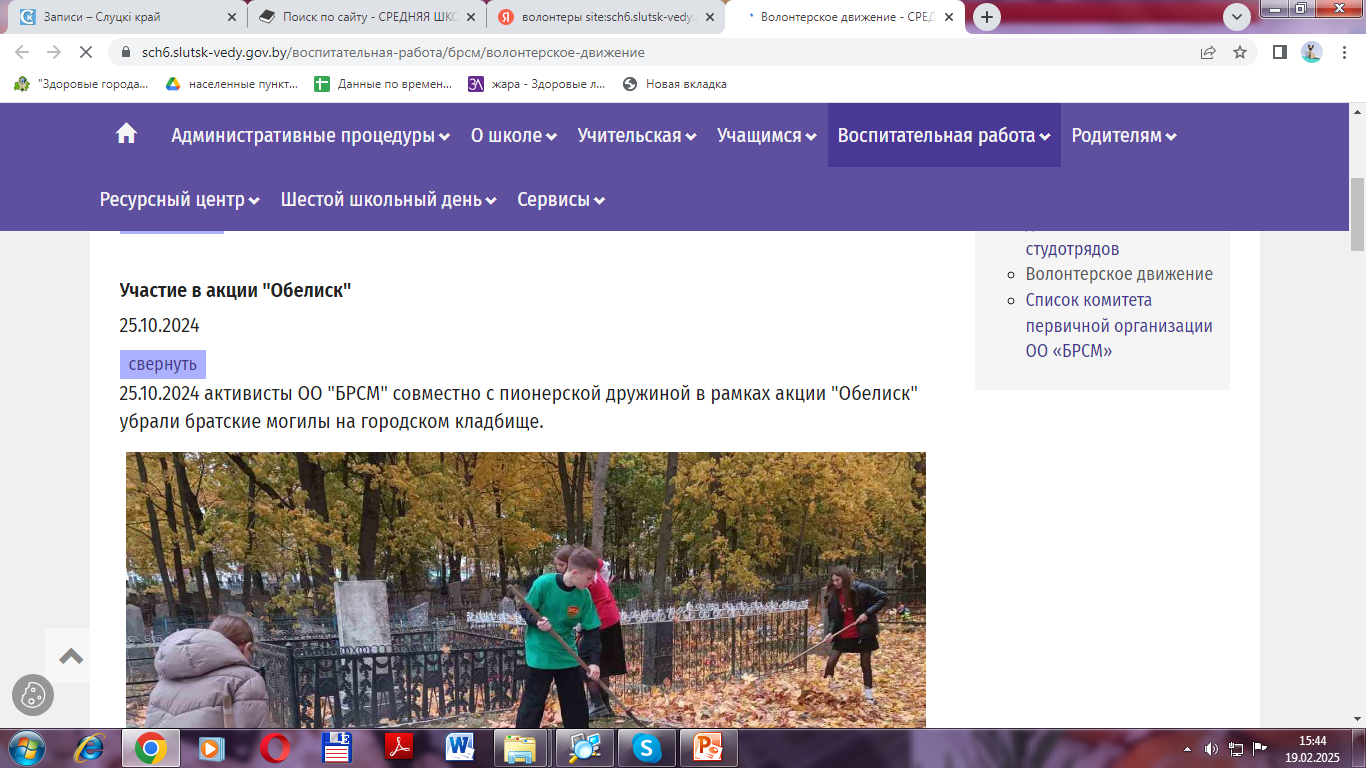 ГУО «Средняя школа №5 г. Слуцка»
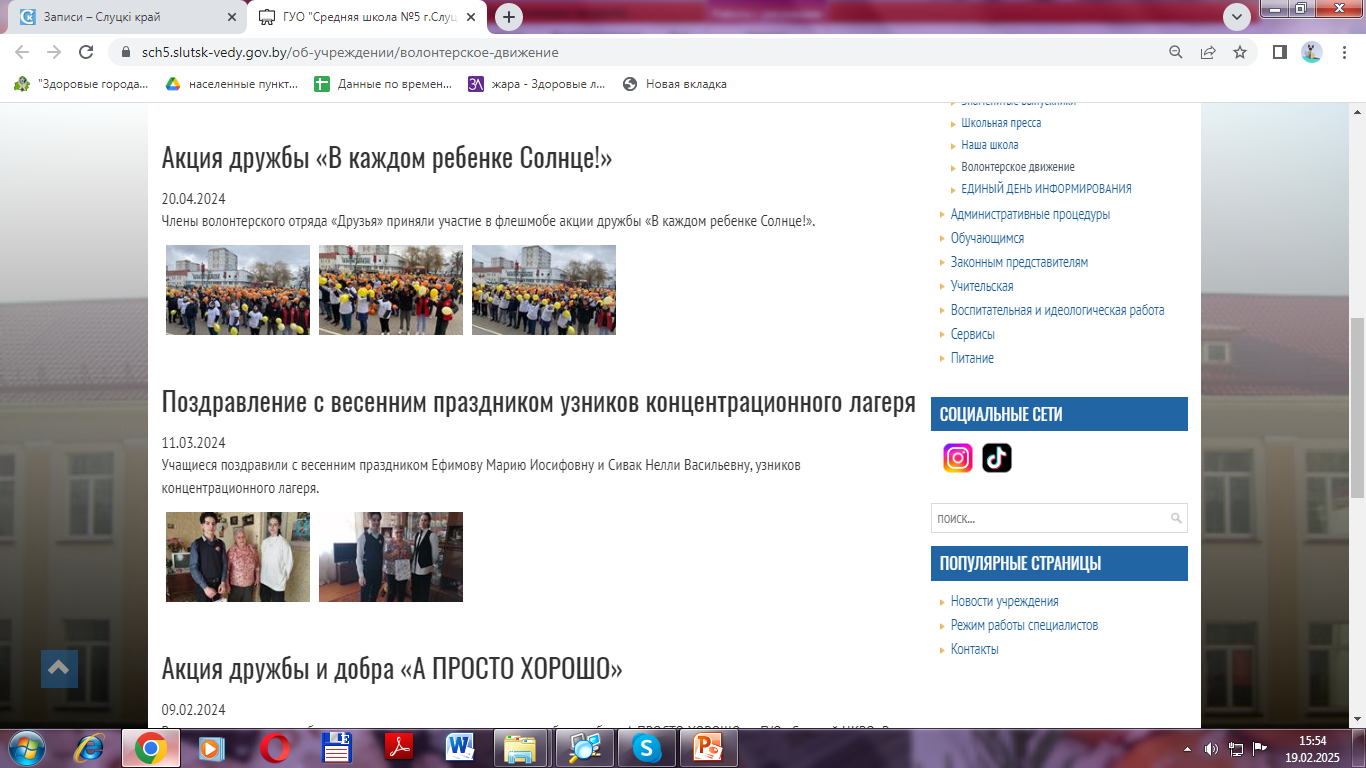 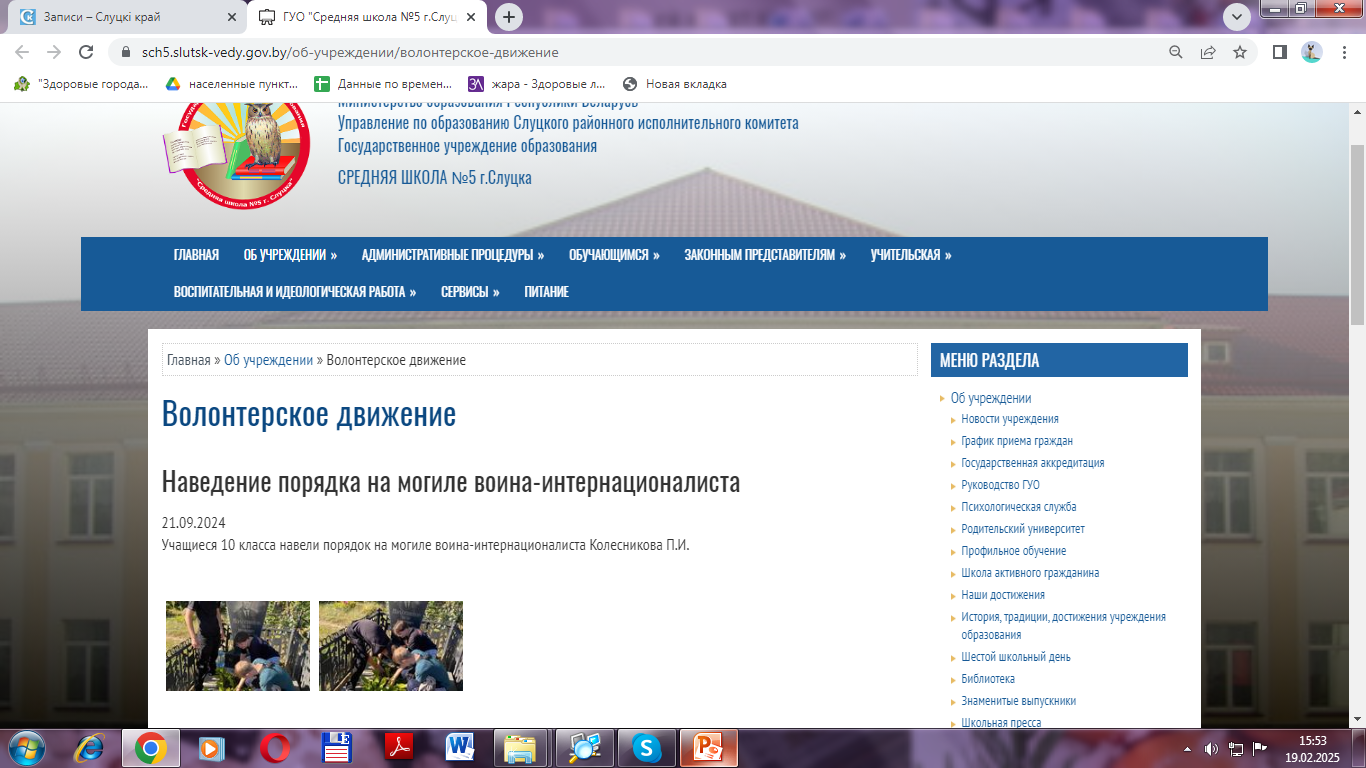 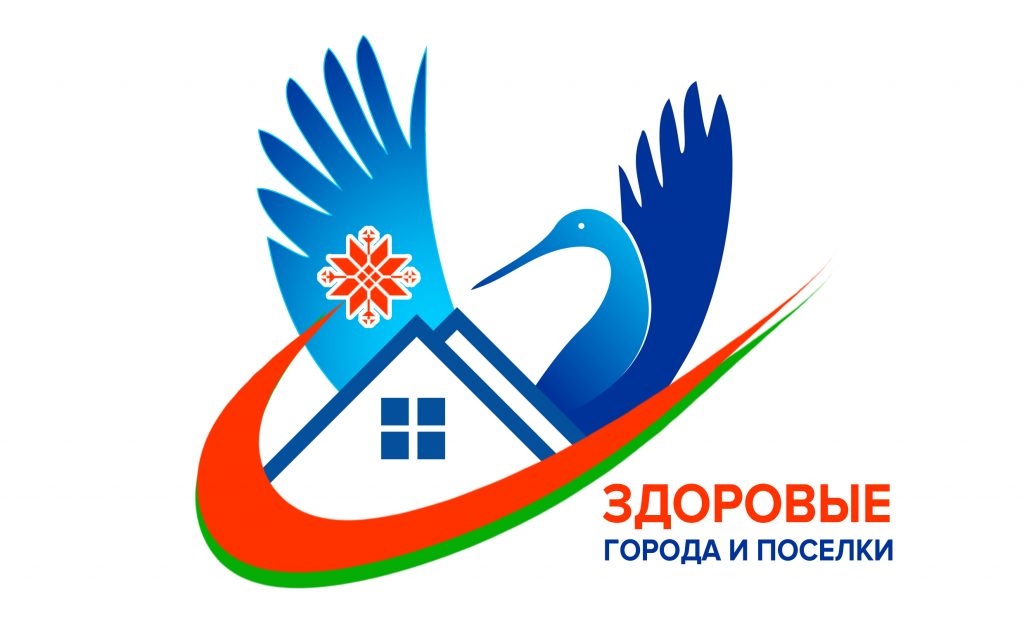 Реализация современных здоровьесберегающих технологий, обеспечивающих сохранение и укрепление здоровья детей и подростков в учреждениях образования
Государственное учреждение «Слуцкий зональный  центр гигиены и эпидемиологии»
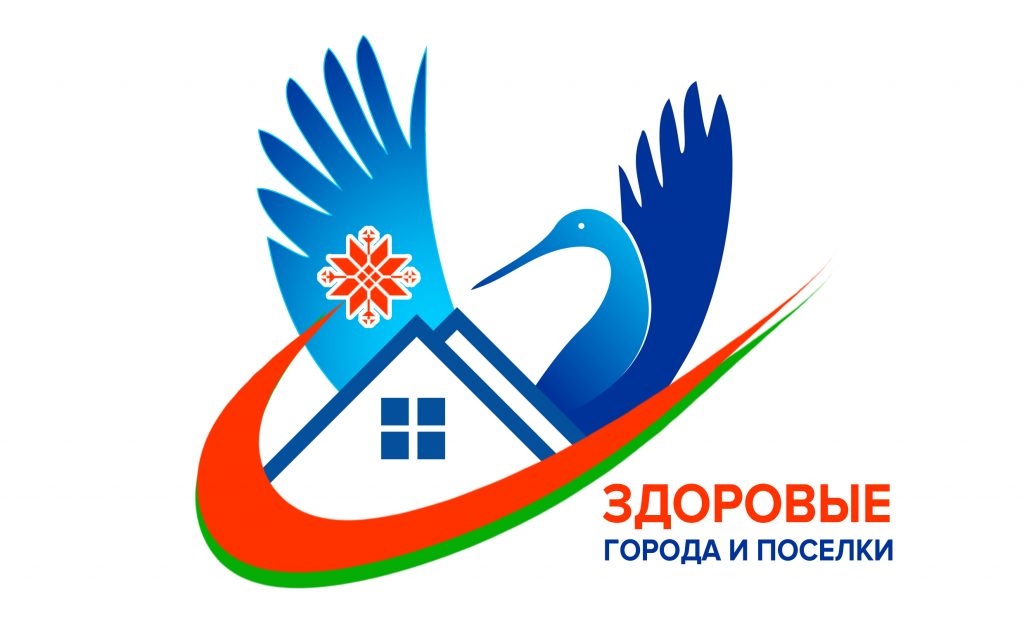 Здоровая продукция
Государственное учреждение «Слуцкий зональный  центр гигиены и эпидемиологии»
ОАО «Слуцкий мясокомбинат»
Разработано и внедрено в производство 17  видов колбасных изделий, полуфабрикатов и консервов, в том числе продукции не содержащей пищевых добавок: полуфабрикаты мясные крупнокусковые бескостные: «Стейк «Стриплойн премиум»», «Стейк «Рибай премиум»», «Стейк «Брискет премиум»», полуфабрикат мясной крупнокусковой мясокостный из говядины «Стейк «Рёберный премиум»», «Реберная пластина «по-домашнему», полуфабрикат мясной крупнокусковой бескостный из говядины «Классический», консервы из говядины мясорастительные рубленые «Плов по-восточному с говядиной»; консервы мясные из субпродуктов пищевых стерилизованные «Флячки по-деревенски» в желе.
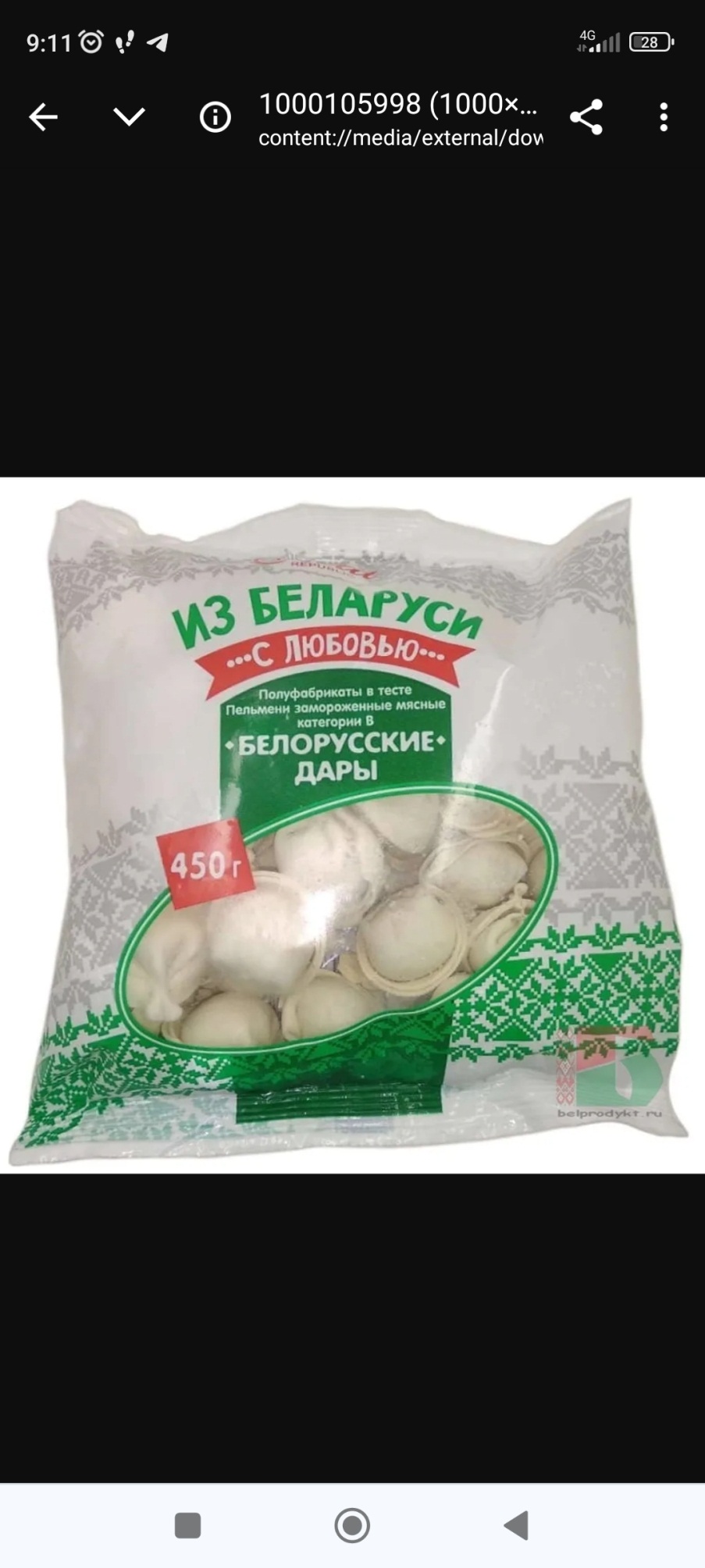 Государственное учреждение «Слуцкий зональный  центр гигиены и эпидемиологии»
ОАО «Слуцкий мясокомбинат»
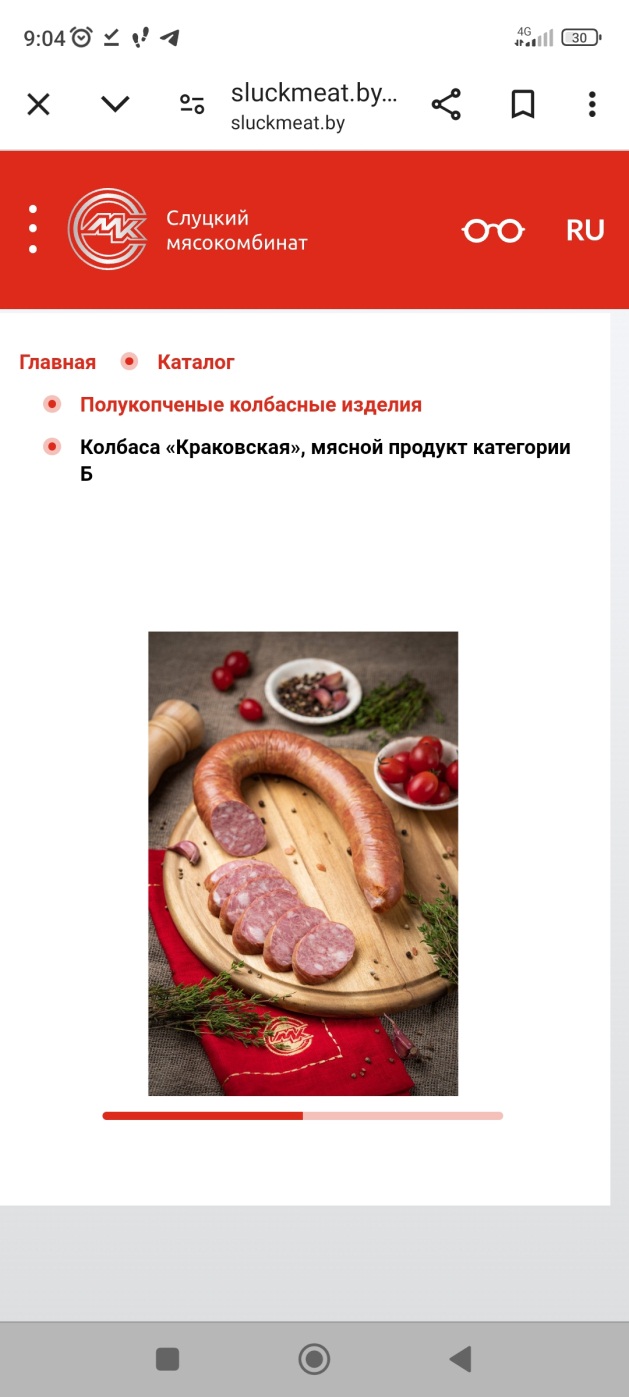 На предприятии проводится работа над выпуском безглютеновых колбасных изделий для специализированного питания и изделий колбасных вареных с пониженным содержанием поваренной соли диетического профилактического питания. Разработаны рецептуры и производится процесс декларирования на продукты сыровяленые из говядины.
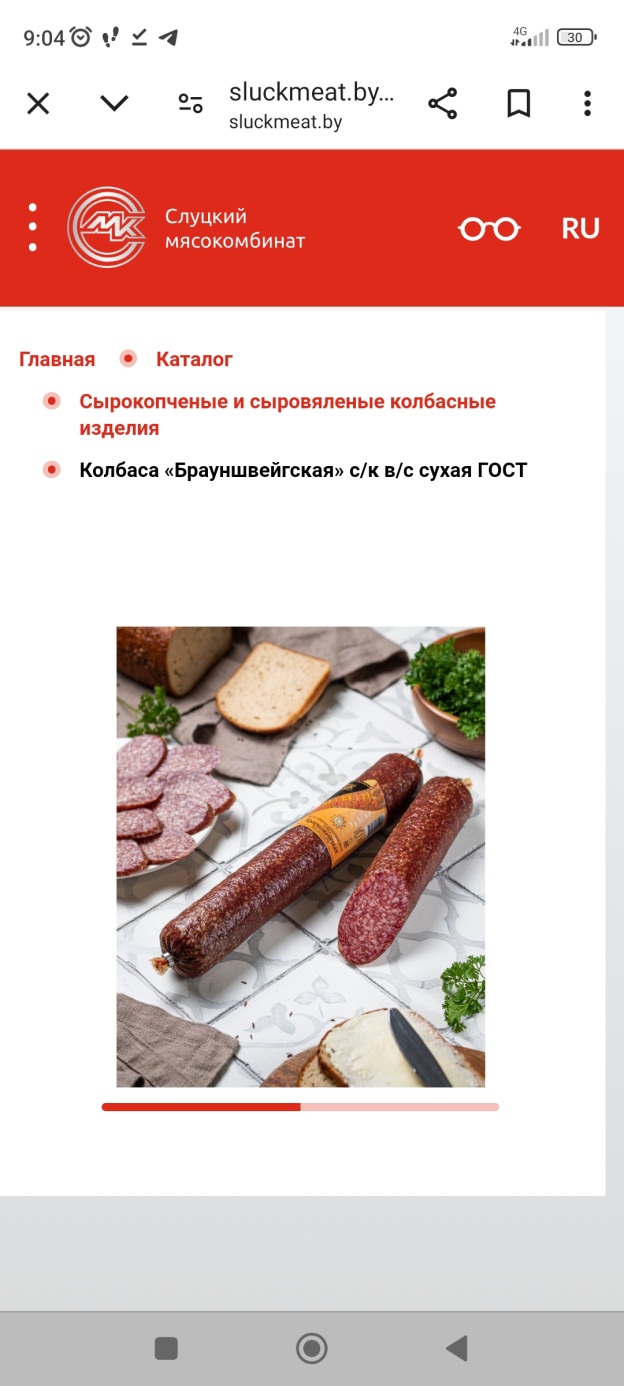 ОАО «Слуцкий хлебозавод»
18 наименований продукции. Продукция для пациентов с сахарным диабетом: хлеб «Городской» диабетический; Продукция предназначенная для диетического питания: хлеб «Белковый отрубной», хлеб «Полевой со льном», батон с пшеничными отрубями, сухари «Полезные» на сорбите.
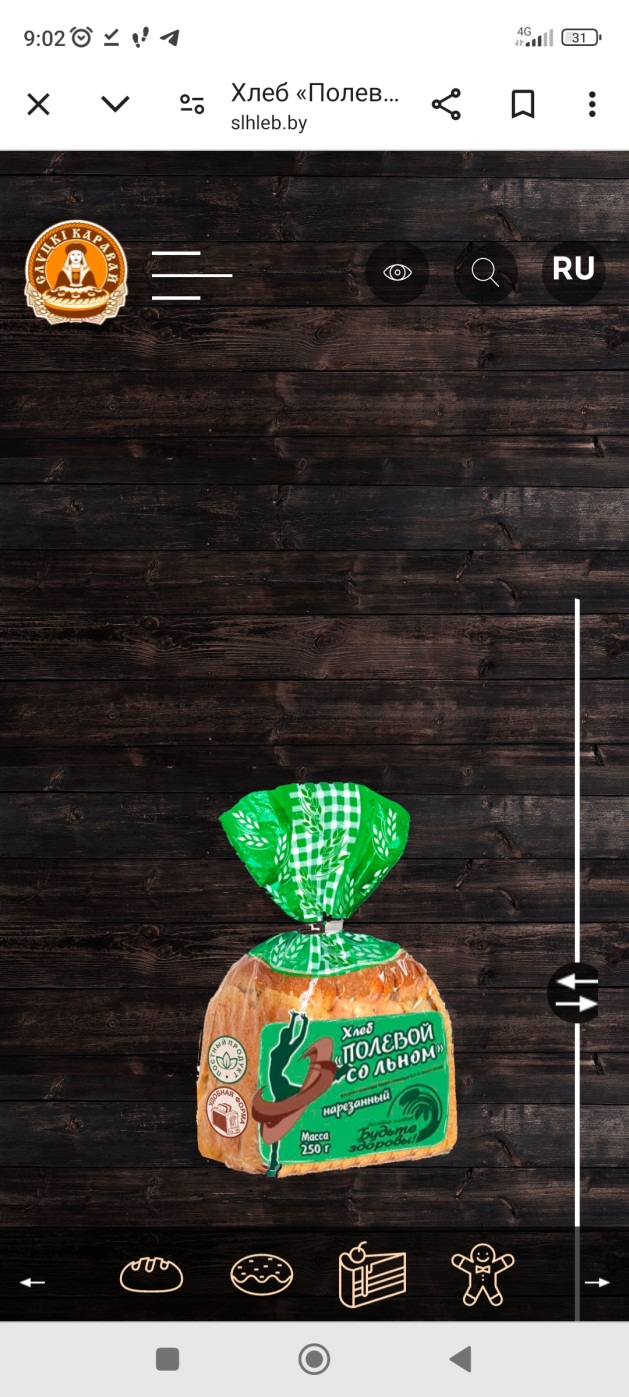 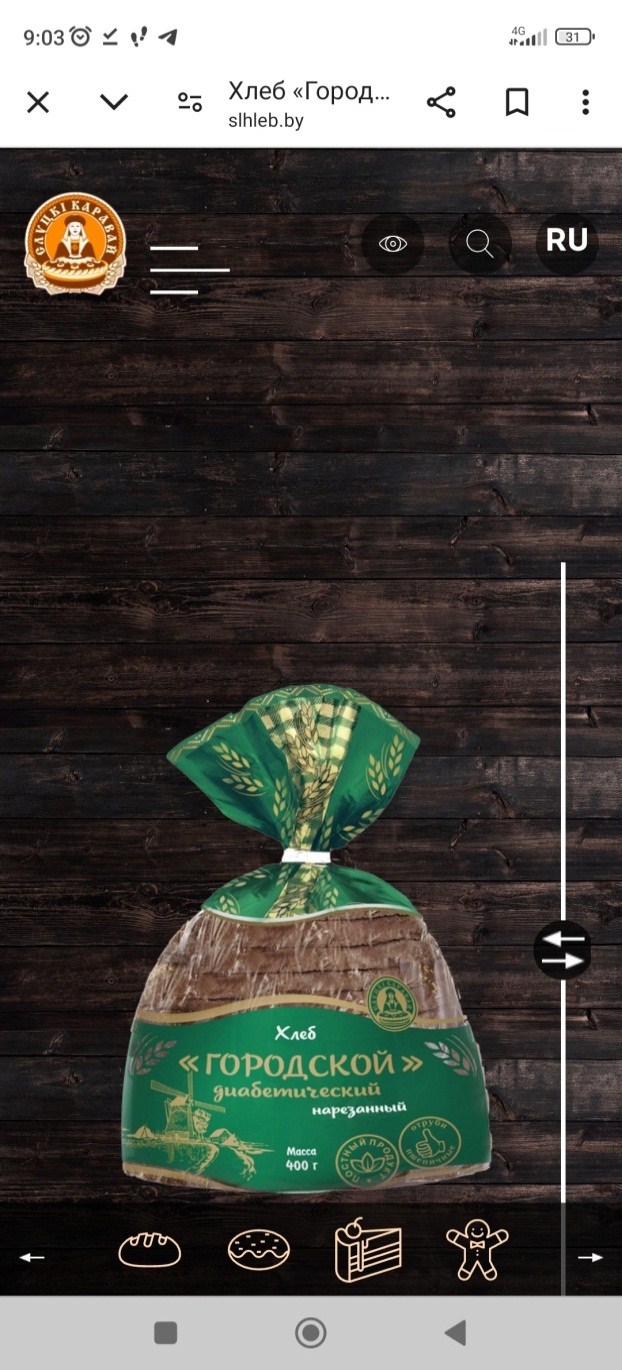 Государственное учреждение «Слуцкий зональный  центр гигиены и эпидемиологии»
ОАО «Слуцкий хлебозавод»
Продукция с пониженным содержанием сахара: хлеб «Годный», хлеб «Деревенский» с тмином, хлеб «Заводской», хлеб «Для Вас» - без добавления сахара, хлеб «Слуцкий», хлеб «Фитнес», хлеб пшеничный особый без добавления сахара, хлеб «Добрый» бездрожжевой, хлеб «Ржаной с семечками», багет бутербродный, булочки для хот-догов, хлеб  тостовый «Гаспадар», хлеб «Домашний».
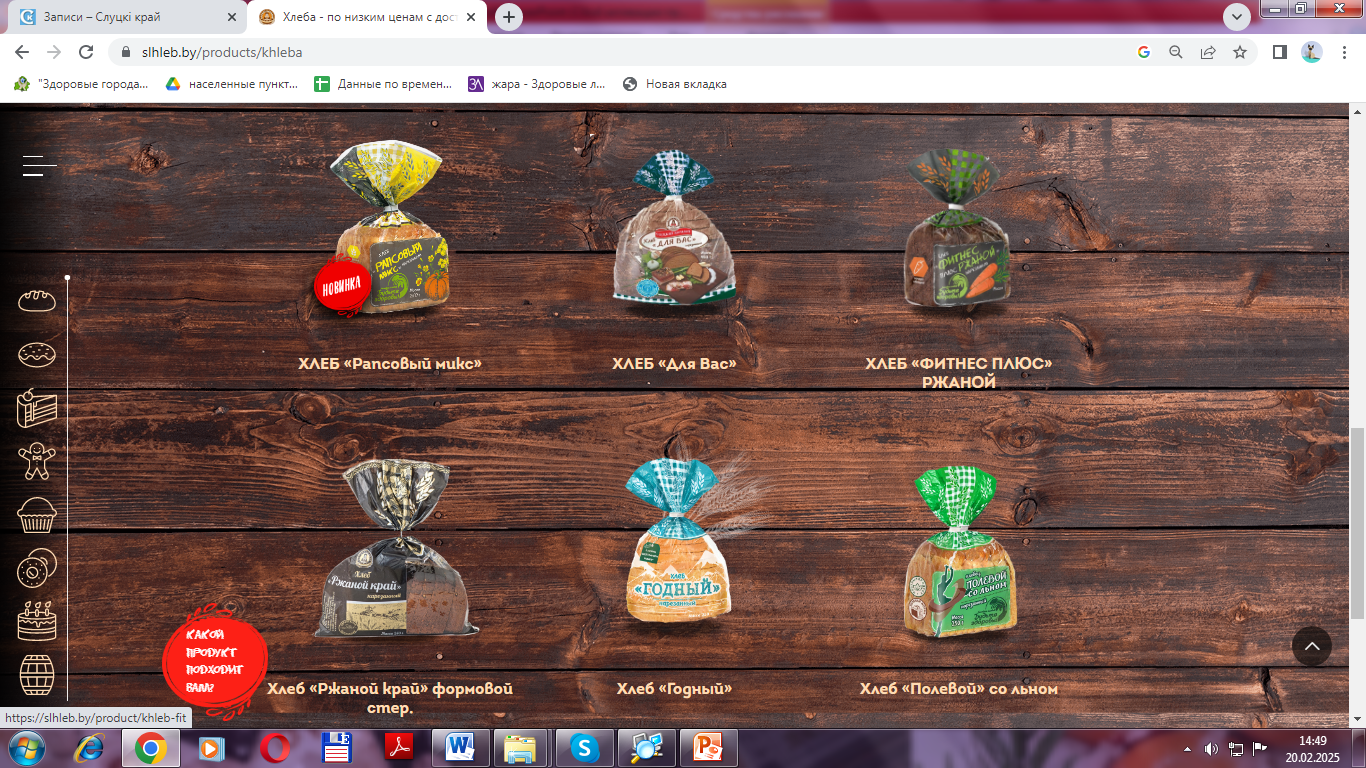 ОАО «Слуцкий сыродельный комбинат»
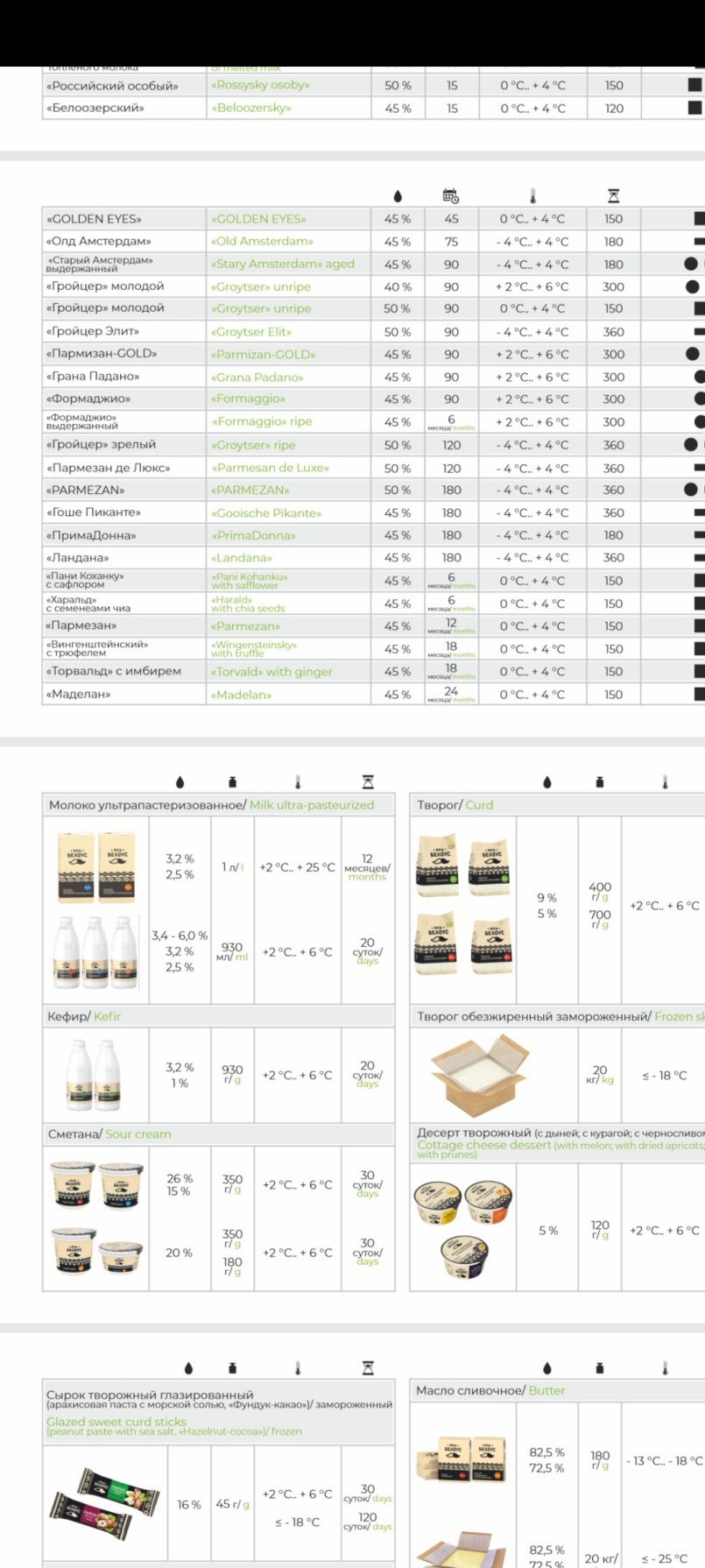 2 наименования продукции
 (Масло сладкосливочное безлактозное с массовой долей жира не менее 82,5 %, фасованное по 0,18 кг.; творог обезжиренный, весовой 20 кг).
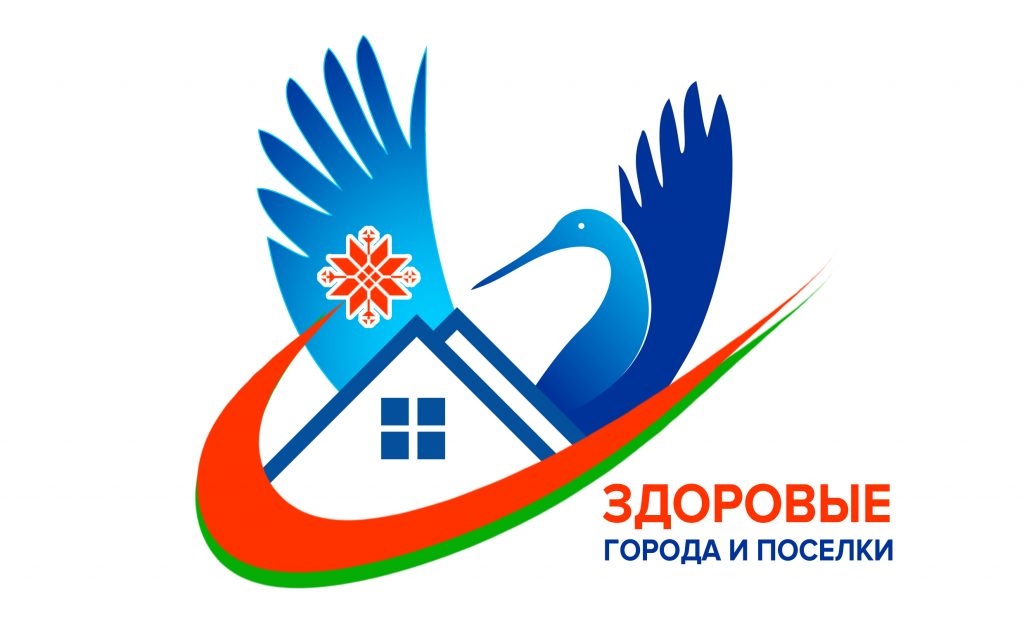 Благоустройство
Государственное учреждение «Слуцкий зональный  центр гигиены и эпидемиологии»
Государственное учреждение «Слуцкий зональный  центр гигиены и эпидемиологии»
Места хранения отходов
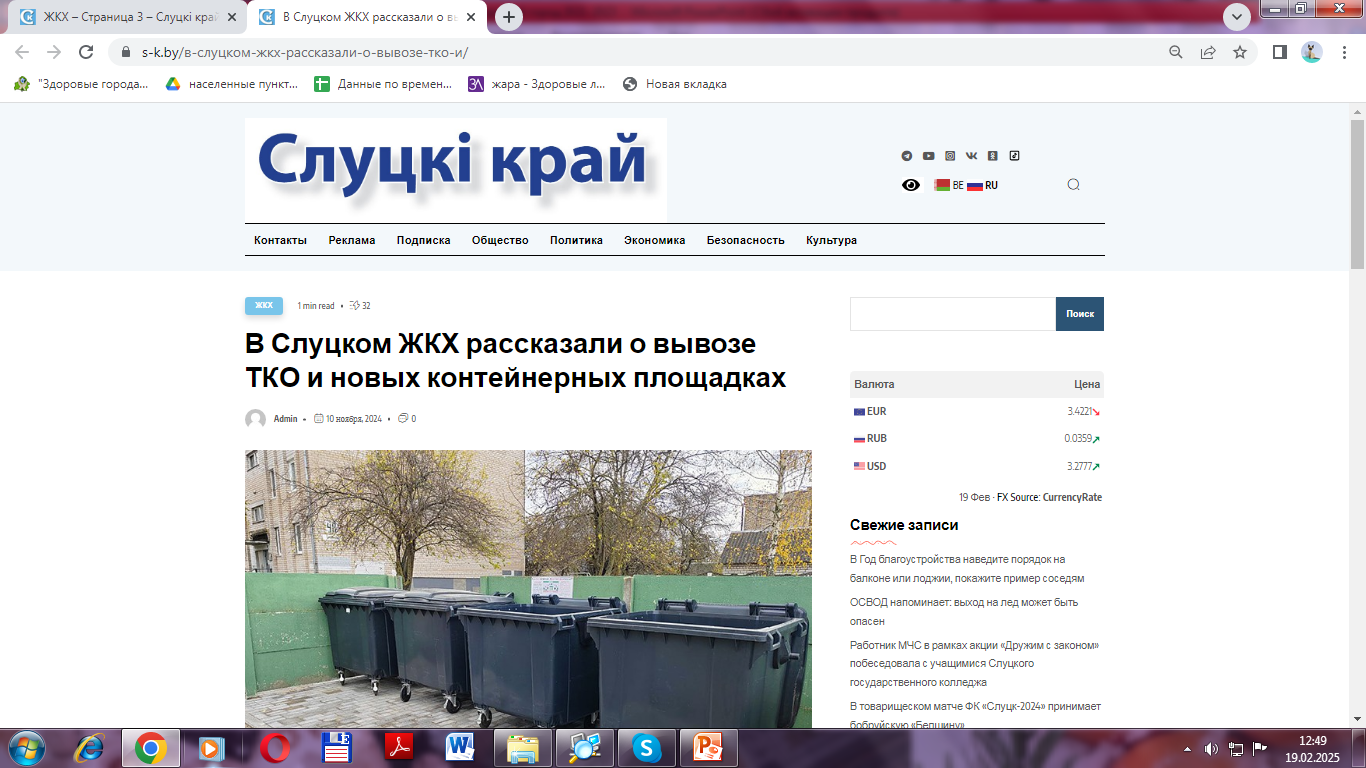 В надлежащем состоянии содержатся 155 мест санкционированного хранения отходов. За 2021-2024 гг. произошло увеличение количества контейнеров для раздельного сбора мусора на 45 шт.
Государственное учреждение «Слуцкий зональный  центр гигиены и эпидемиологии»
Ремонт дорожного покрытия
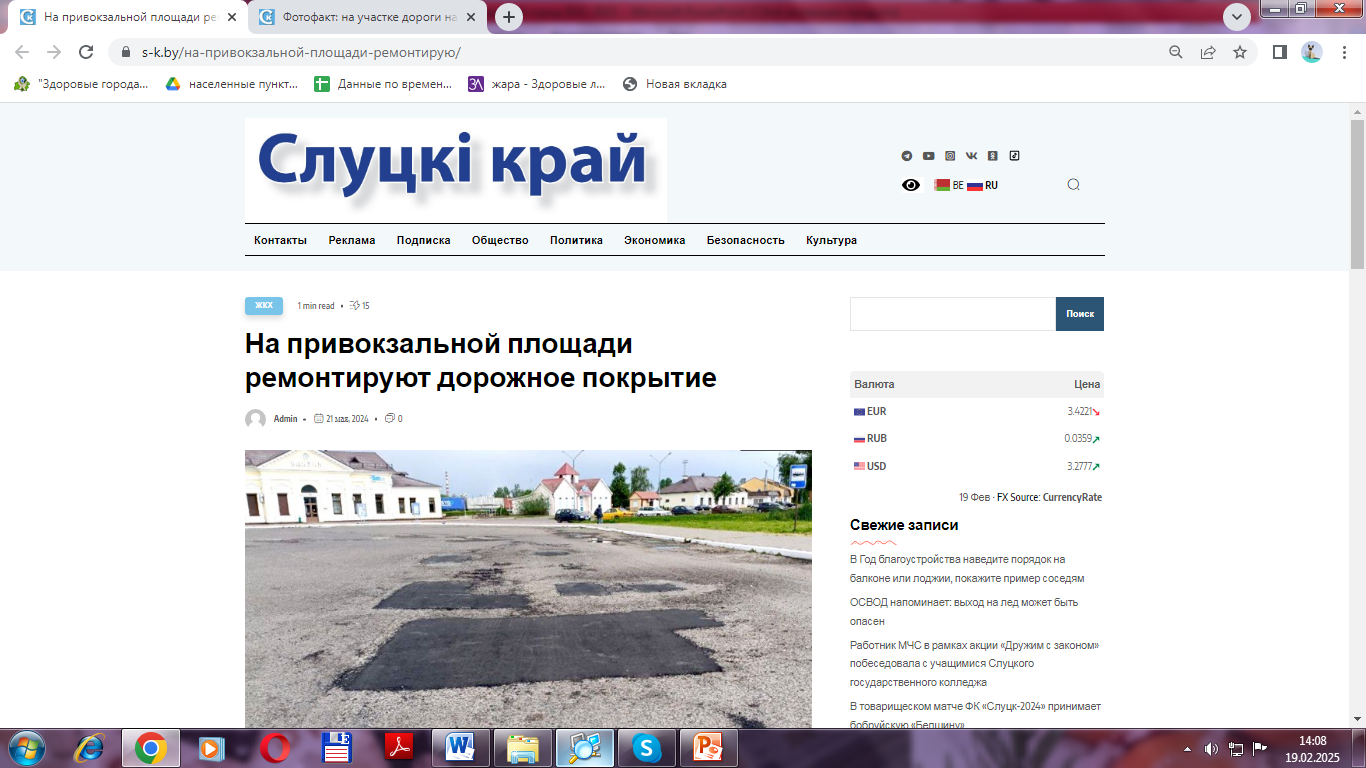 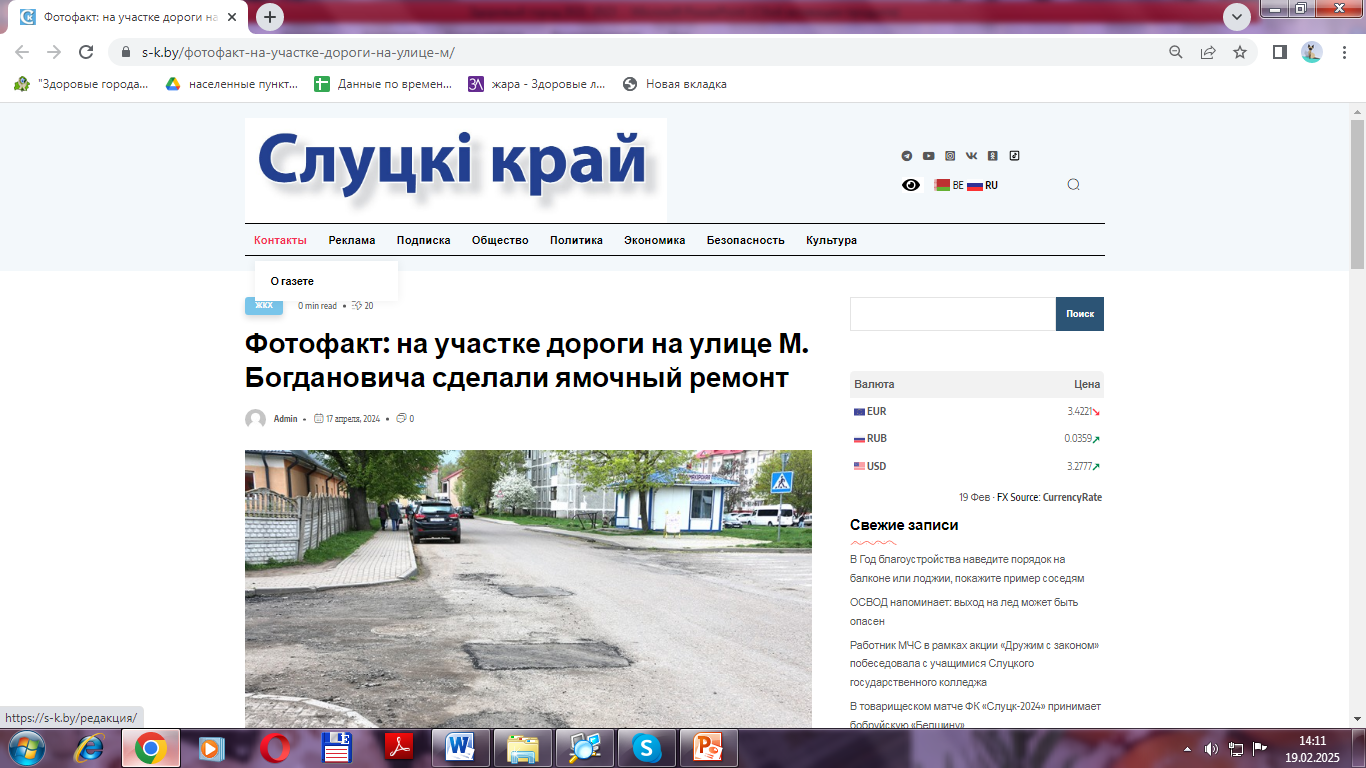 Государственное учреждение «Слуцкий зональный  центр гигиены и эпидемиологии»
Ремонт дорожного покрытия
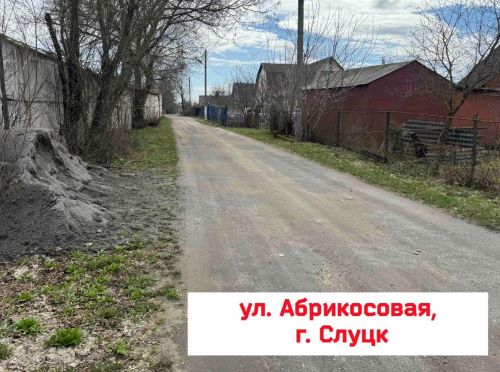 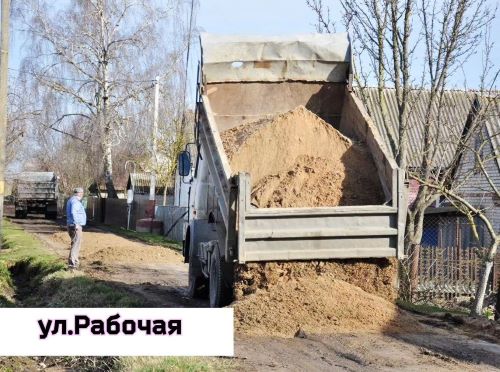 Государственное учреждение «Слуцкий зональный  центр гигиены и эпидемиологии»
Площадки
4 июня 2024 года были открыты 2 новые детские площадки (ул.Борисовца 19, ул.Парижской Коммуны). 

В 2024 году по переулку М.Богдановича 1-му установили новый детский игровой комплекс. 

Во дворах по улице Кононовича сделана стоянка для автомобилей и установлен  новый детский игровой комплекс.
Государственное учреждение «Слуцкий зональный  центр гигиены и эпидемиологии»
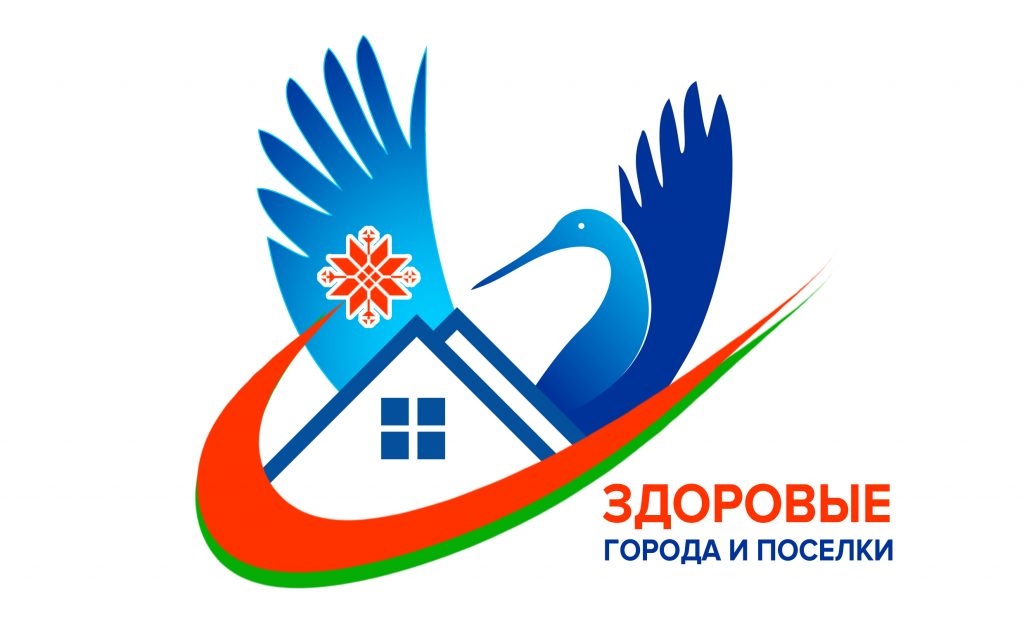 Информационное сопровождение
Государственное учреждение «Слуцкий зональный  центр гигиены и эпидемиологии»
Публикации о проекте в печати
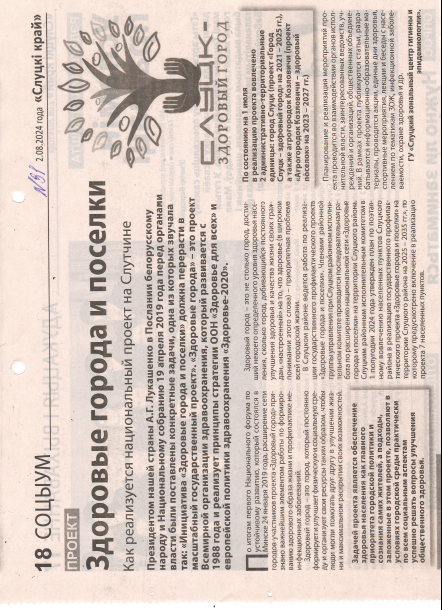 Государственное учреждение «Слуцкий зональный  центр гигиены и эпидемиологии»
Публикации на сайтах учреждений образования
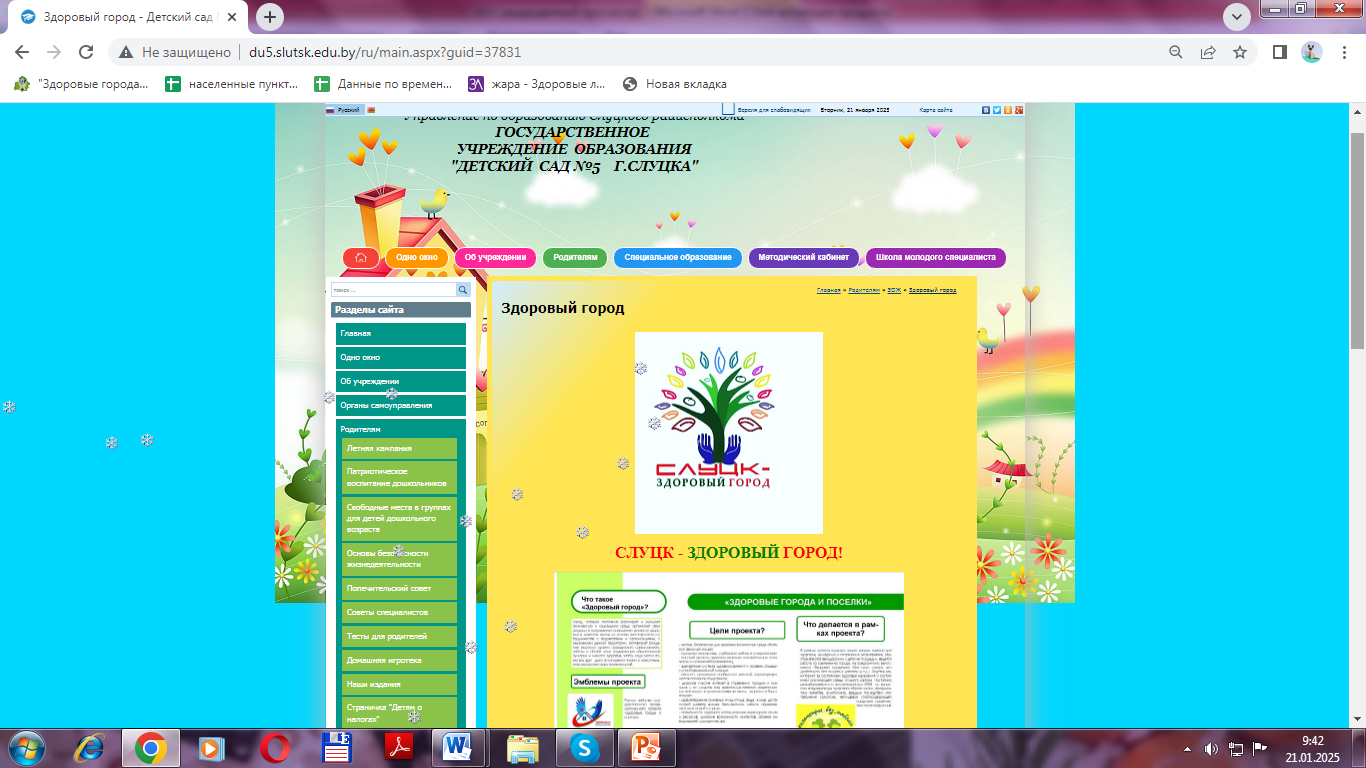 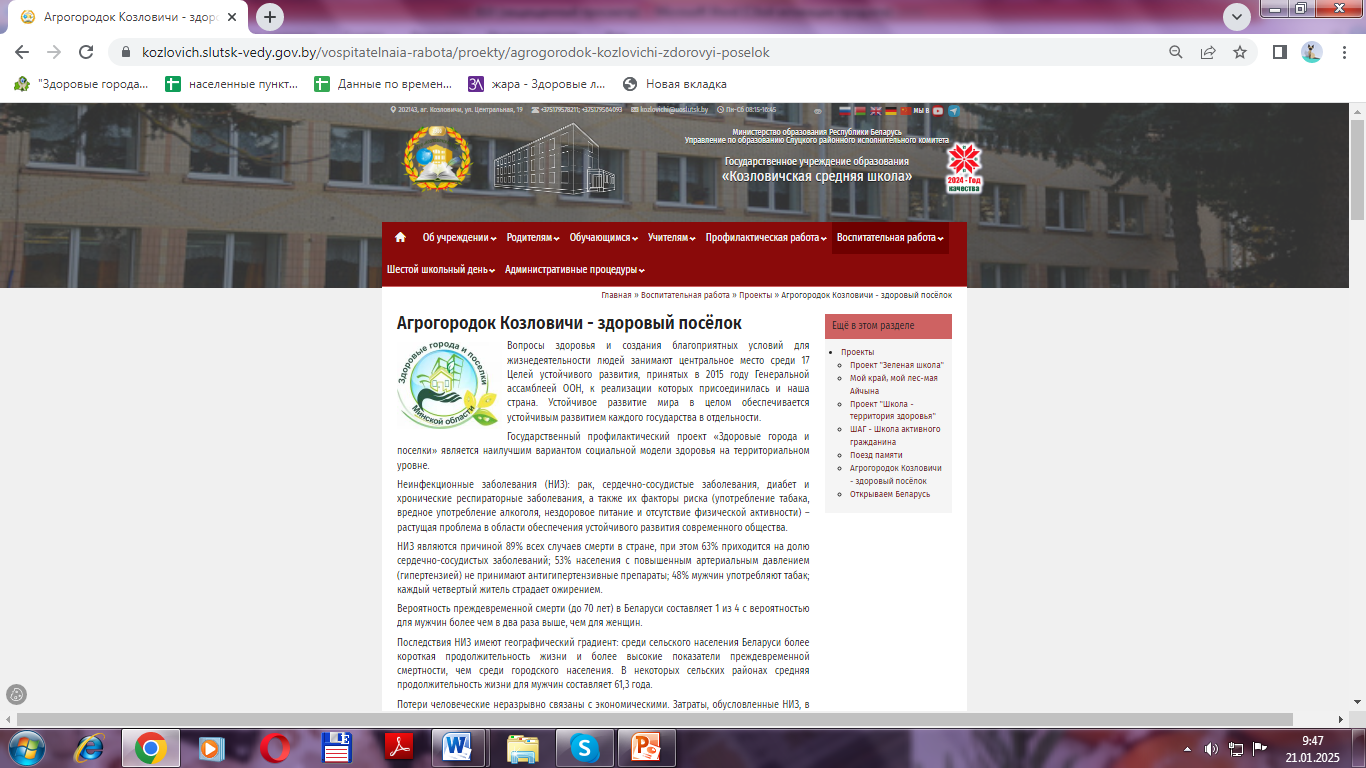 Также информация размещается на сайте Слуцкого РИК и ГУ «Слуцкий зональный ЦГиЭ» с ежеквартальным наполнением.
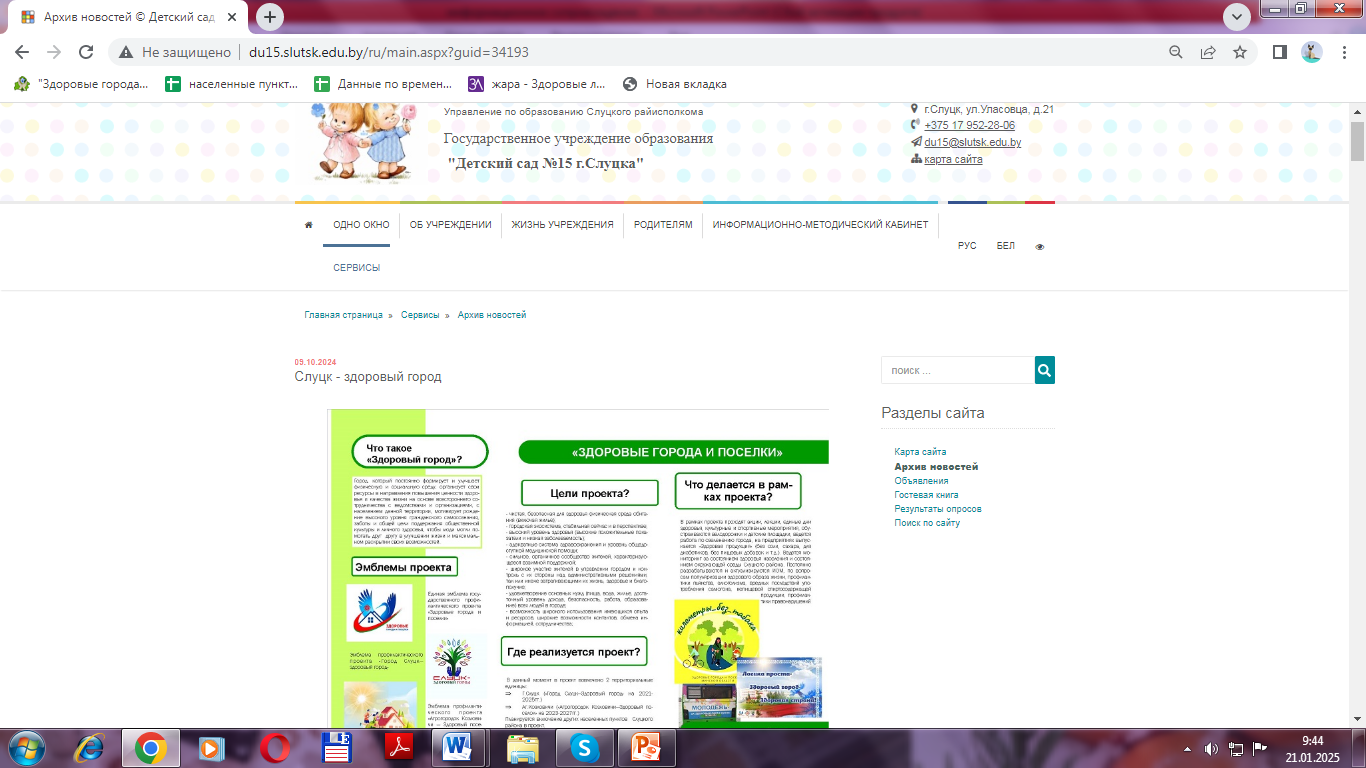 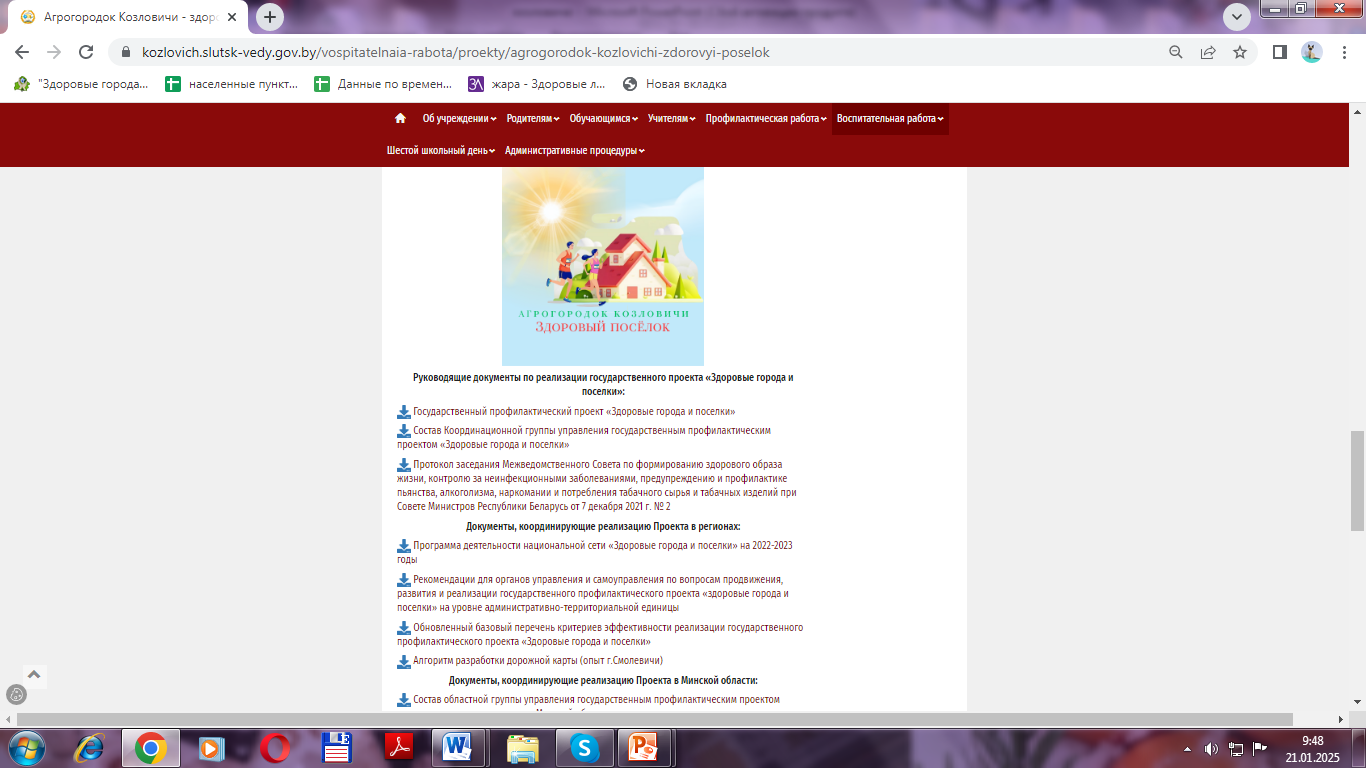 Государственное учреждение «Слуцкий зональный  центр гигиены и эпидемиологии»
Сайт ГУ «Слуцкий зональный ЦГиЭ»
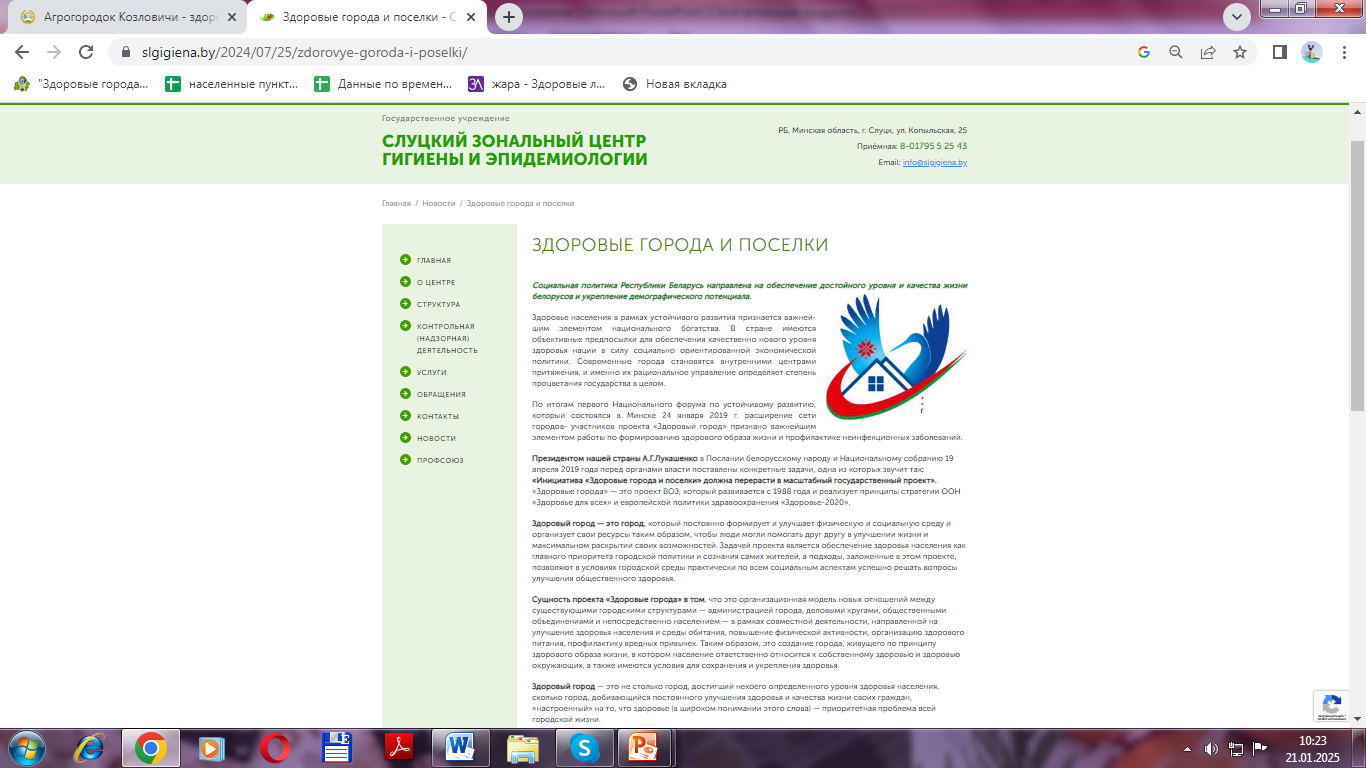 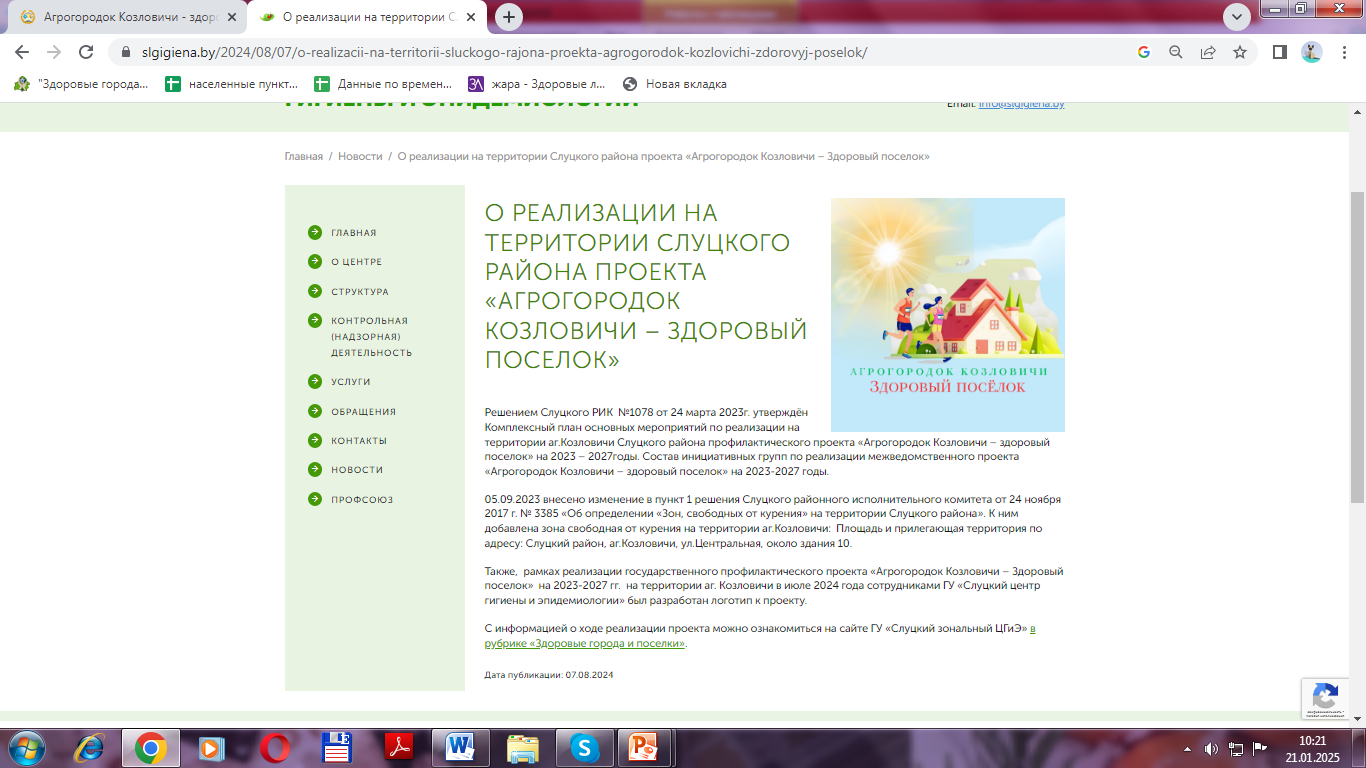 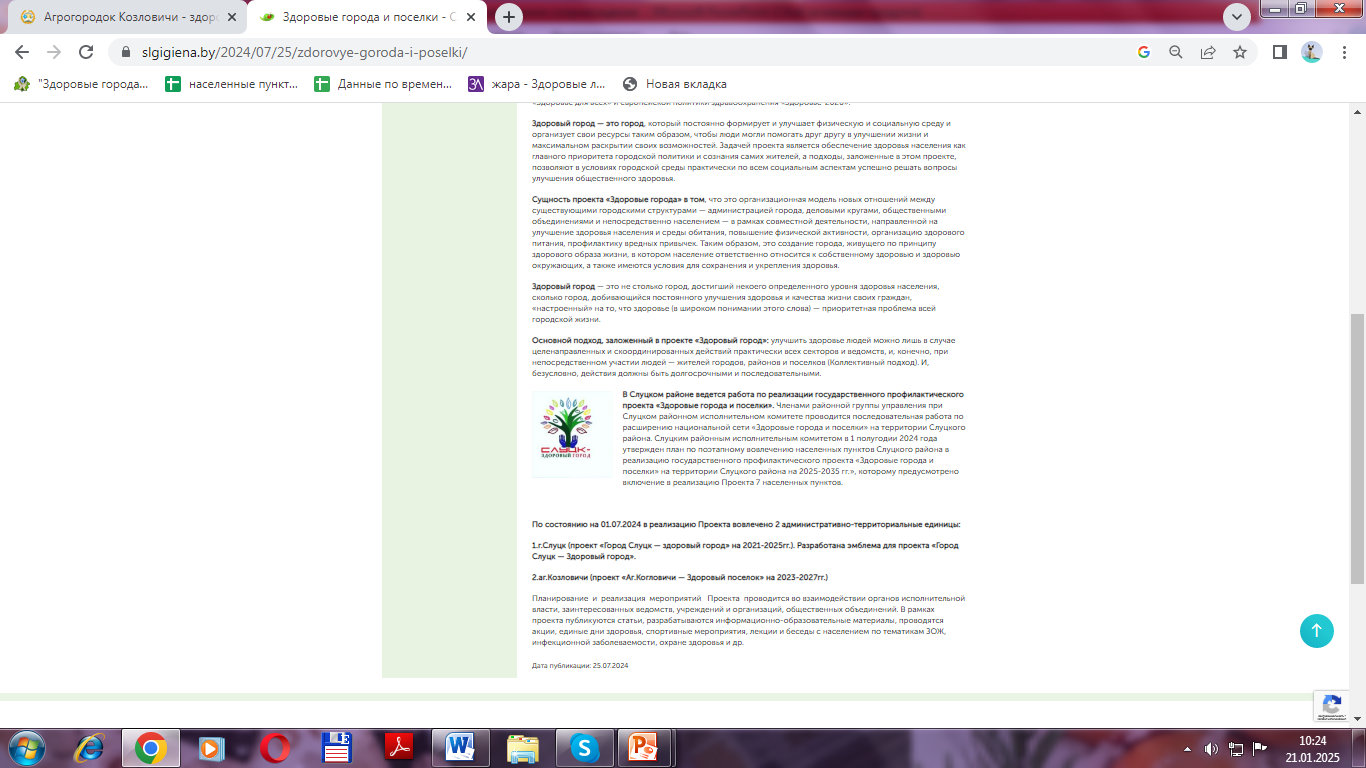 Государственное учреждение «Слуцкий зональный  центр гигиены и эпидемиологии»
При публикации материалов  о проекте используются хештеги  #Здоровыегородаипоселки #Слуцкздоровыйгород
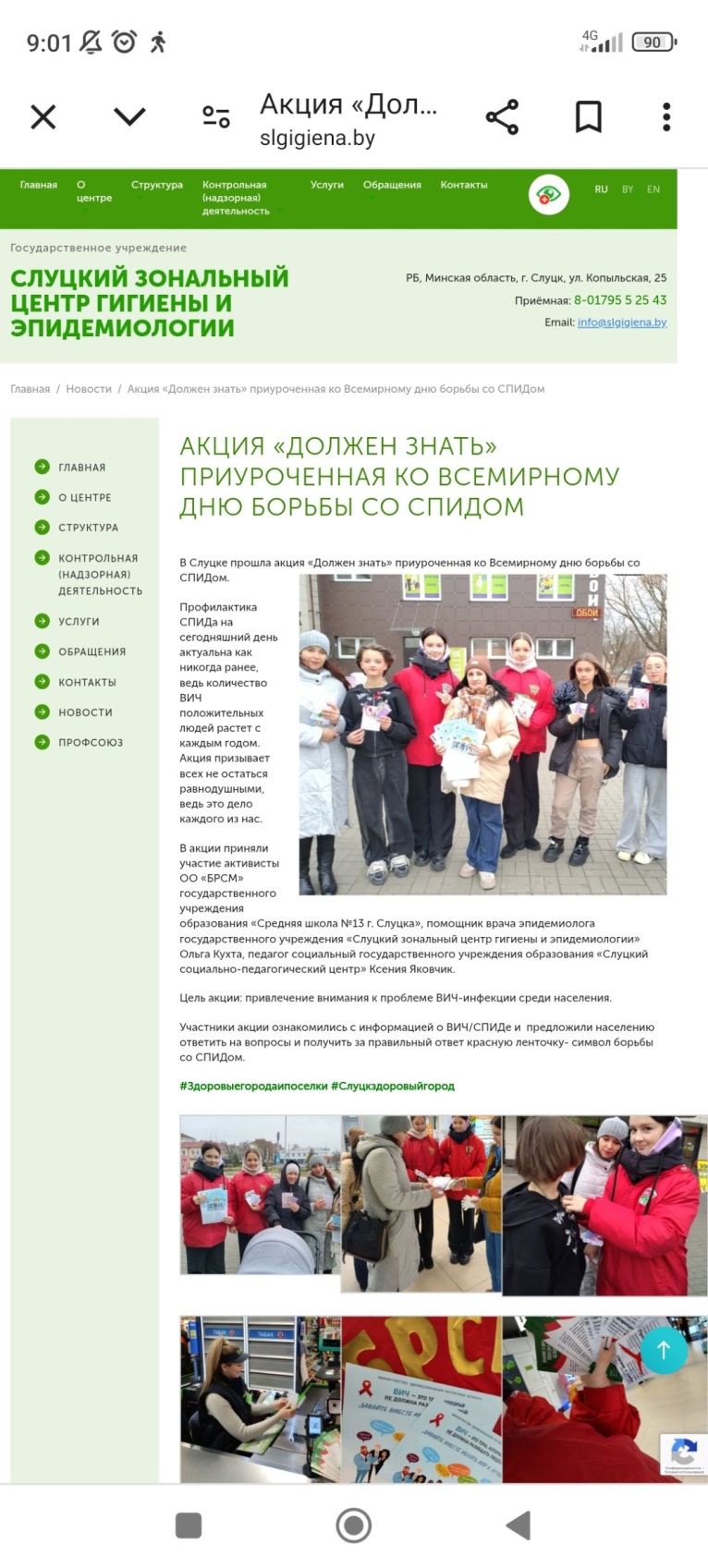 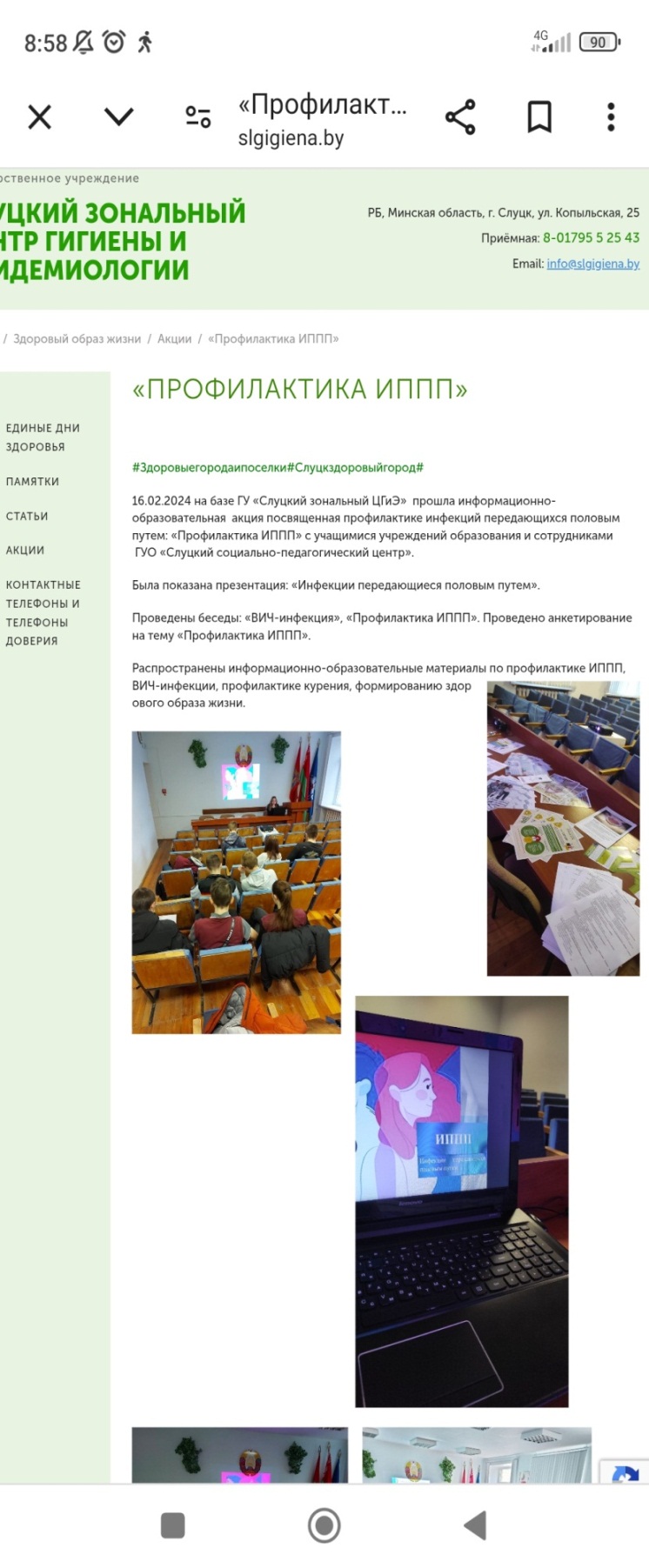 Государственное учреждение «Слуцкий зональный  центр гигиены и эпидемиологии»
Районная газета «Слуцкий край»
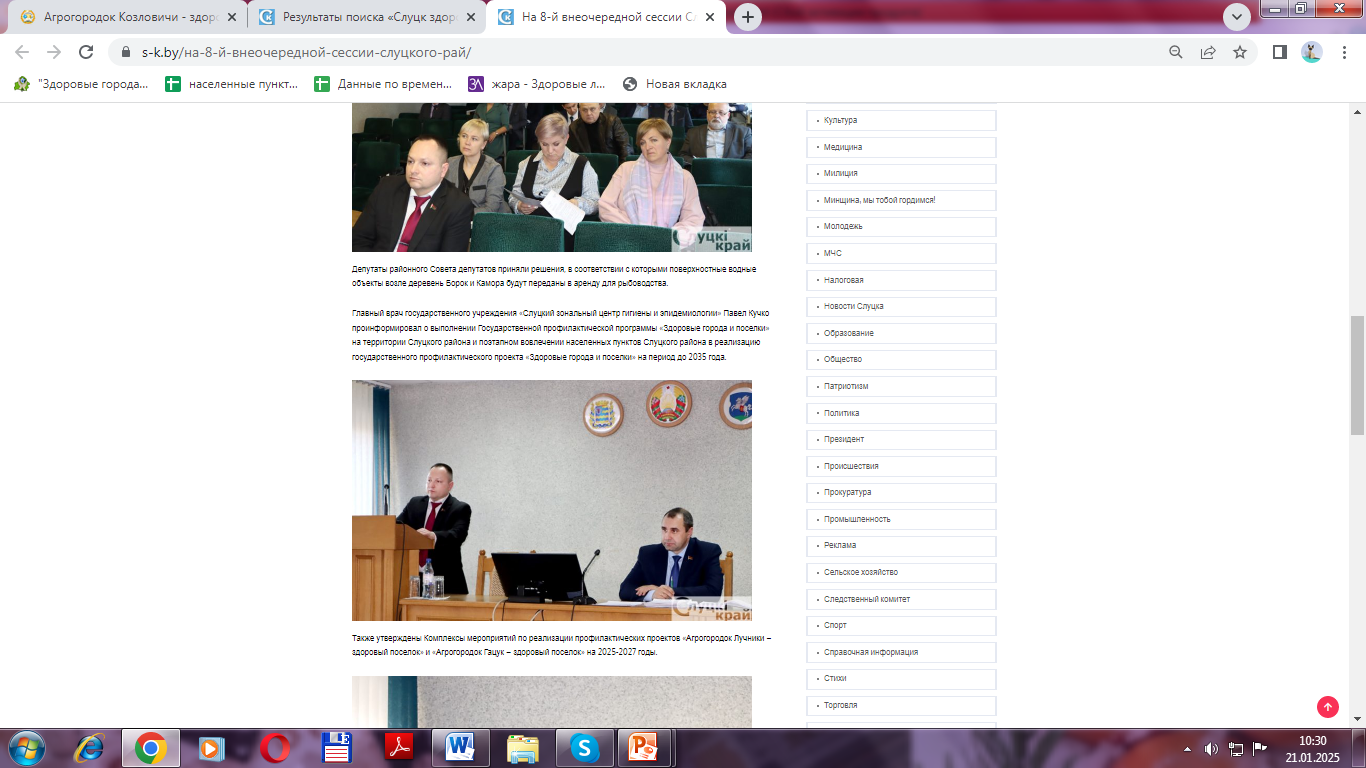 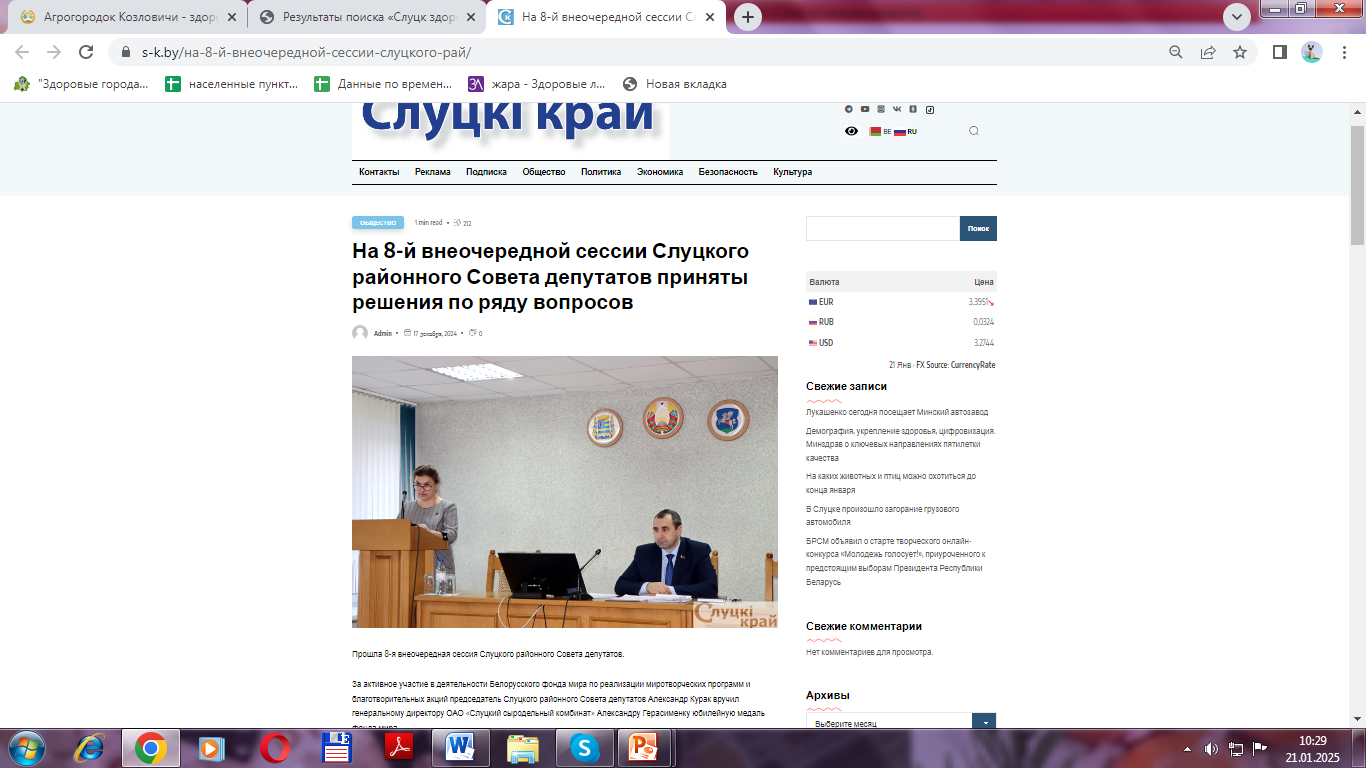 Государственное учреждение «Слуцкий зональный  центр гигиены и эпидемиологии»
Использование хештегов  #Здоровыегородаипоселки  #Слуцкздоровыйгород
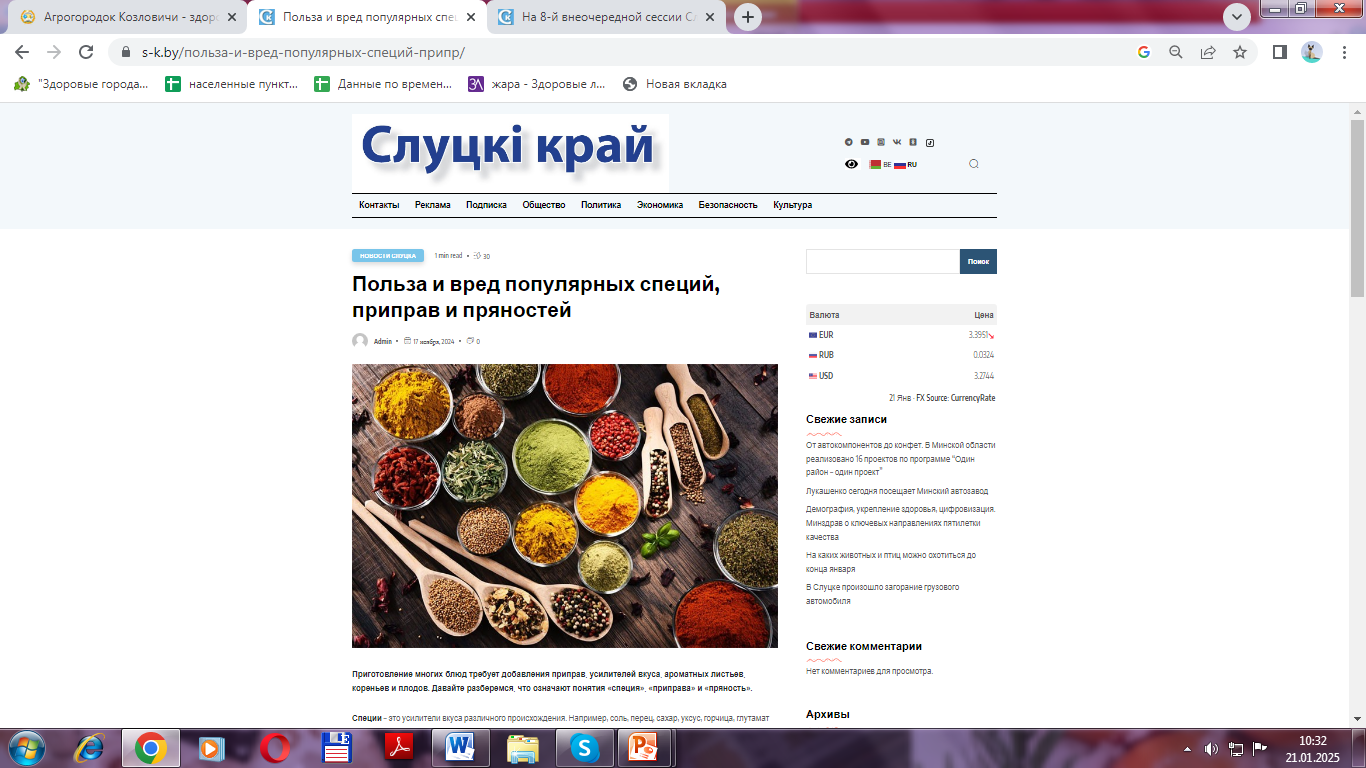 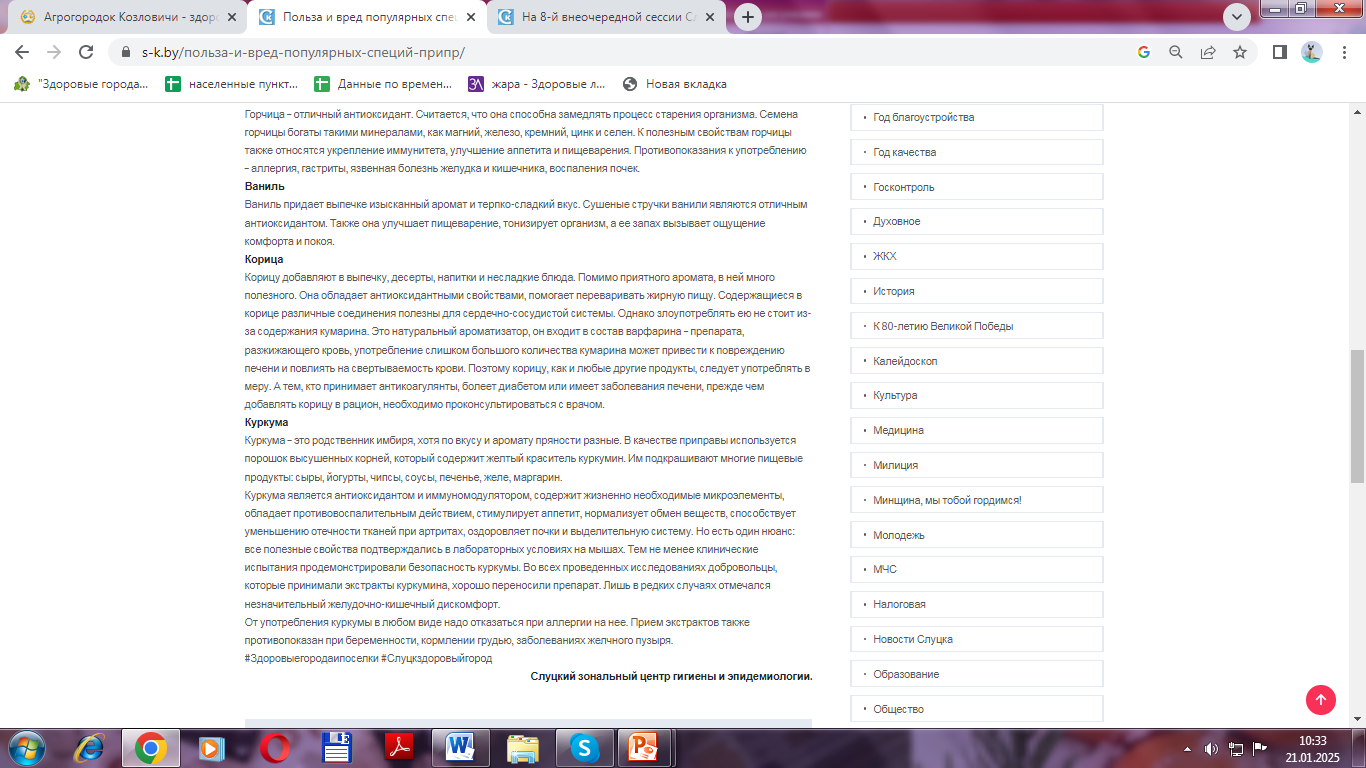 Государственное учреждение «Слуцкий зональный  центр гигиены и эпидемиологии»
Использование социальных сетей для популяризации проекта
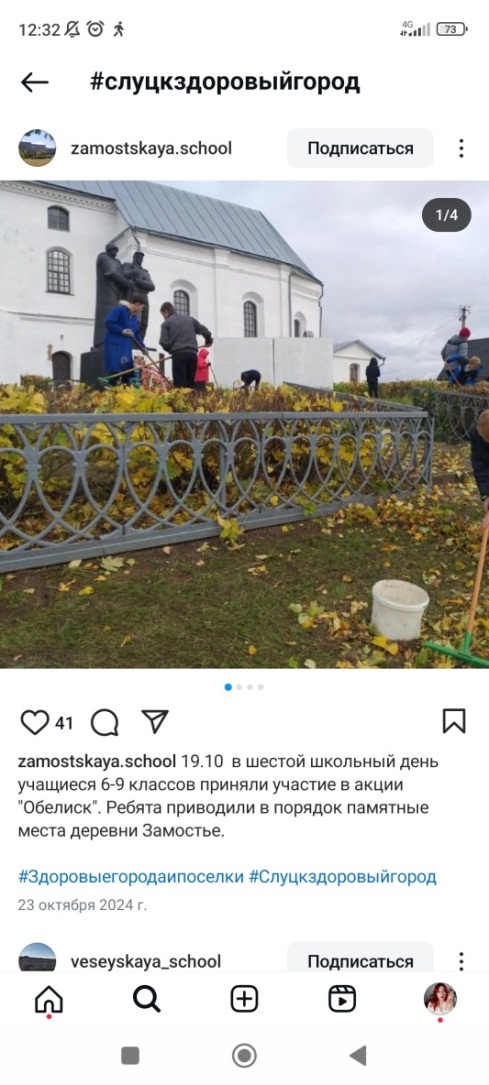 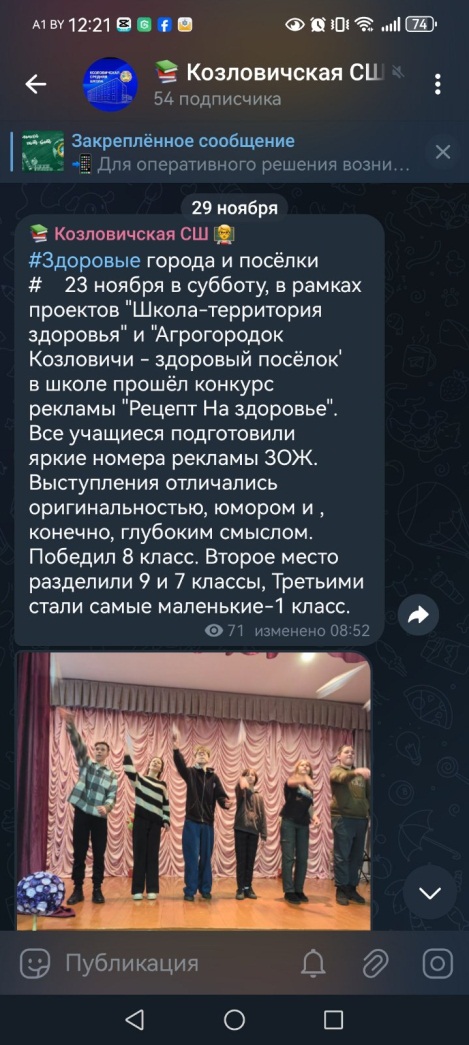 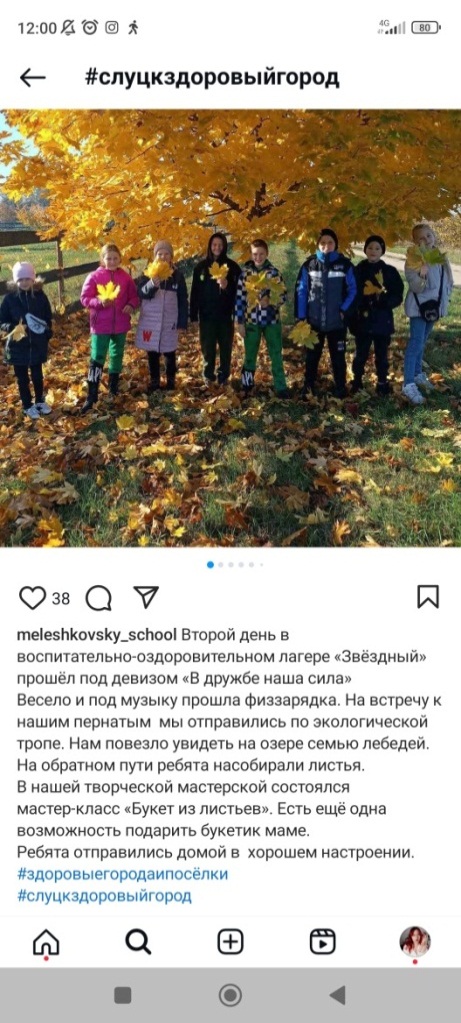 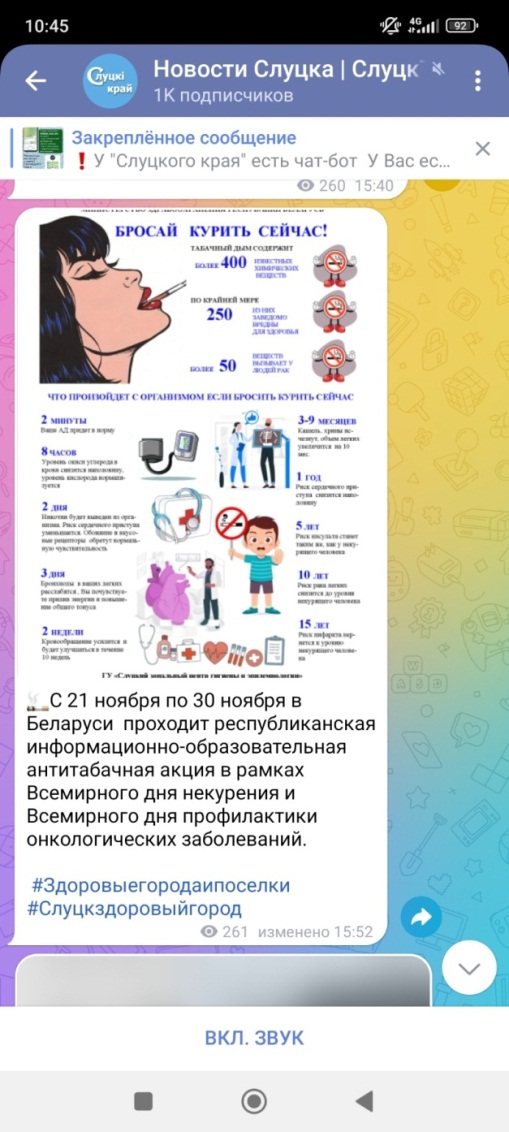 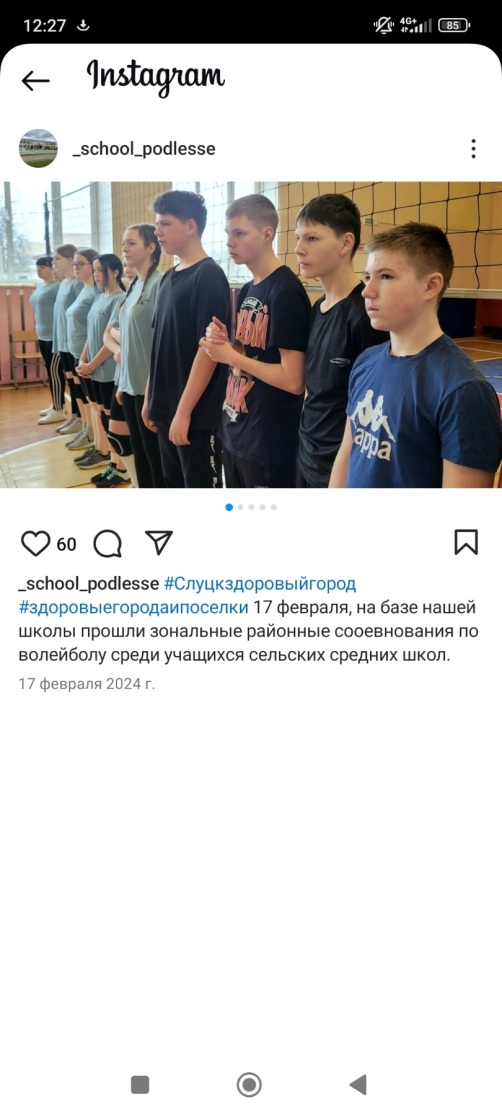 Телеграмм
Instagram
Государственное учреждение «Слуцкий зональный  центр гигиены и эпидемиологии»
Информационно-образовательные материалы о Проекте
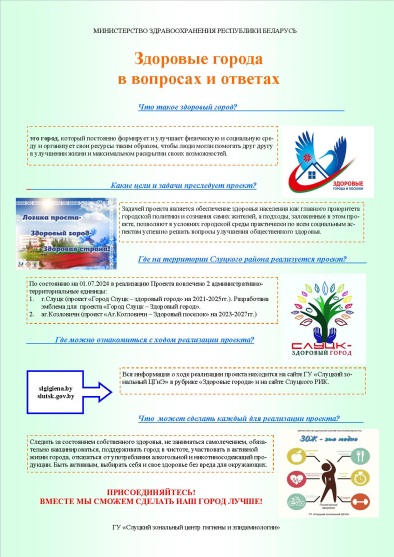 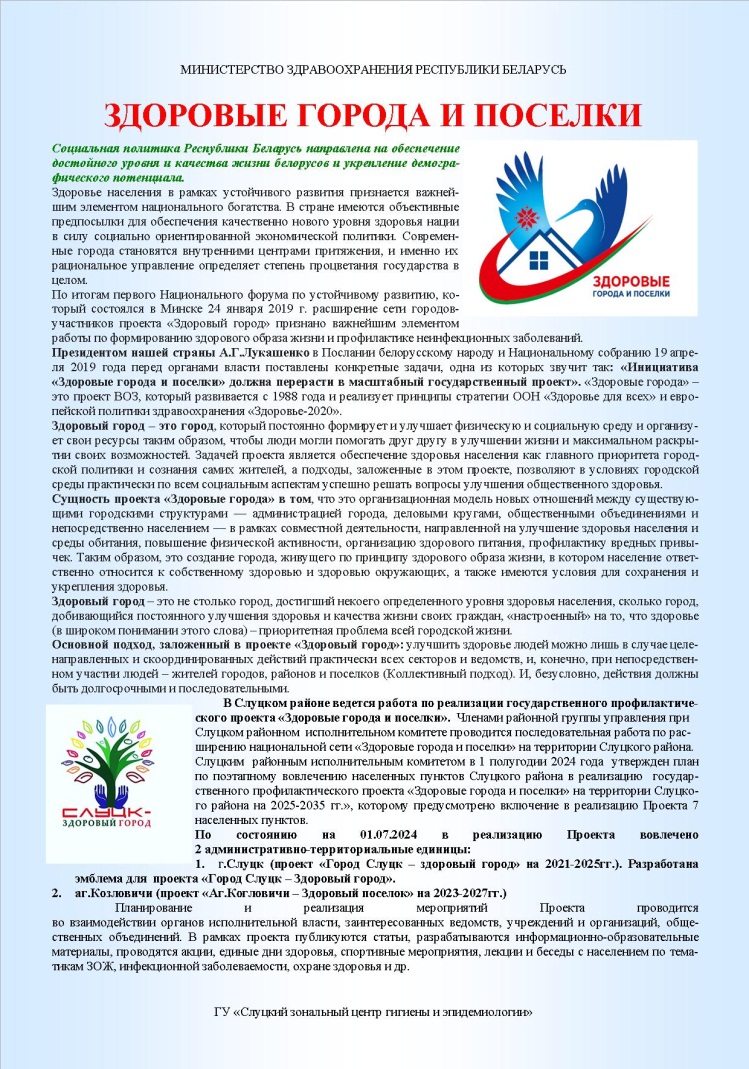 Листовки
Государственное учреждение «Слуцкий зональный  центр гигиены и эпидемиологии»
Ведомственная газета «ЗОЖ»
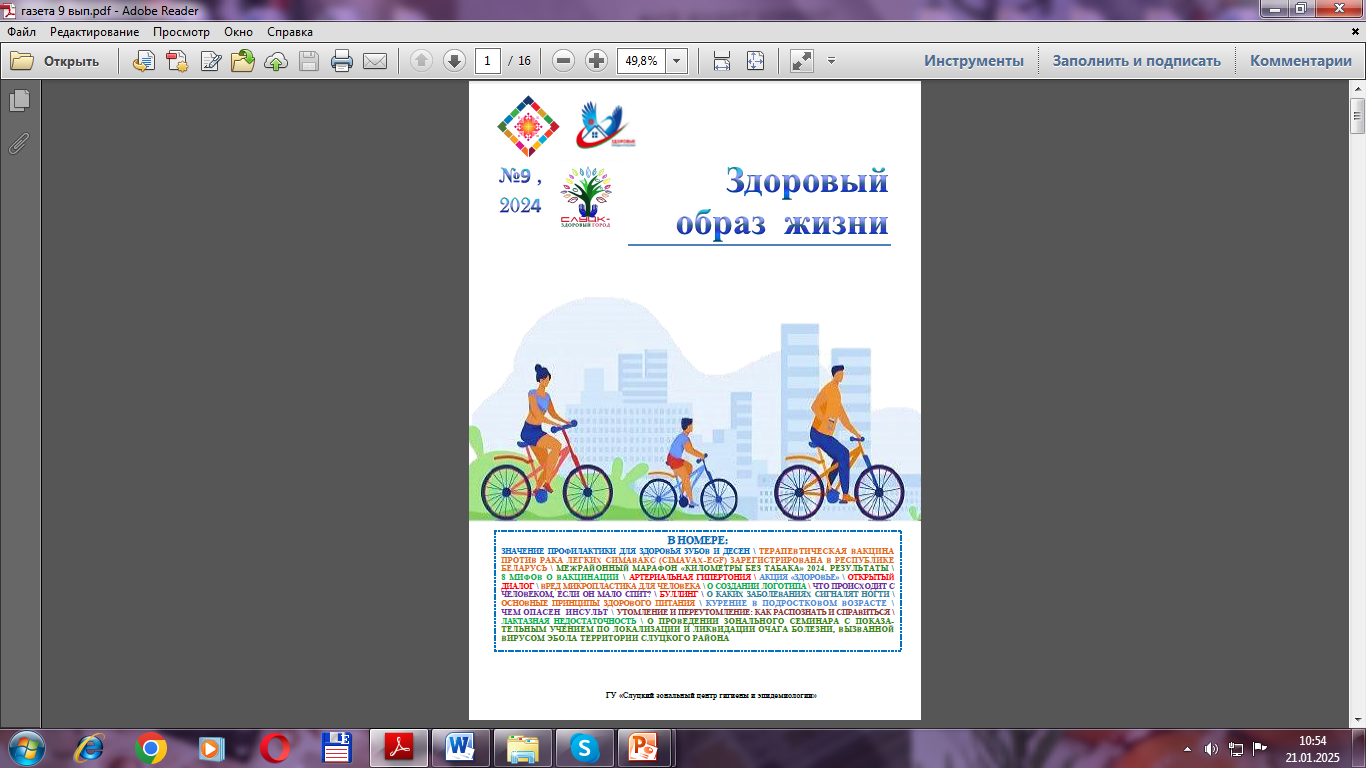 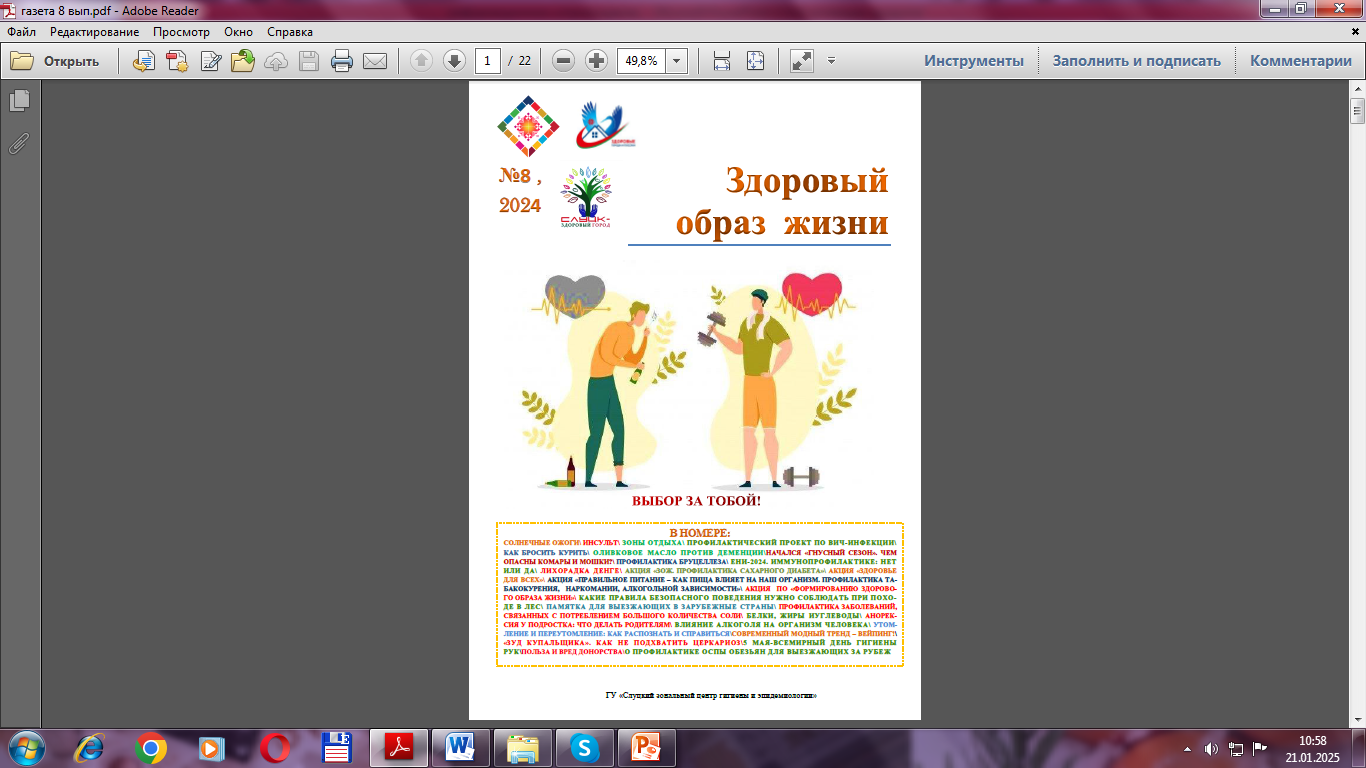 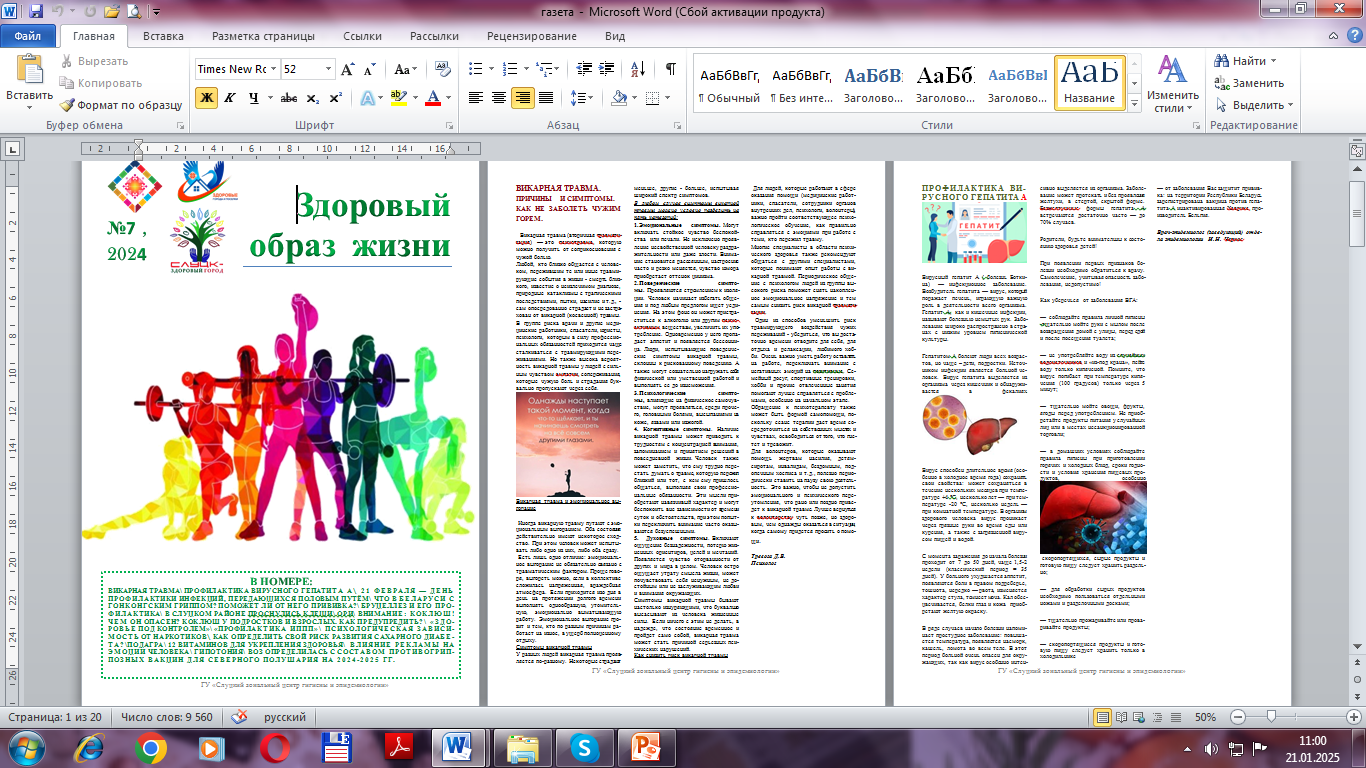 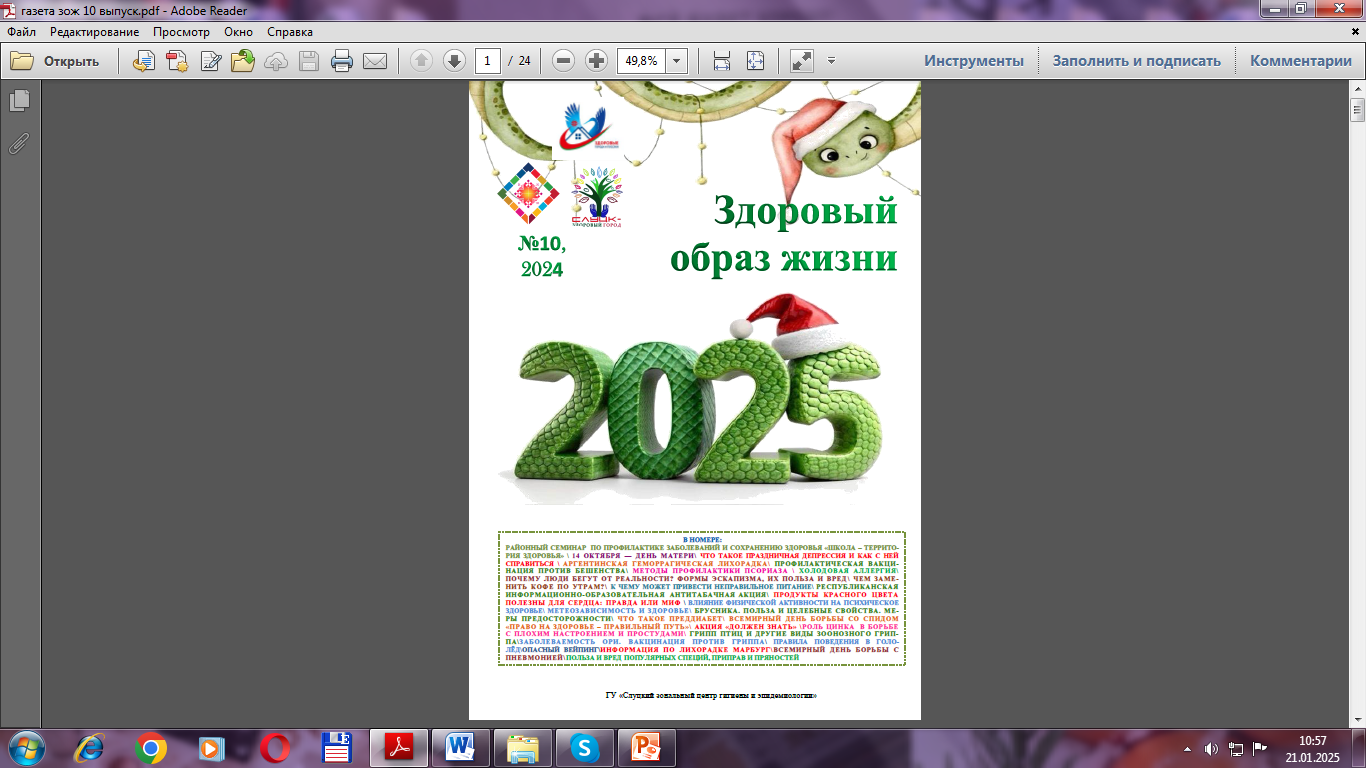 Государственное учреждение «Слуцкий зональный  центр гигиены и эпидемиологии»
Карманные календари
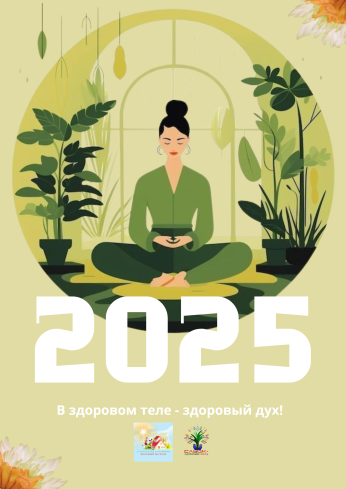 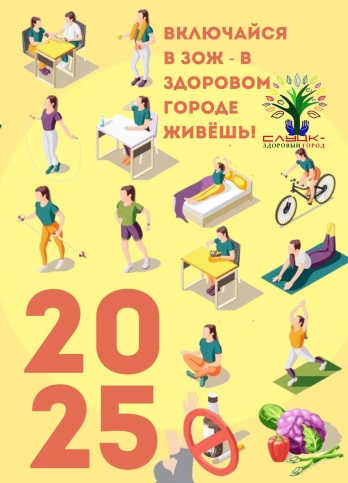 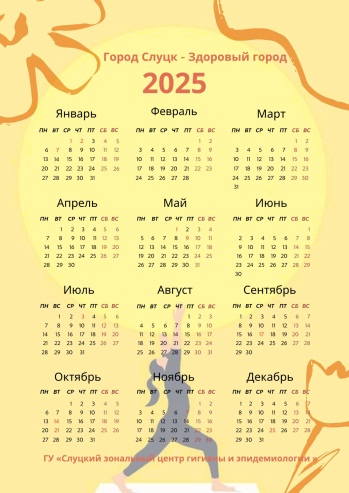 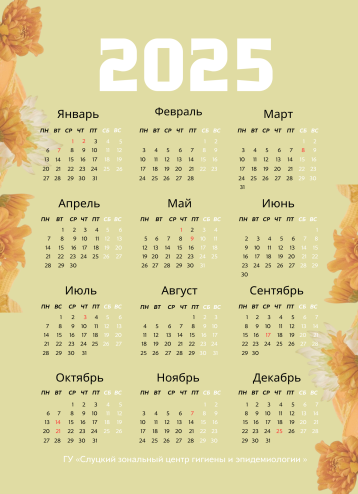 Государственное учреждение «Слуцкий зональный  центр гигиены и эпидемиологии»
Буклеты
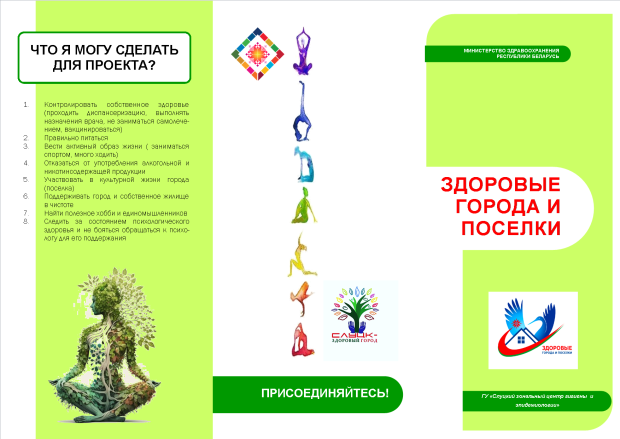 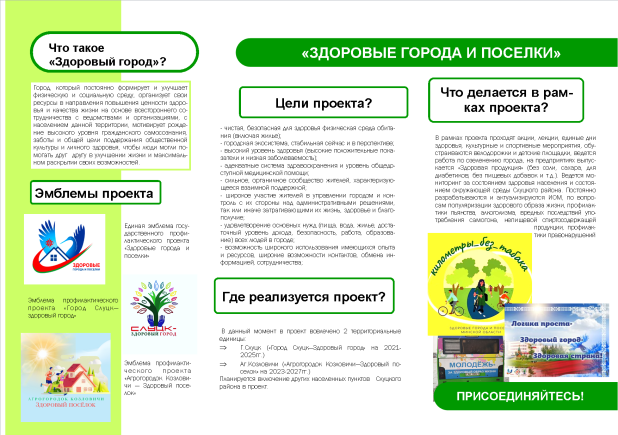 Государственное учреждение «Слуцкий зональный  центр гигиены и эпидемиологии»
Блокноты , презентации
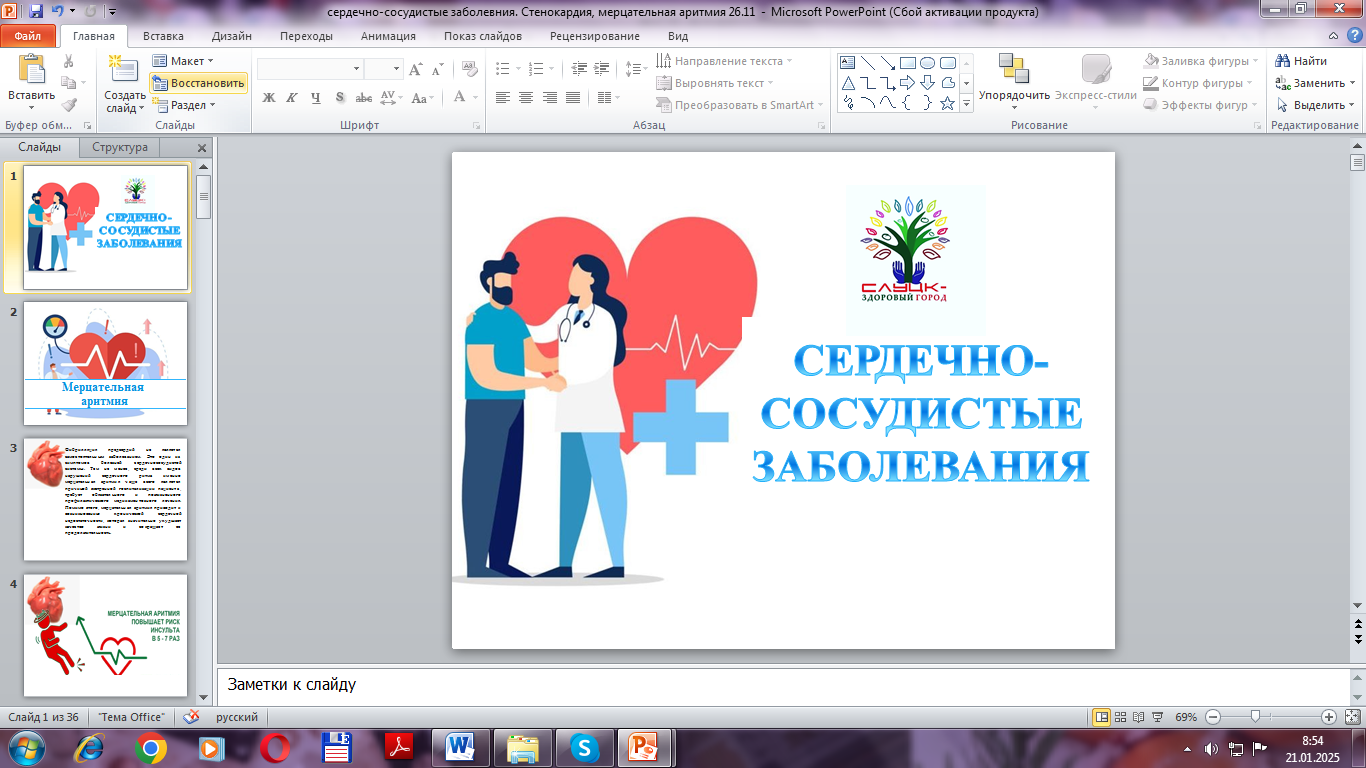 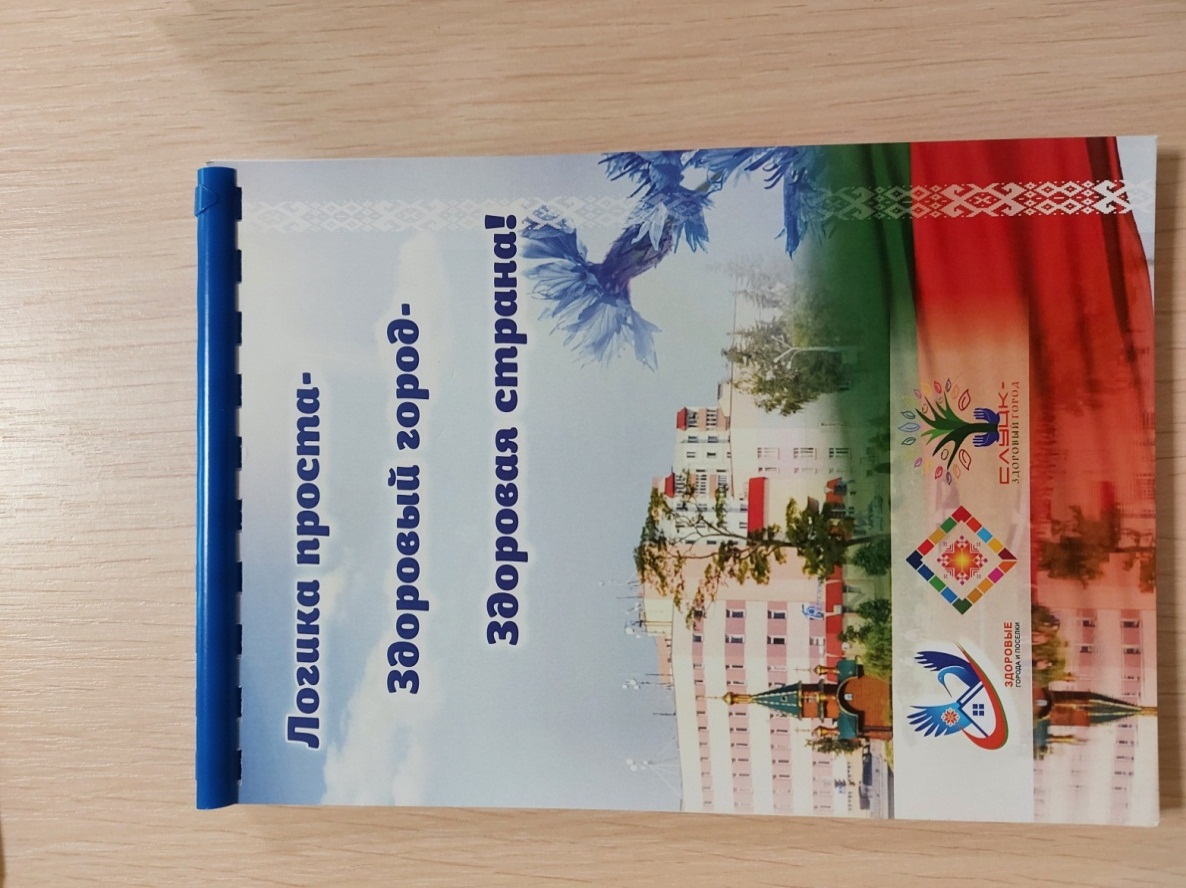 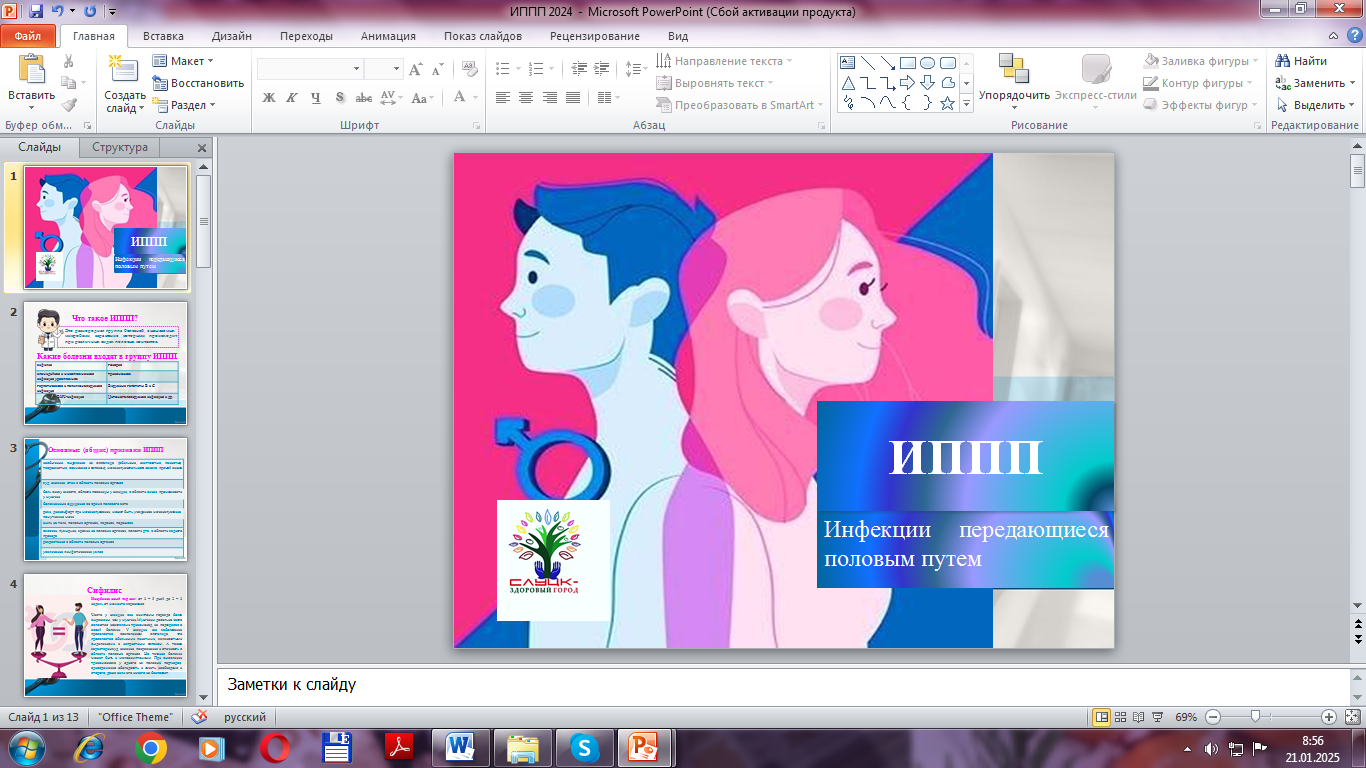 Государственное учреждение «Слуцкий зональный  центр гигиены и эпидемиологии»
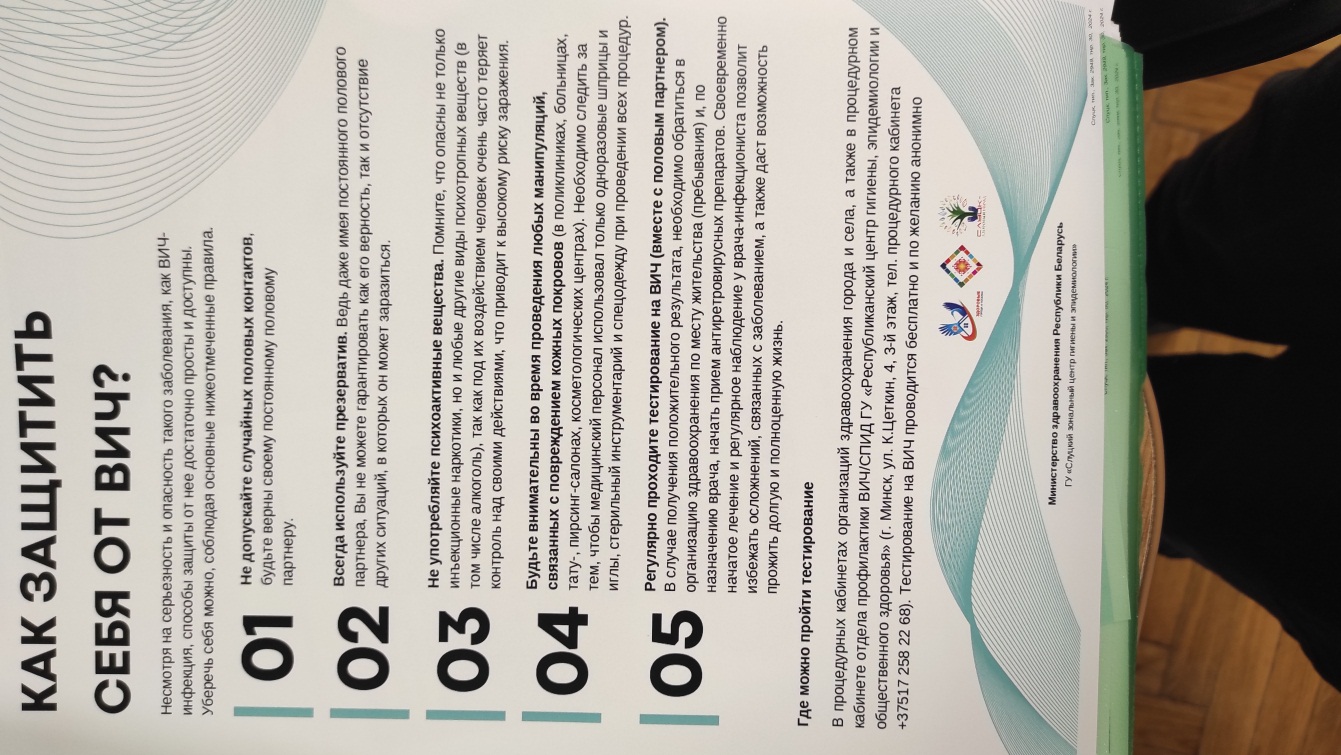 на ИОМ по профилактике неинфекционных и инфекционных заболеваний  размещались логотипы проекта
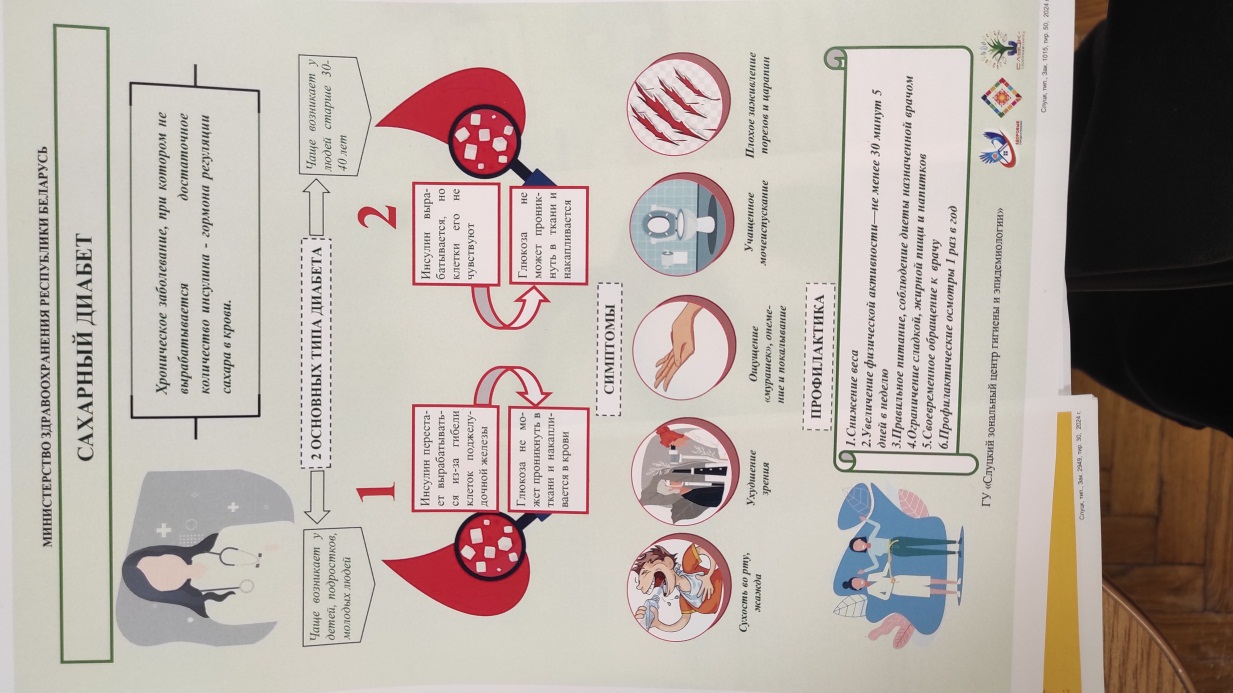 Государственное учреждение «Слуцкий зональный  центр гигиены и эпидемиологии»
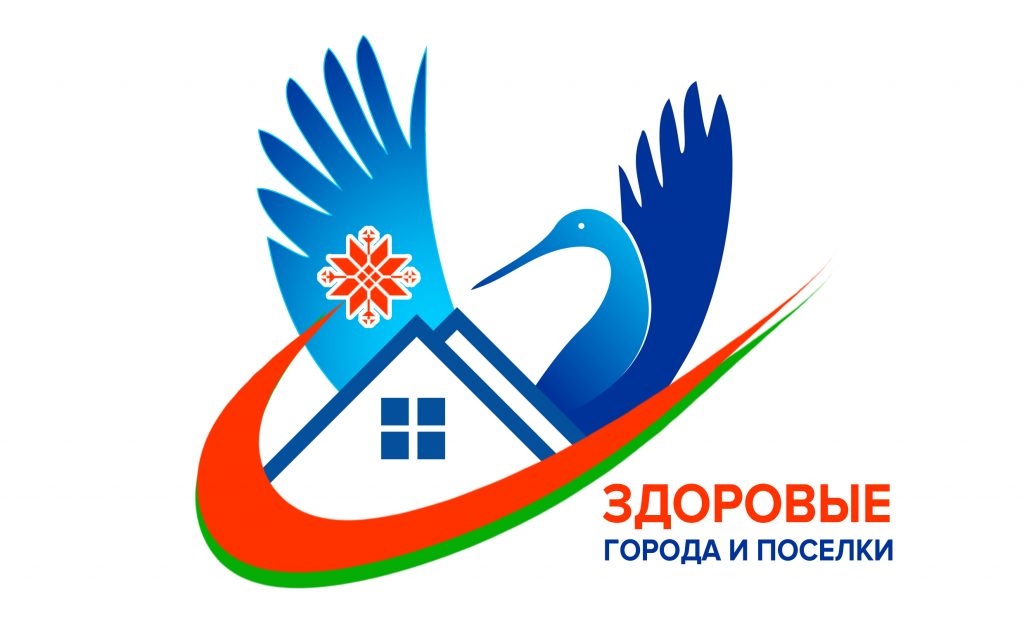 БЛАГОДАРИМ ЗА ВНИМАНИЕ!